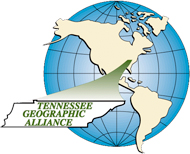 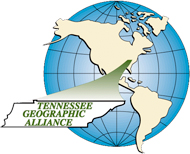 The American City
U.S. History and Geography High School
Tennessee Geographic Alliance

Instructor
Michael Robinson
Houston High School
Germantown, TN
1
Overview of Lesson
Where is the United States is there a majority of: African-Americans, Asians, Hispanics, and Whites?
Describe three different ethnic neighborhoods in Los Angeles.
Describe the diversity in selected US cities.
Explain what literally divides ethnic groups in the United States (e.g. roads, bodies of water, etc.).
Complete Student City Activity.
Describe Shelby County, Tennessee.
Tennessee Standard
US.9 US.9 Describe the difference between “old” and “new” immigrants and analyze the assimilation process…impact on American society, including ethnic clusters (C, E, G).
Connections to 
Common Core Standards
Recognize and analyze how place and region influence the social, cultural, and economic characteristics of civilizations.
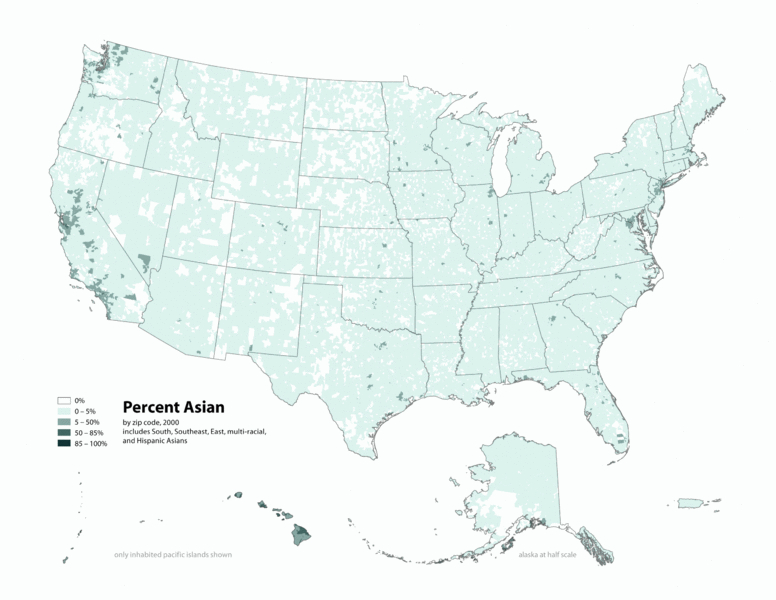 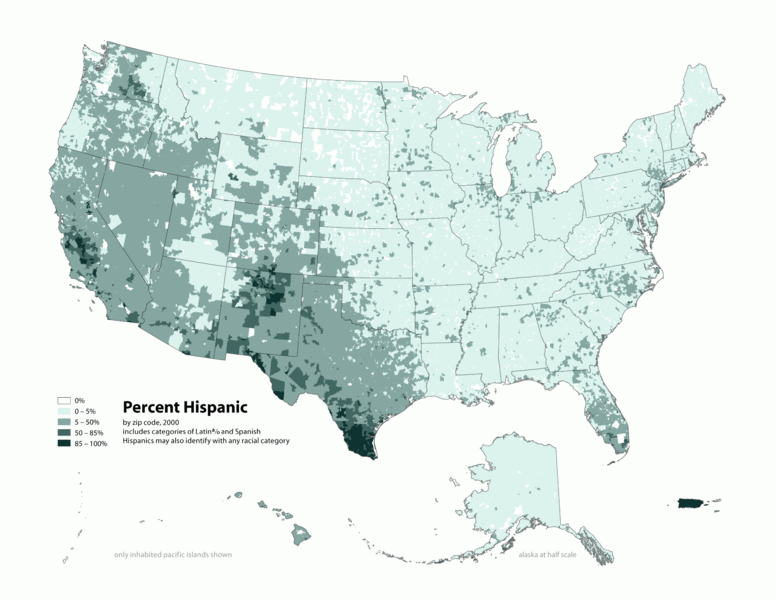 A
B
Which map is: African-American, Asian, Hispanic, and White?
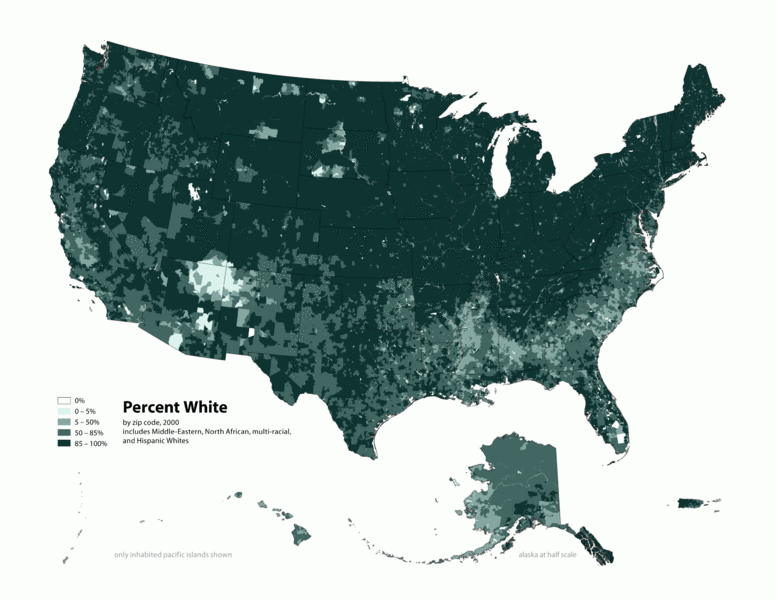 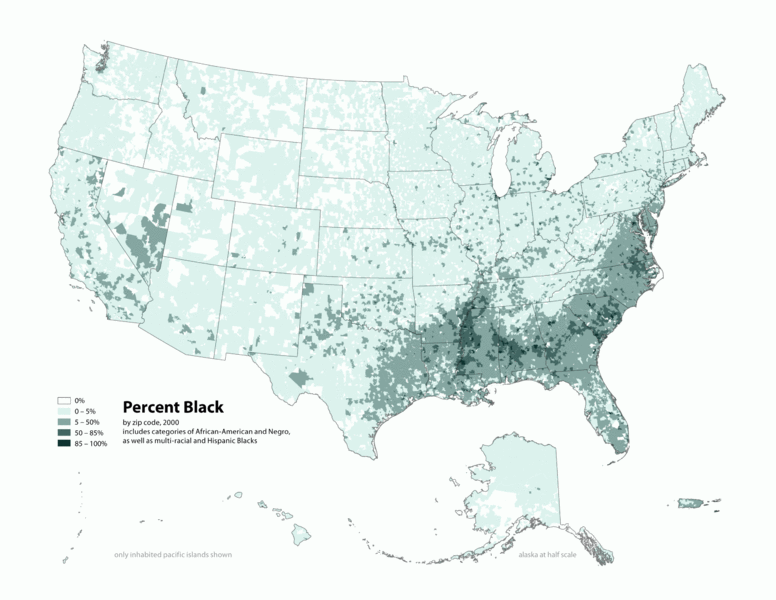 C
D
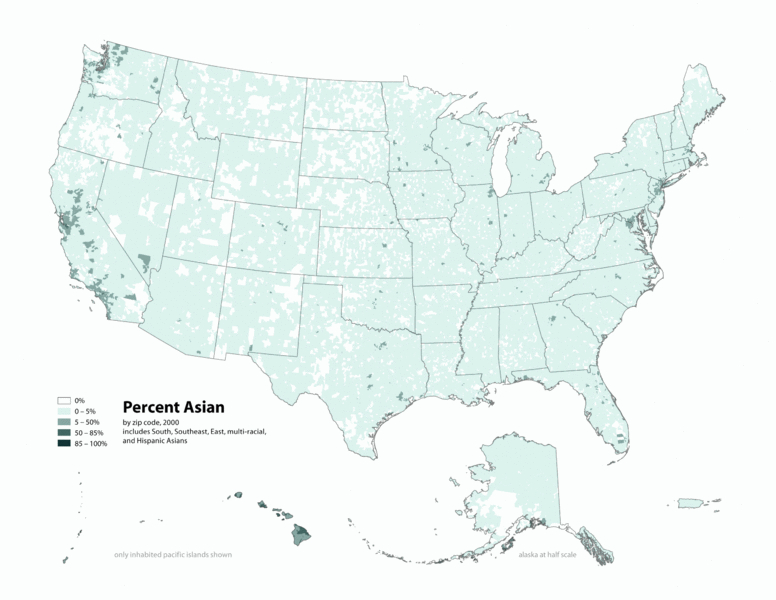 A
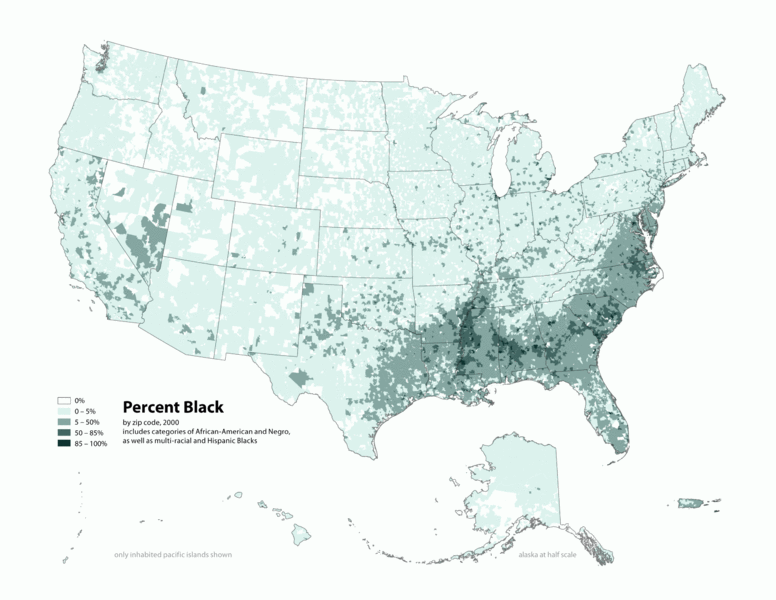 B
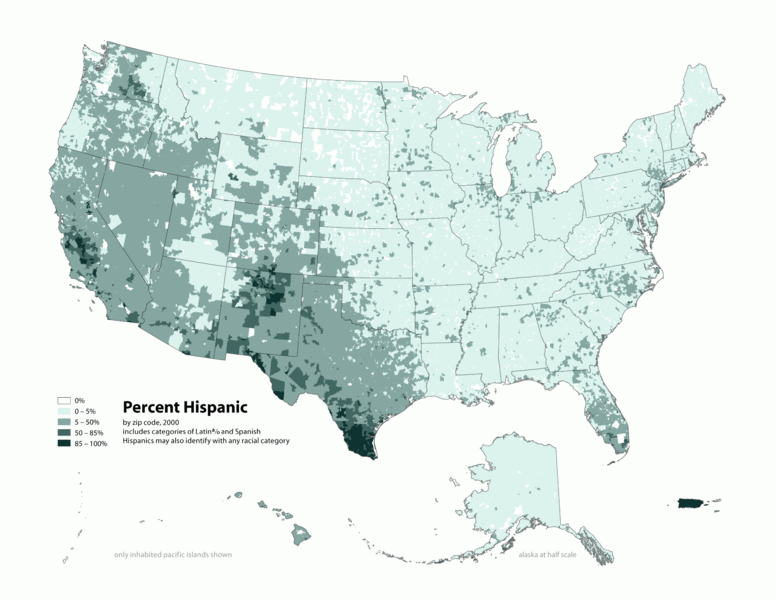 C
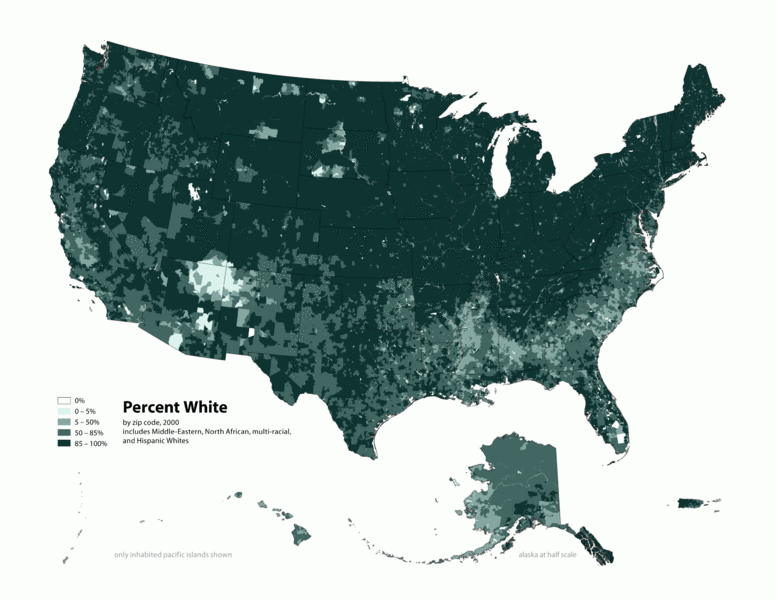 D
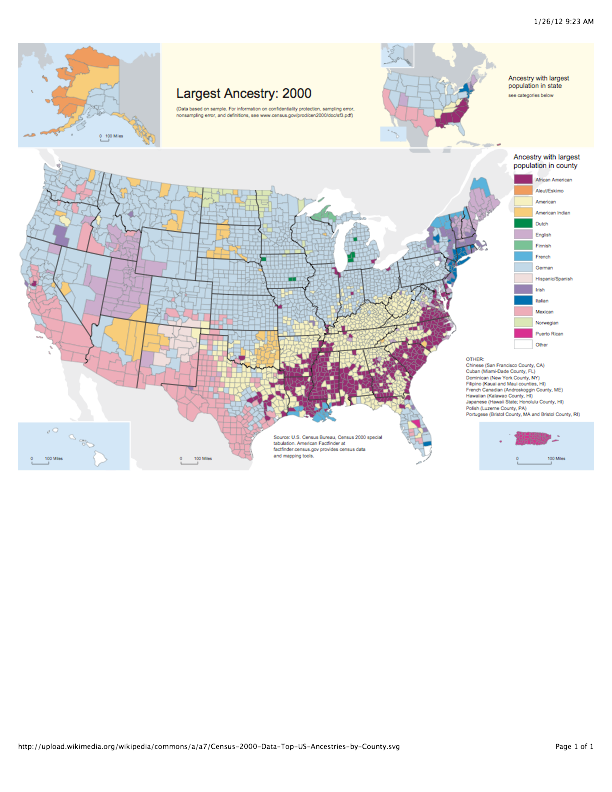 ANCESTRY

African-American

English

French

German

Irish

Italian

Mexican

Norwegian
D
H
G
F
A
C
E
B
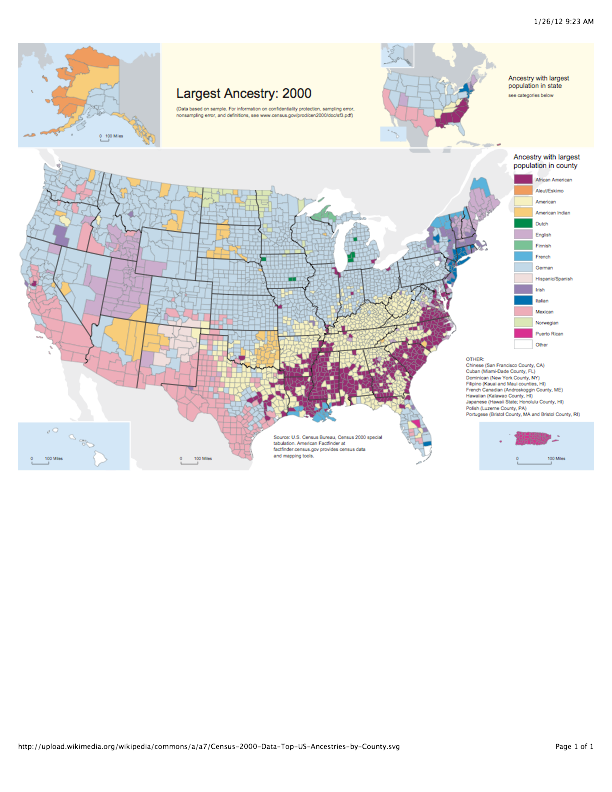 ANCESTRY

African-American

English

French

German

Irish

Italian

Mexican

Norwegian
Match up the letter with the correct ancestry...
D
H
Norwegian
French
G
F
Irish
A
C
Italian
English
German
American
American
Indian
E
B
African-American
Mexican
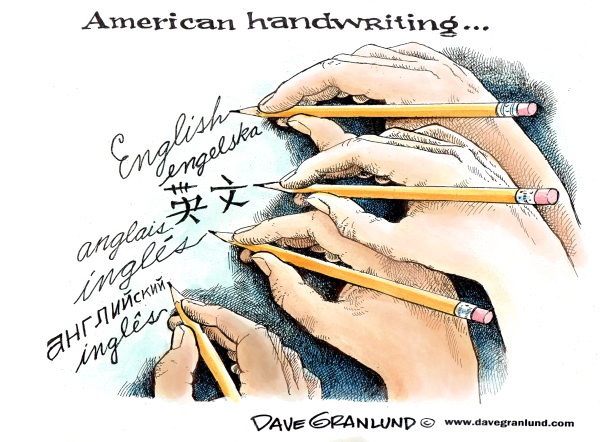 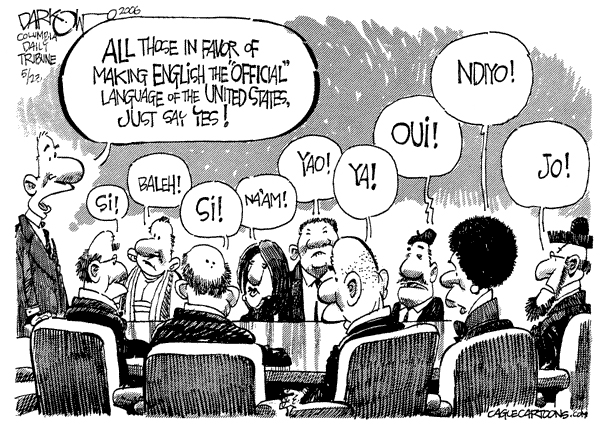 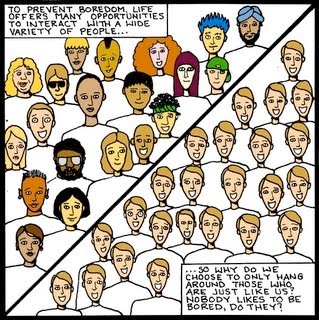 2.
3.
1.
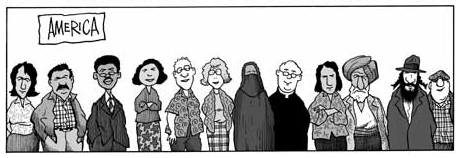 4.
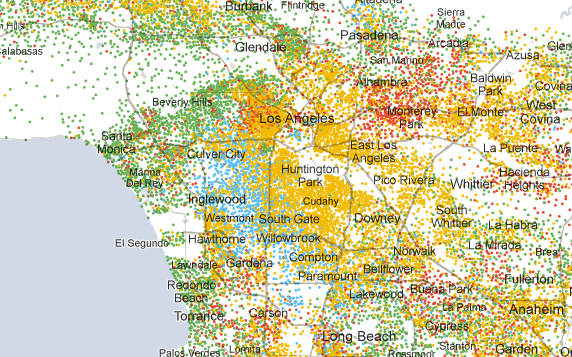 What is the impact of wealth on ethnic / urban neighborhoods? (Los Angeles)...spatially
Three Neighborhoods in Los Angeles
The following maps shows the familiar places for the people who live in that particular neighborhood. (mental maps)

What does each mental map tell about the people who live in that neighborhood?
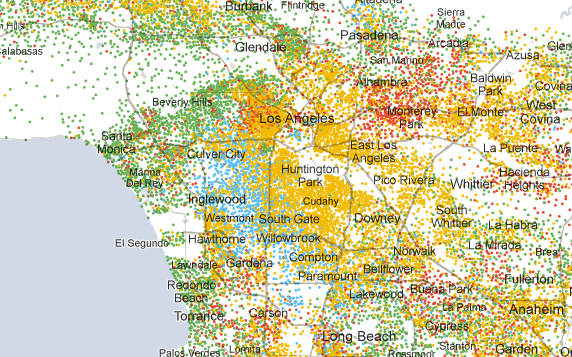 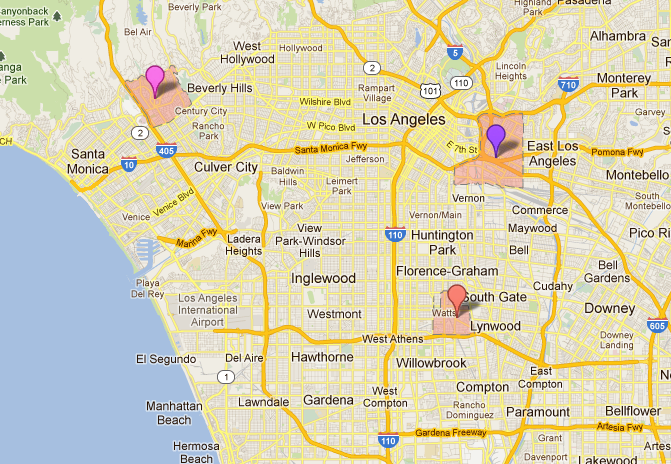 Westwood
Boyle Heights
Avalon
Which neighborhood is:
Middle Class Hispanic
Poor New Immigrants
Wealthy
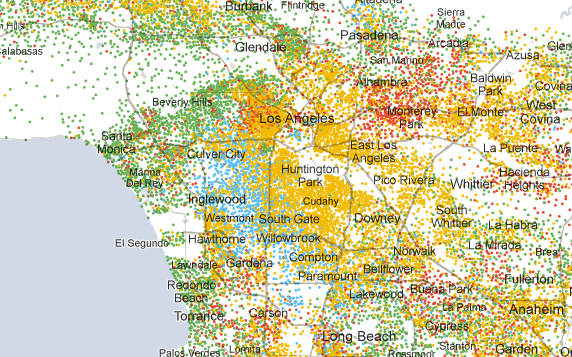 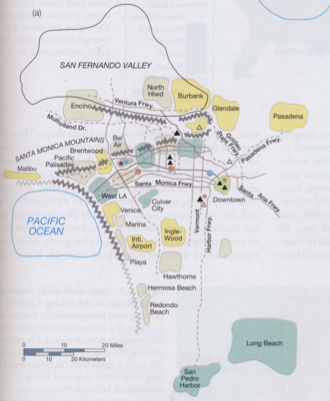 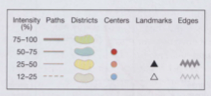 What do we know about the person who lives in this neighborhood?
Westwood
Source: ISBN 0131497057 Places and Regions in Global Context: Human Geography 4th 2007
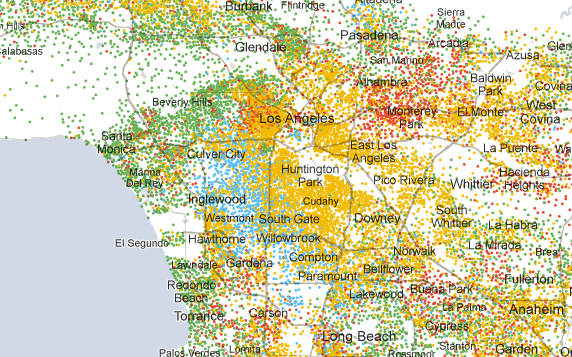 What do we know about the person who lives in this neighborhood?
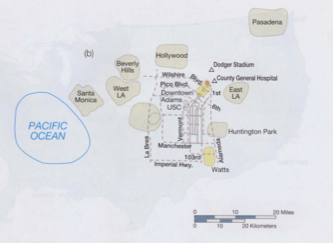 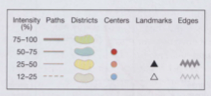 Avalon
Source: ISBN 0131497057 Places and Regions in Global Context: Human Geography 4th 2007
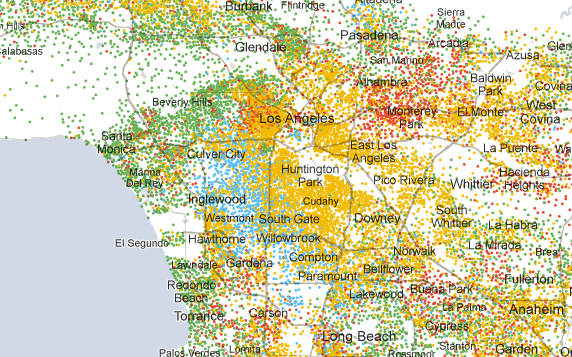 What do we know about the person who lives in this neighborhood?
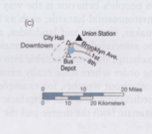 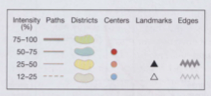 Boyle Heights
Source: ISBN 0131497057 Places and Regions in Global Context: Human Geography 4th 2007
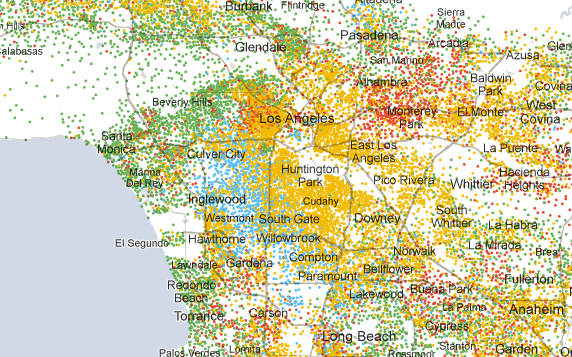 Los Angeles Neighborhoods Drawn to Scale
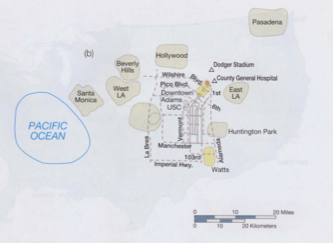 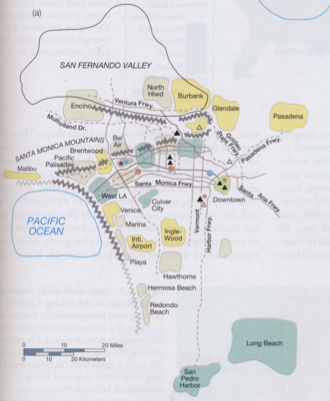 Avalon
Westwood
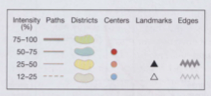 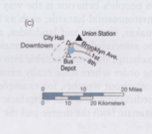 Boyle Heights
Source: ISBN 0131497057 Places and Regions in Global Context: Human Geography 4th 2007
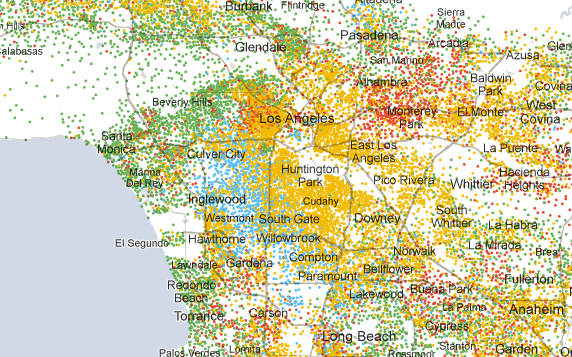 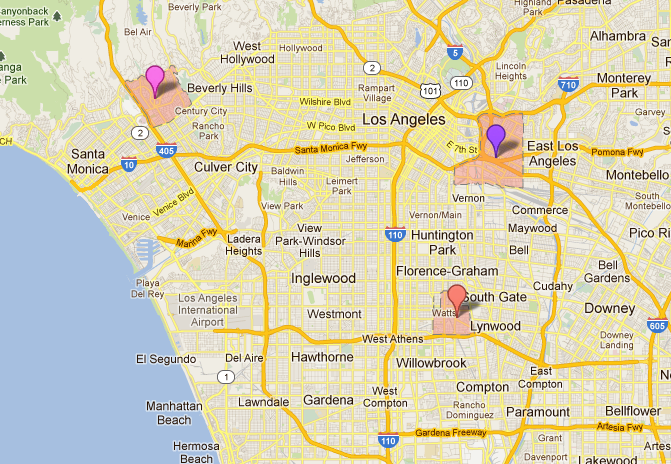 Westwood
wealthy
Which neighborhood is:

Middle Class Hispanic
Poor New Immigrants
Wealthy

Explain each answer.
Boyle Heights
poor immigrant
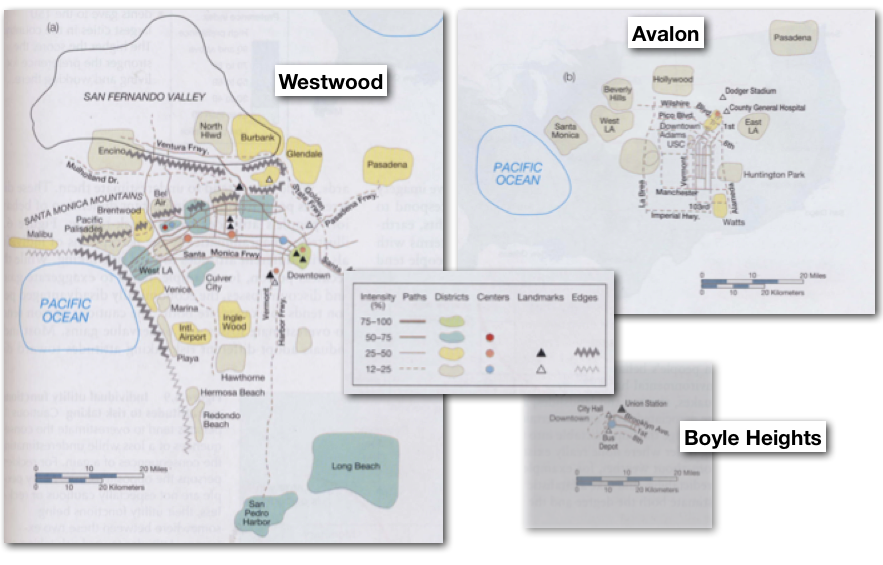 Avalon
middle class
Source: ISBN 0131497057 Places and Regions in Global Context: Human Geography 4th 2007
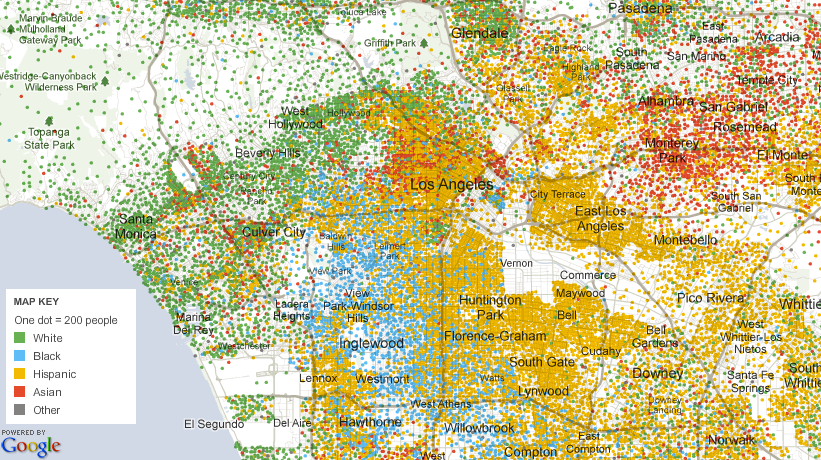 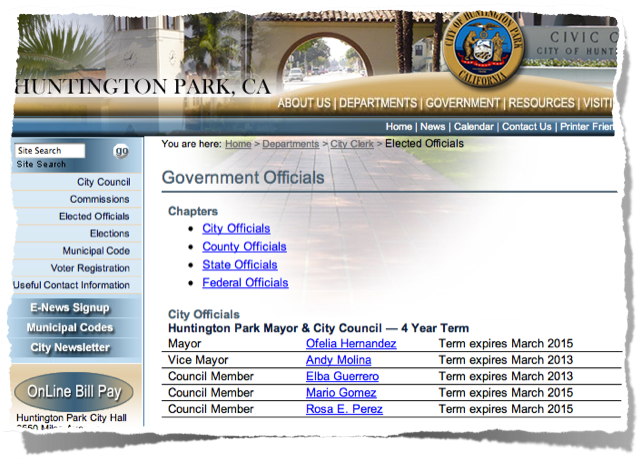 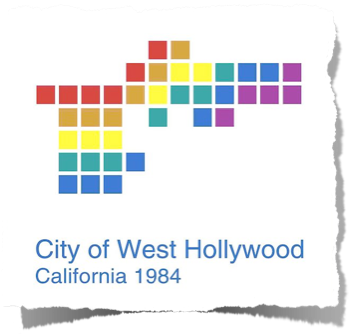 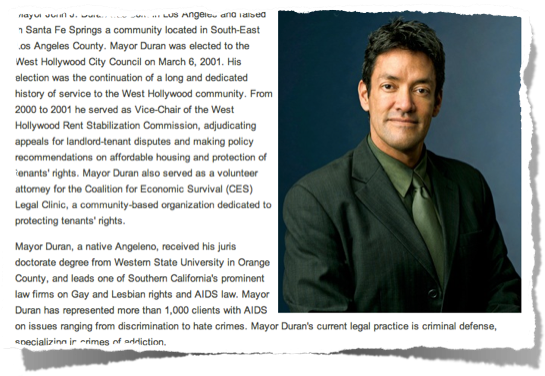 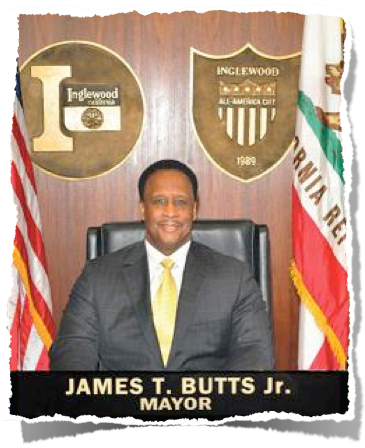 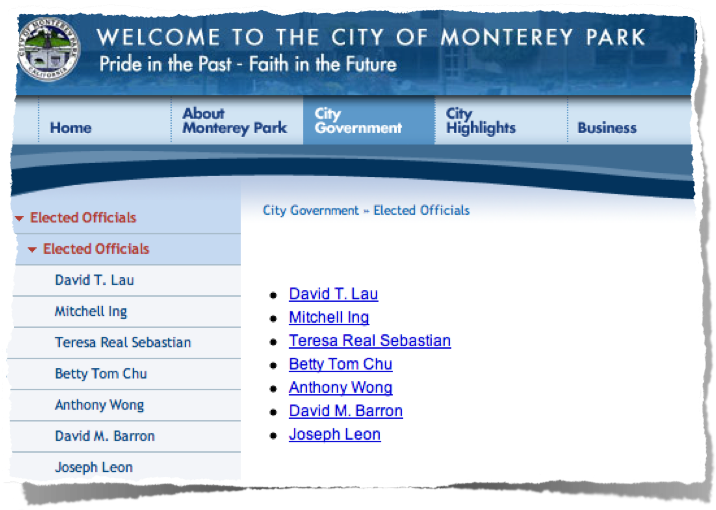 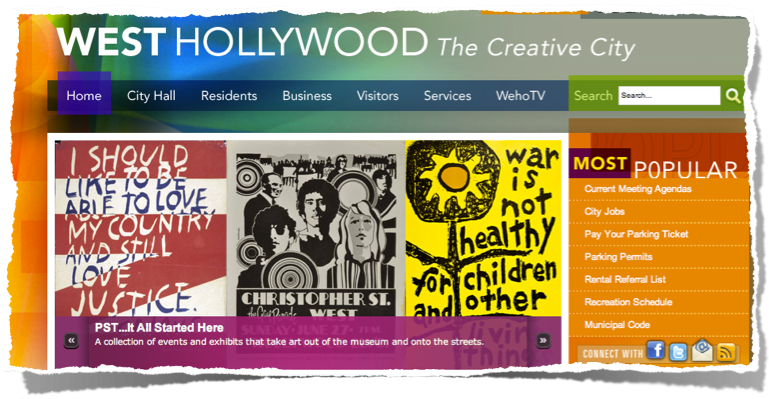 ?
What do you notice about the diversity in our largest four cities?
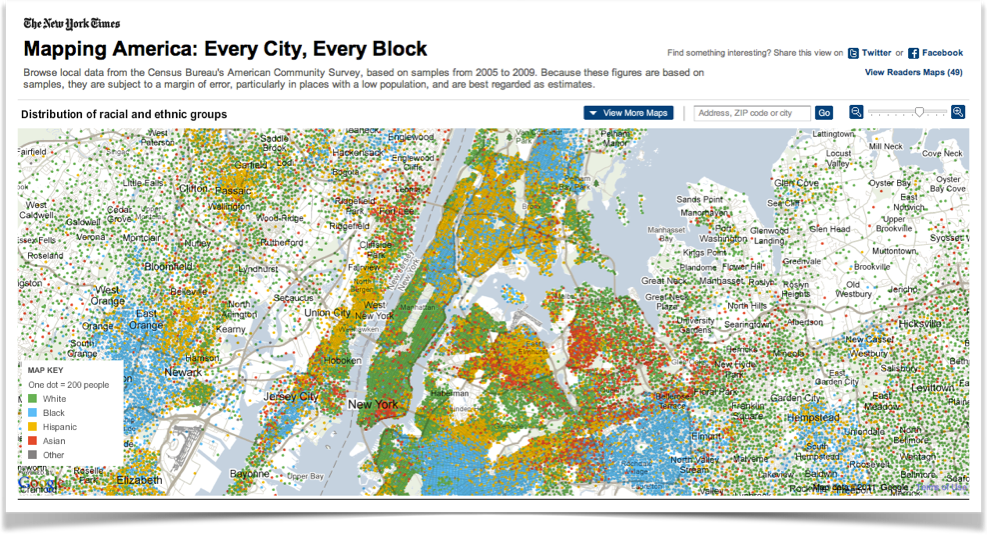 http://projects.nytimes.com/census
Race refers to a person's physical appearance, such as skin color, eye color, hair color, bone/jaw structure etc. Ethnicity, on the other hand, relates to cultural factors such as nationality, culture, ancestry, language and beliefs.
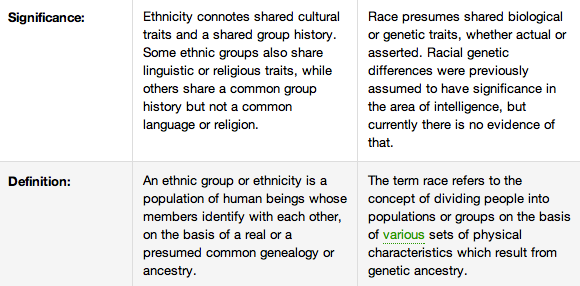 http://www.diffen.com/difference/Ethnicity_vs_Race
Race
What is Race?
The data on race were derived from answers to the question on race that was asked of individuals in the United States. The Census Bureau collects racial data in accordance with guidelines provided by the U.S. Office of Management and Budget (OMB), and these data are based on self-identification.
The racial categories included in the census questionnaire generally reflect a social definition of race recognized in this country and not an attempt to define race biologically, anthropologically, or genetically. In addition, it is recognized that the categories of the race item include racial and national origin or sociocultural groups. People may choose to report more than one race to indicate their racial mixture, such as “American Indian” and “White.” People who identify their origin as Hispanic, Latino, or Spanish may be of any race.
OMB requires five minimum categories: White, Black or African American, American Indian or Alaska Native, Asian, and Native Hawaiian or Other Pacific Islander.
http://www.census.gov/population/race
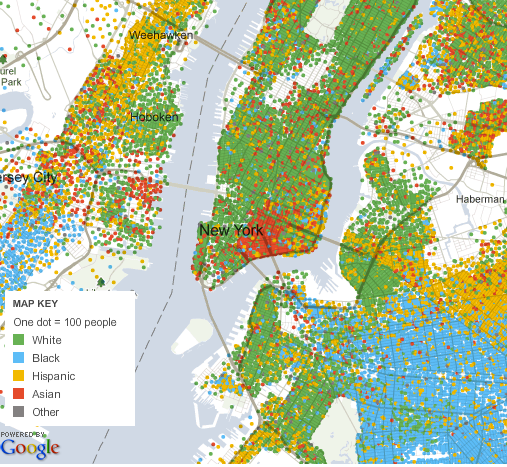 What do you notice about the diversity in our largest four cities?
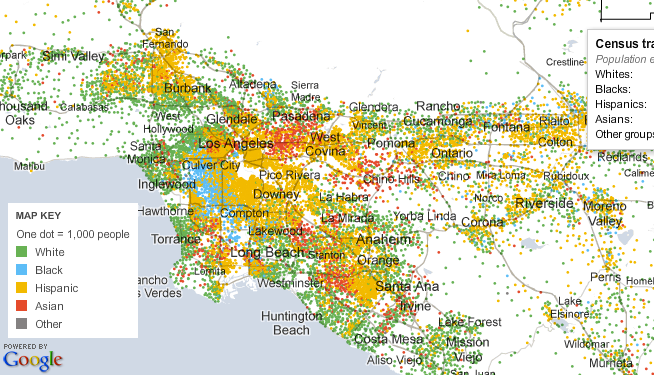 What do you notice about the diversity in our largest four cities?
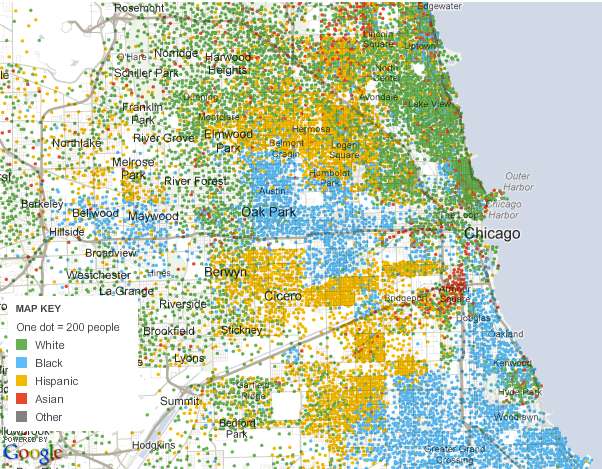 What do you notice about the diversity in our largest four cities?
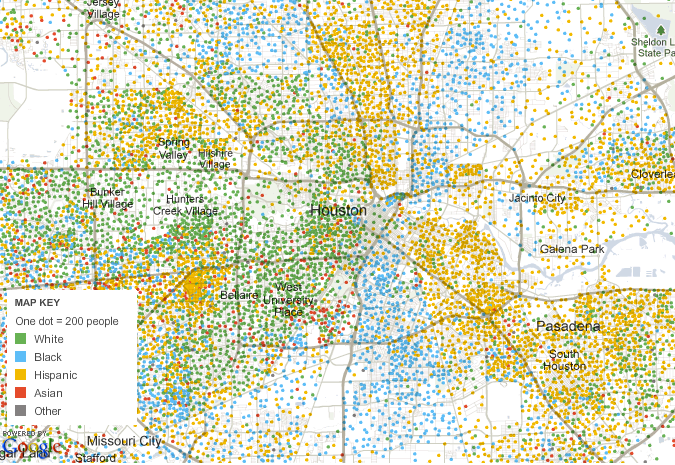 What do you notice about the diversity in our largest four cities?
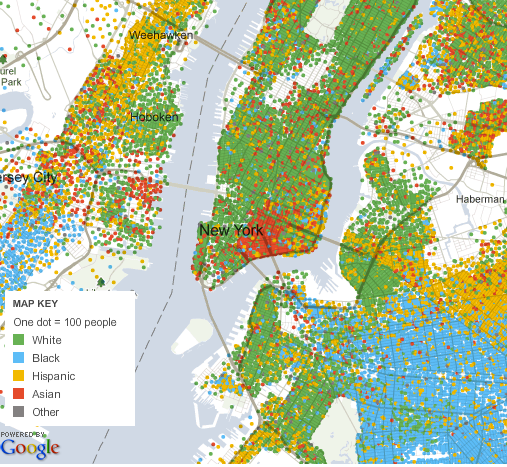 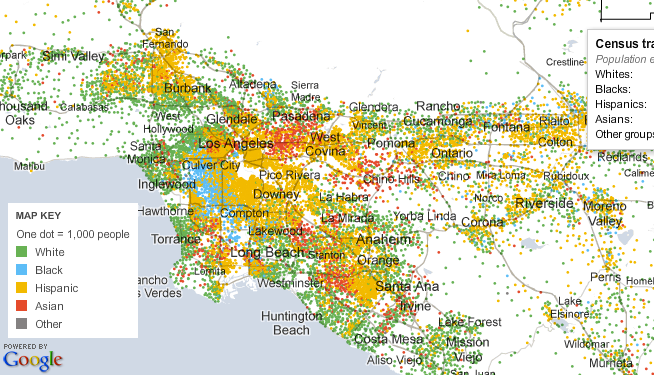 What do you notice about the diversity in our largest four cities?
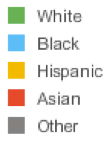 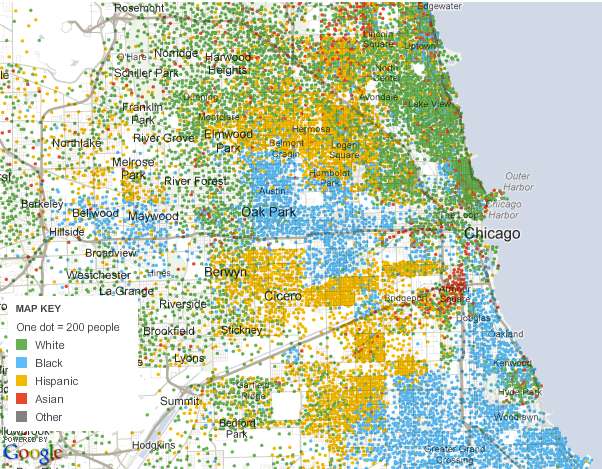 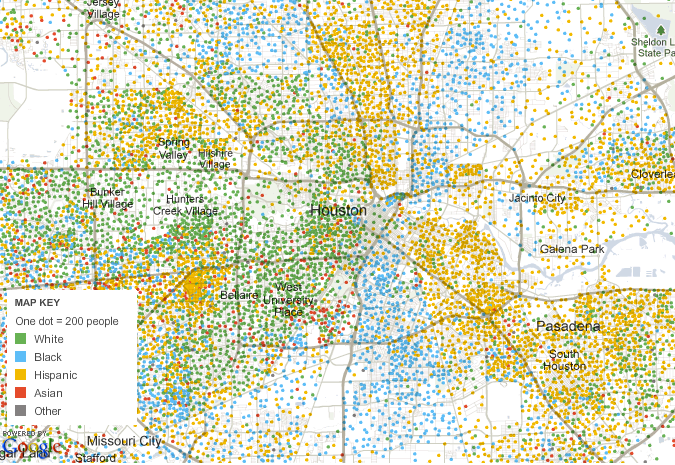 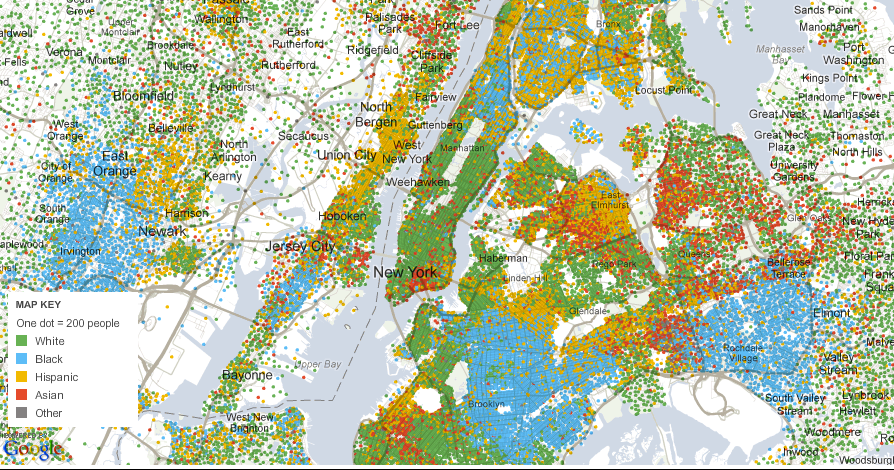 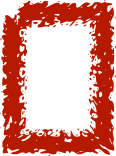 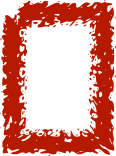 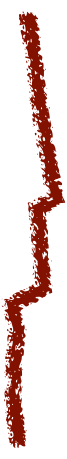 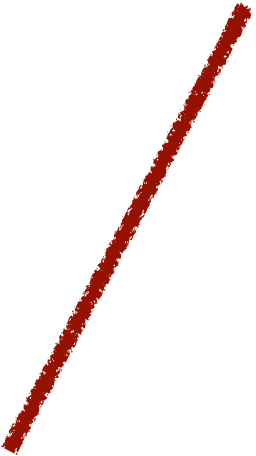 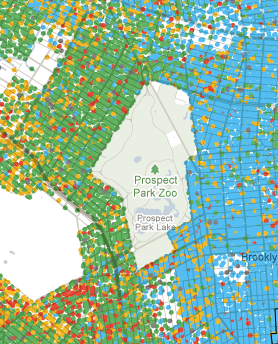 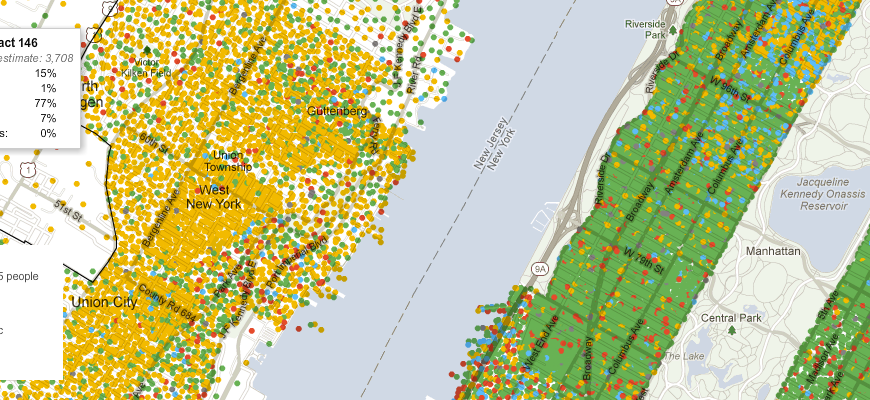 What is another example of a boundary or barrier between ethnic groups?
Boundaries in New York City
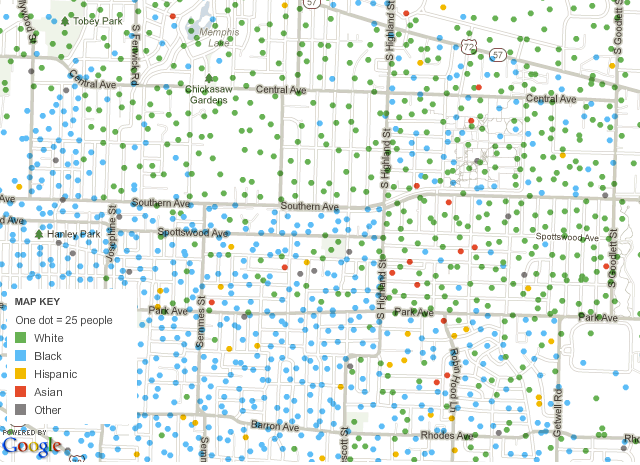 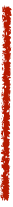 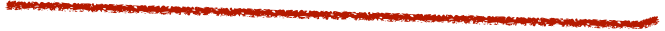 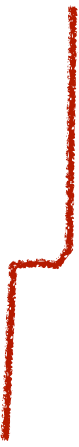 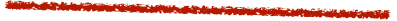 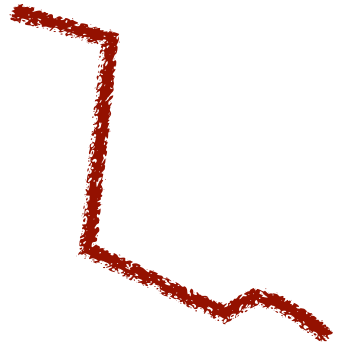 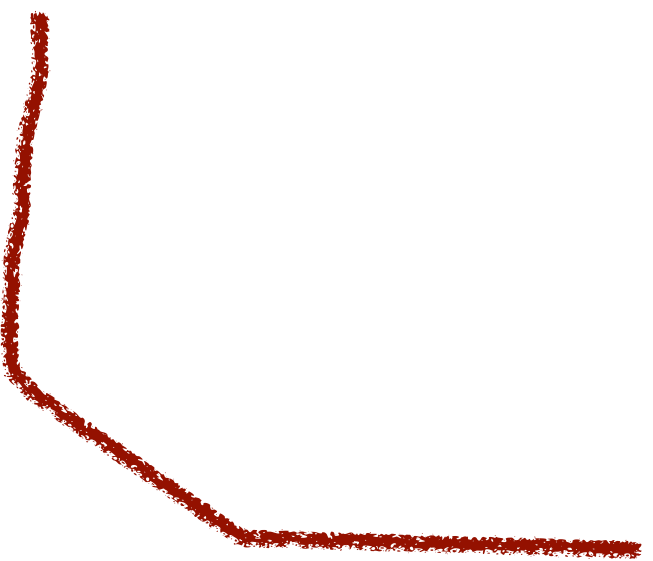 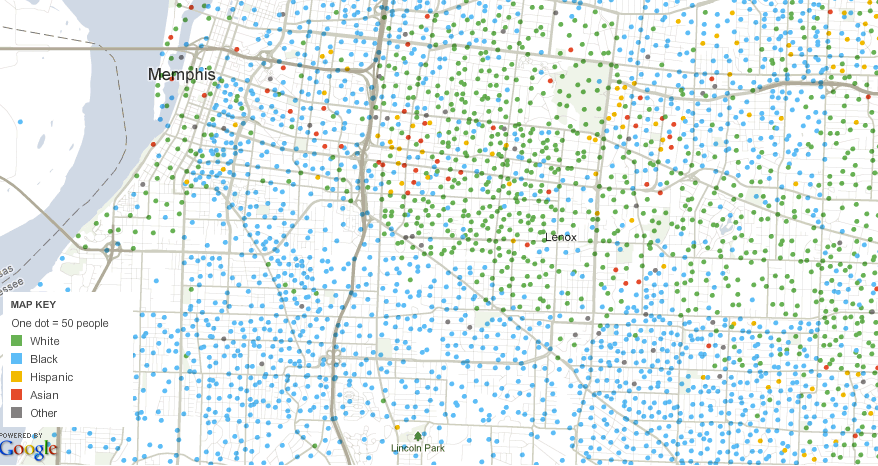 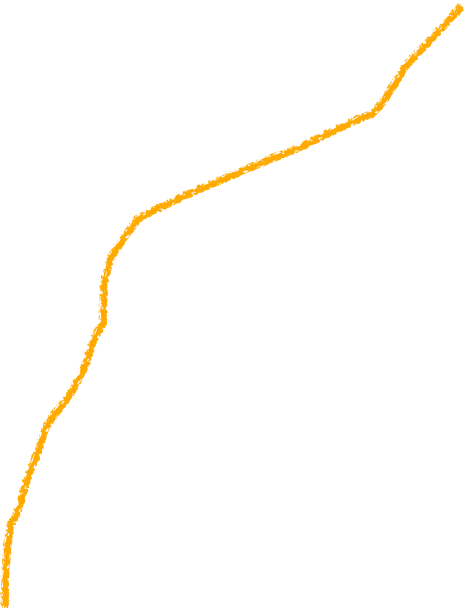 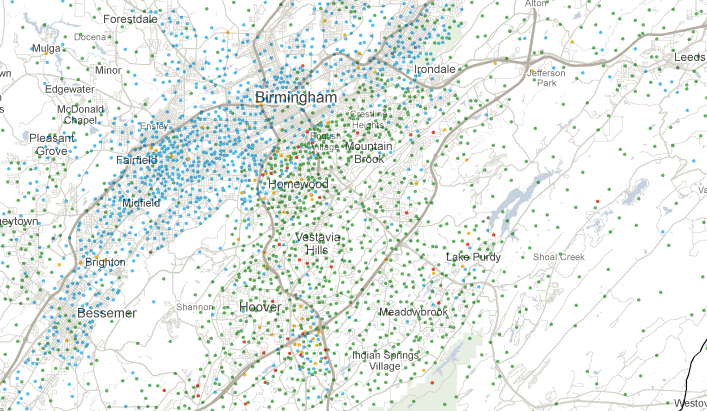 Suburban Cites
Birmingham, Alabama
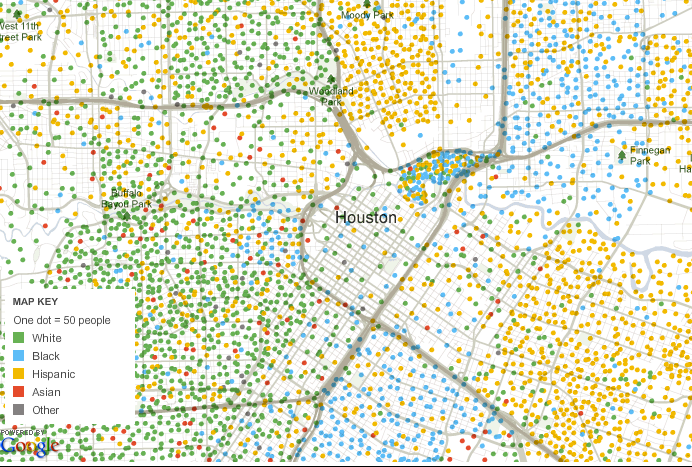 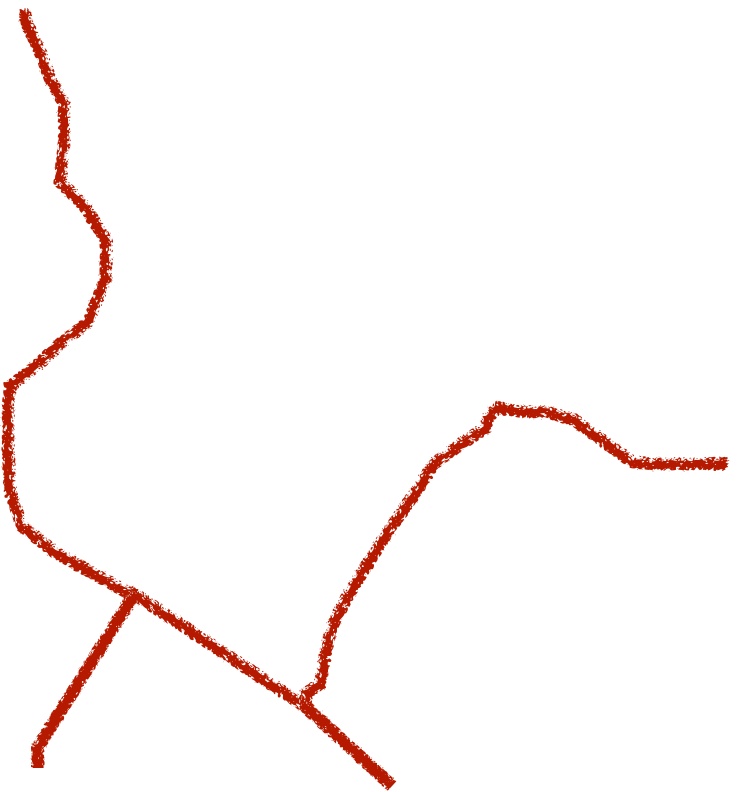 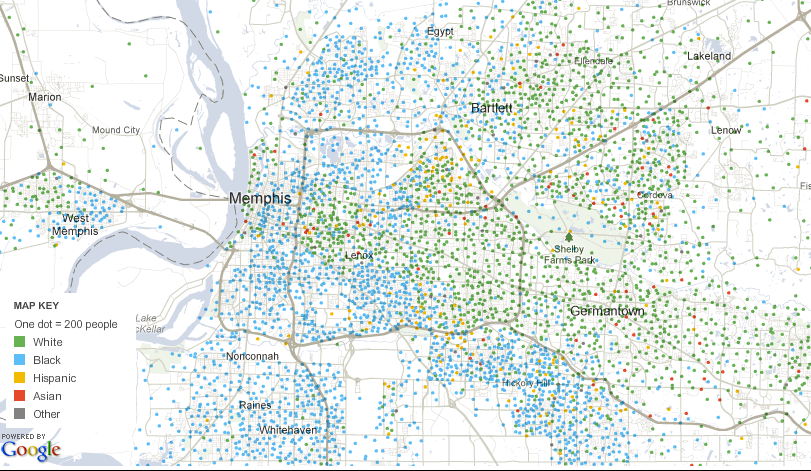 roads
state lines
water
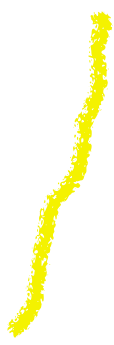 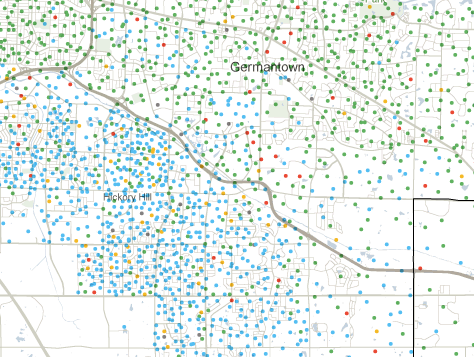 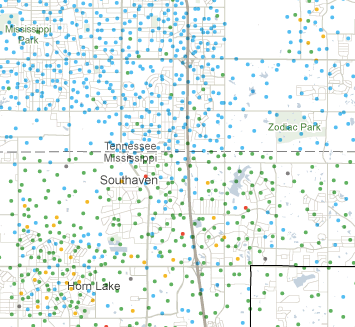 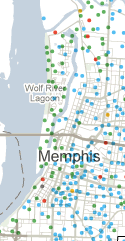 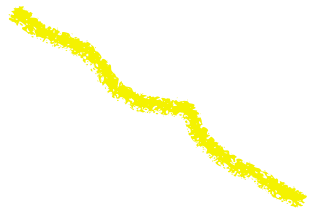 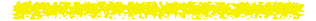 Boundaries Between Ethnic Groups
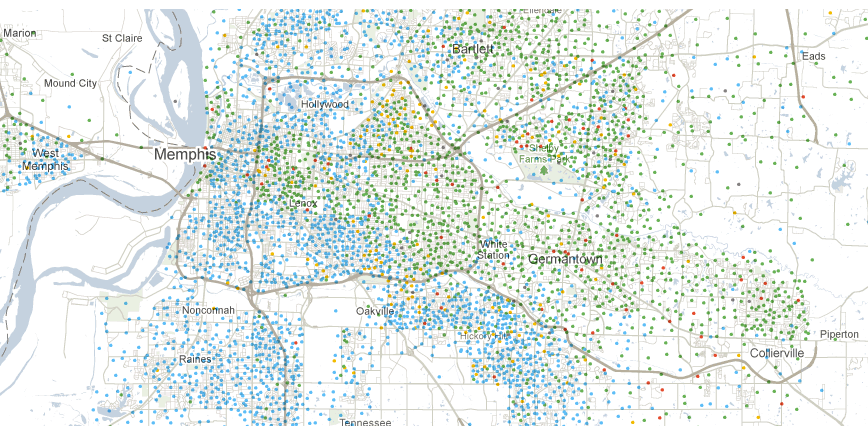 white
      black
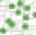 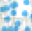 HHS
Hwy. 385
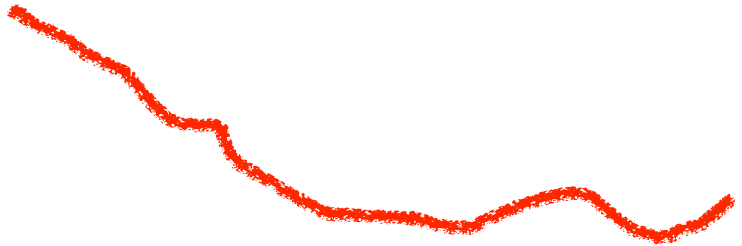 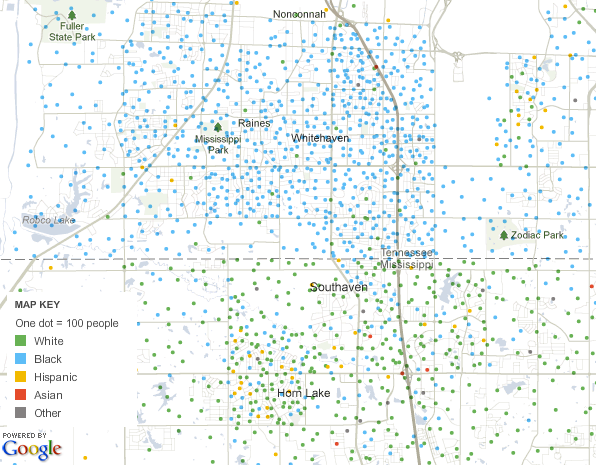 Tennessee
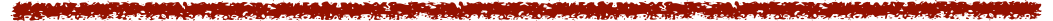 Mississippi
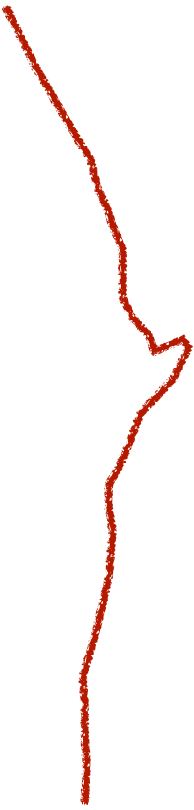 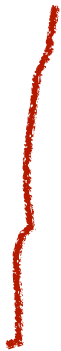 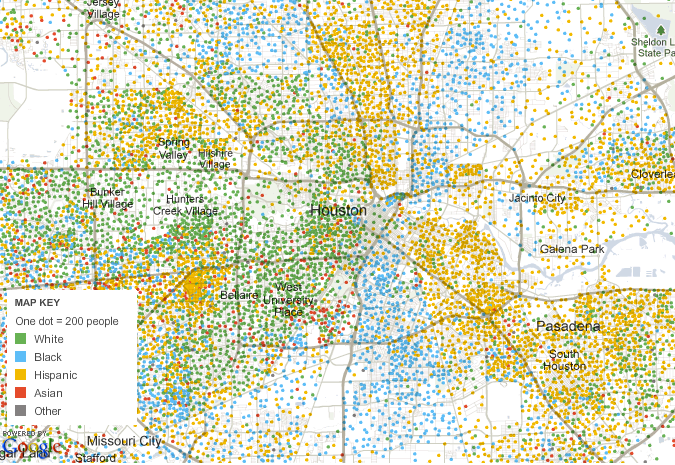 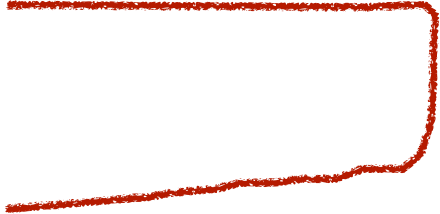 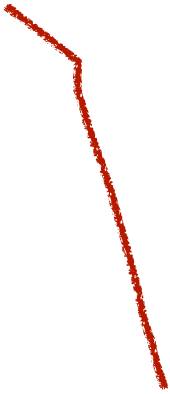 Blacks, whites in US shunning diverse areas: study
May 31, 2012
"We pay a lot of attention to this proliferation of multiethnic neighborhoods, but they are still only a small part of the overall inter-neighborhood mobility picture for blacks and whites," said lead author Kyle Crowder, a sociology professor at the University of Washington.

"The truth is, when it comes to eliminating residential segregation, we still have a long way to go," she added.
Blacks, whites in US shunning diverse areas: study
May 31, 2012
"When people say, 'Segregation is going away' and 'We don't need to worry about it anymore,' those are messages that people will latch onto quickly," she said. "Unfortunately, those types of statements are just untrue."
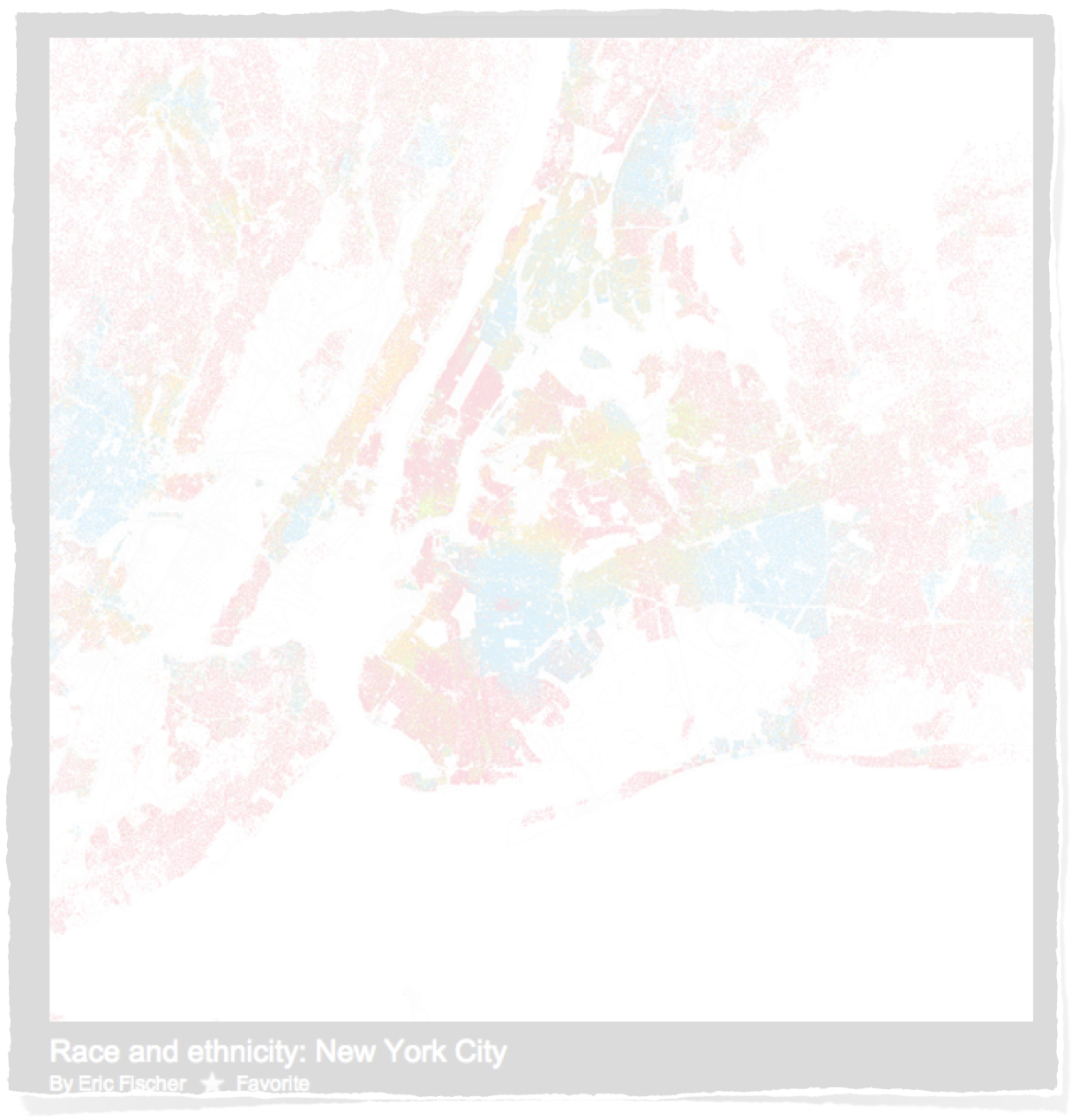 Race & Ethnicity Maps of U.S.A. Cities
SOURCE: http://www.flickr.com/photos/walkingsf/sets/72157624812674967/detail
Understanding the Colors on the Maps
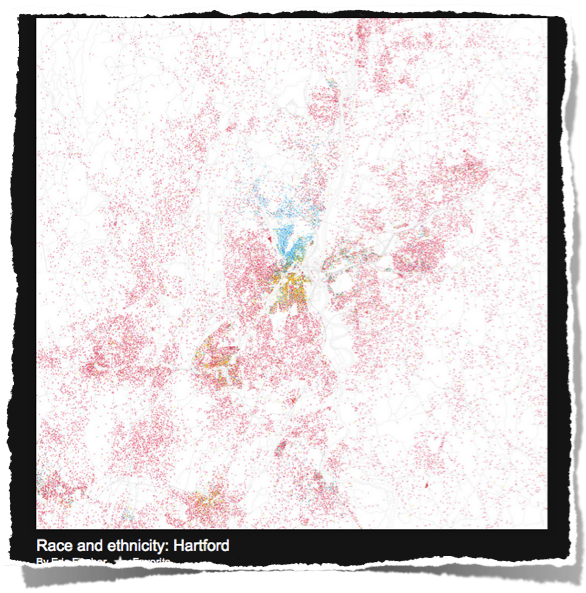 African- American
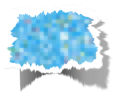 Asian
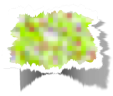 Hispanic
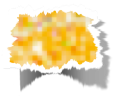 White
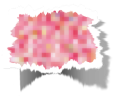 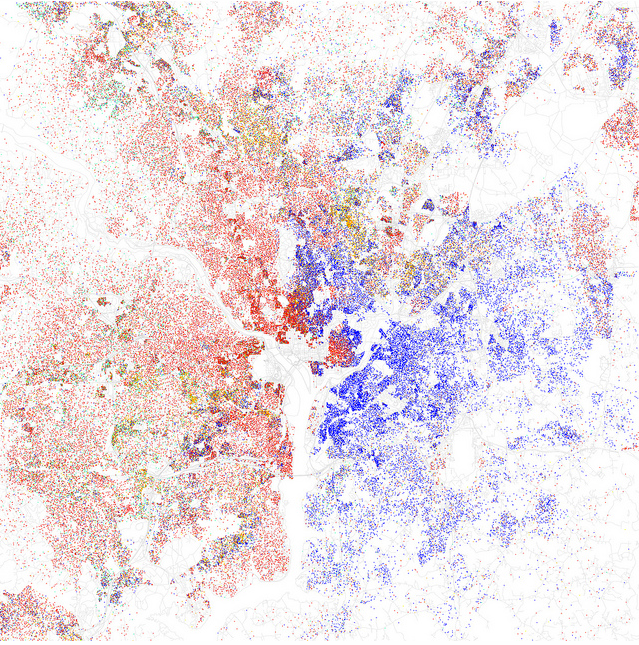 park
Washington, D.C.
golf
course
airport
Maryland
AFB
Virginia
Reading & Interpreting the Ethnic Maps
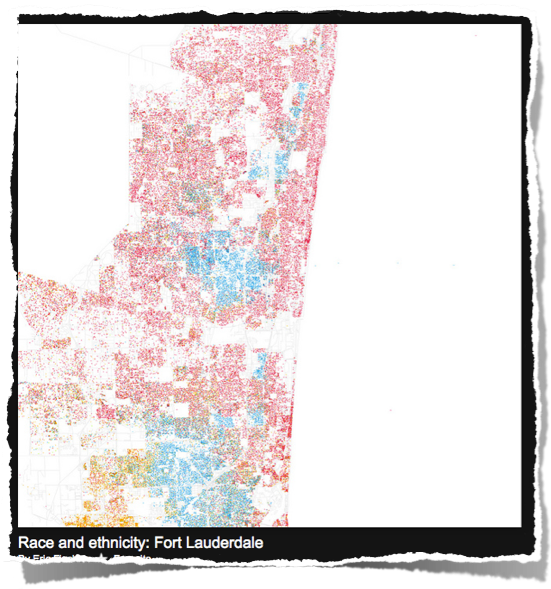 African- American
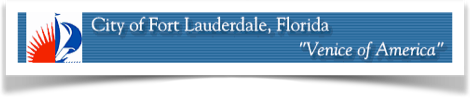 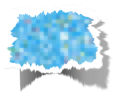 Asian
Atlantic Ocean
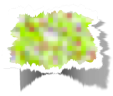 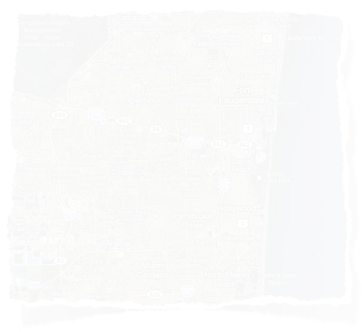 No Population 
Everglades National Park
Hispanic
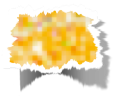 Airport
Sparse Population
White
Dense Population
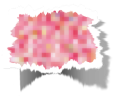 Ethnic Population
Race & Ethnicity Maps of U.S.A. Cities ANSWERS
Name:_____________________________________________
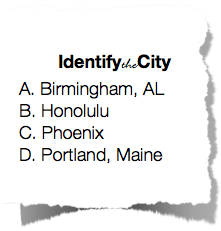 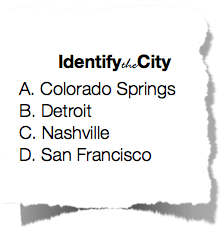 #1
#4
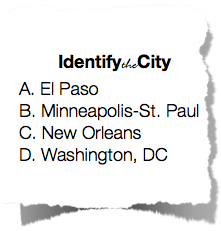 #2
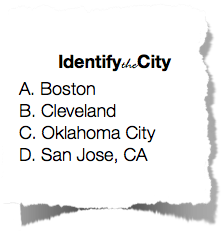 #3
StudentHandout
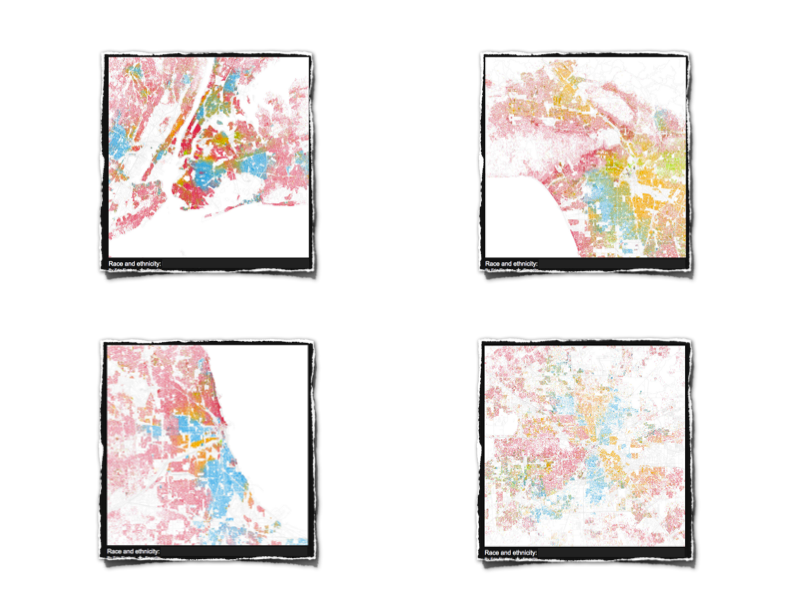 African- American
1.
2.
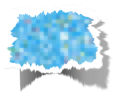 Asian
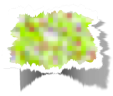 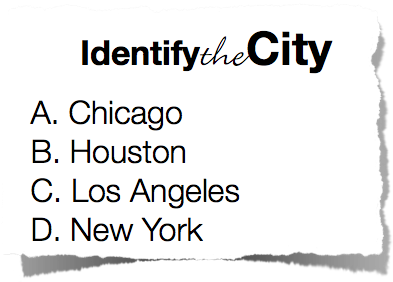 3.
4.
Hispanic
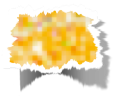 White
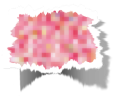 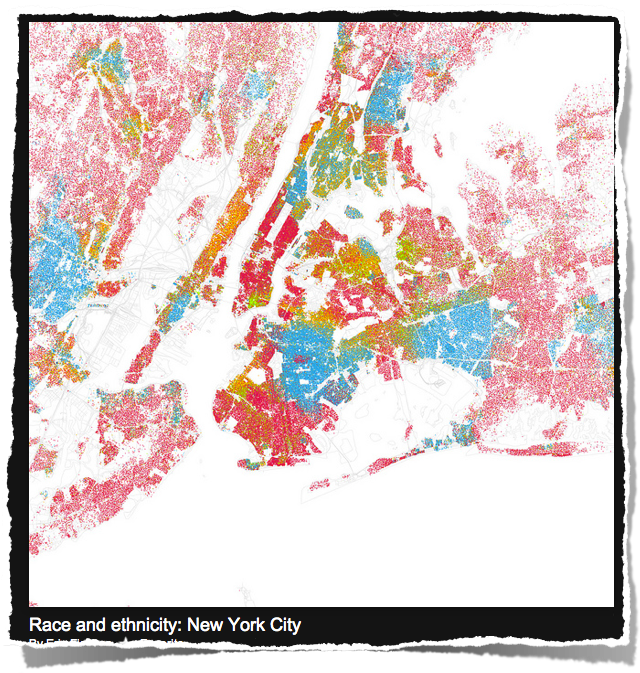 1.
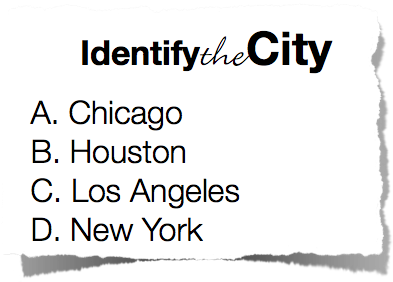 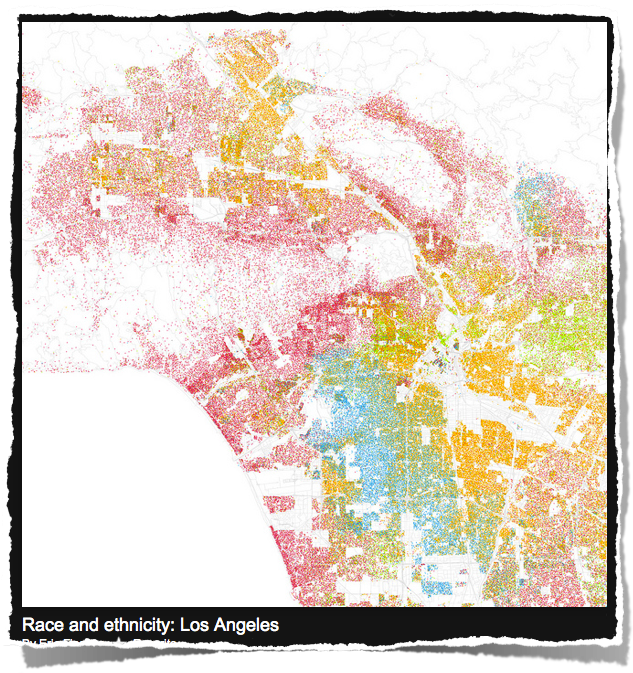 2.
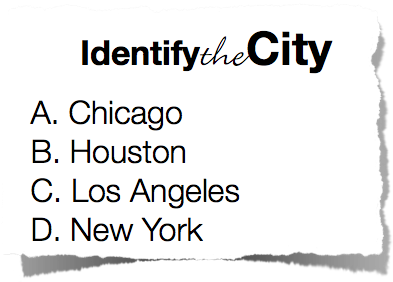 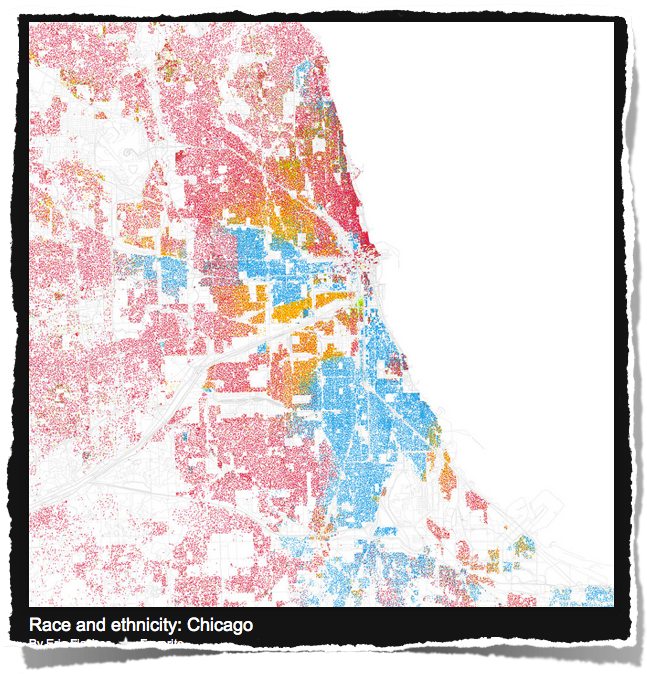 3.
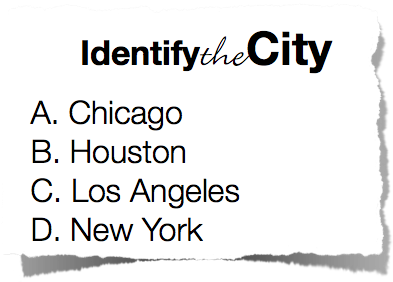 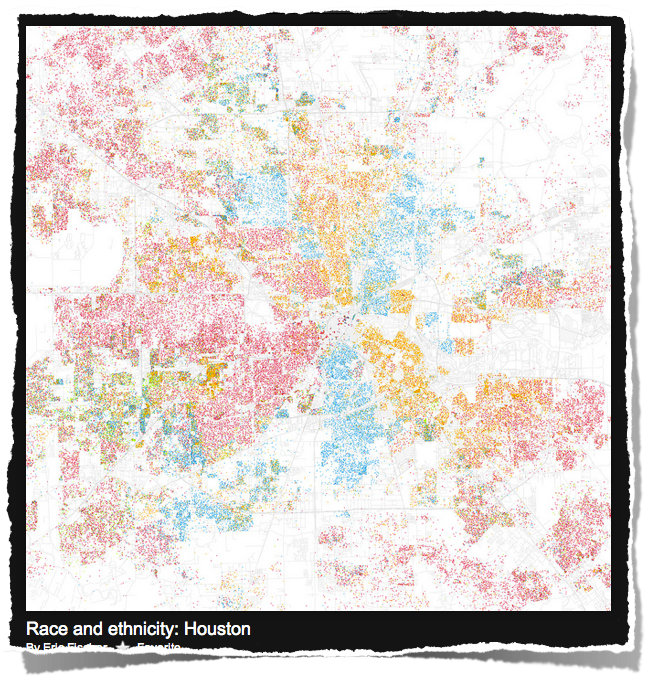 4.
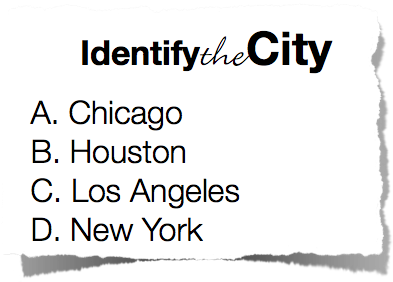 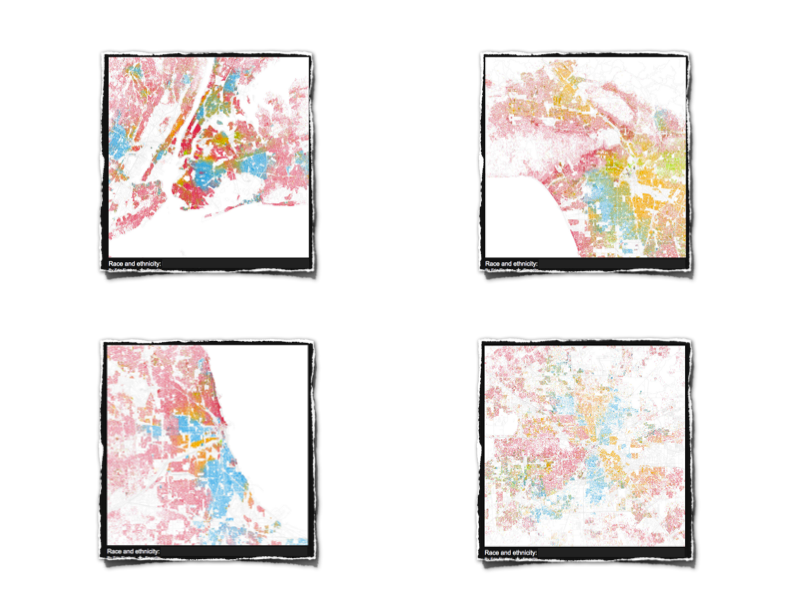 African- American
1.
2.
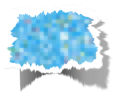 New York
Los Angeles
Asian
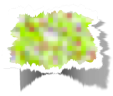 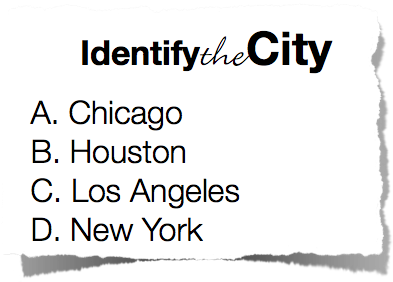 3.
4.
Hispanic
Chicago
Houston
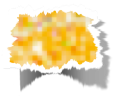 White
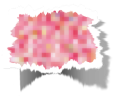 Race & Ethnicity Maps of U.S.A. Cities ANSWERS
Name:_____________________________________________
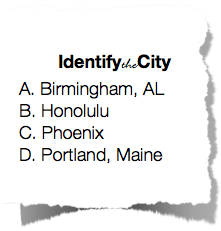 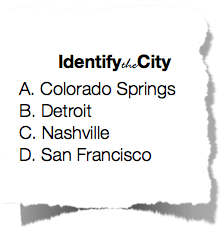 #1
#4
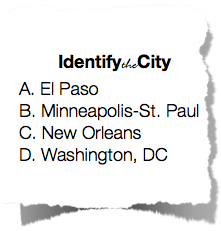 #2
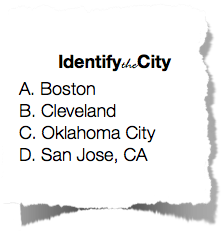 #3
StudentHandout
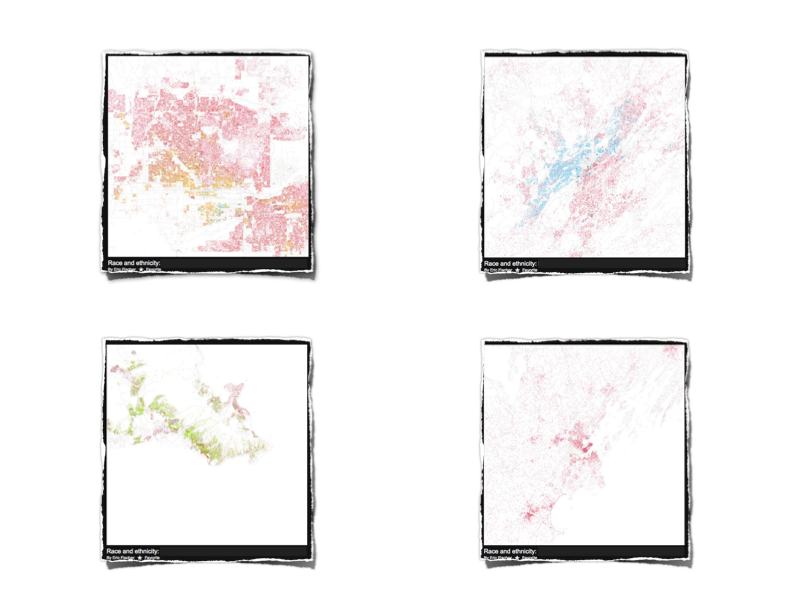 African- American
1.
2.
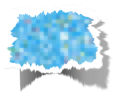 Asian
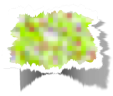 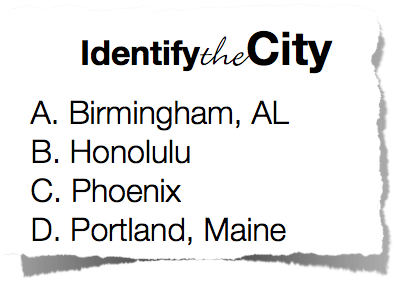 #1
3.
4.
Hispanic
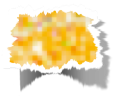 White
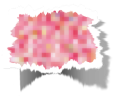 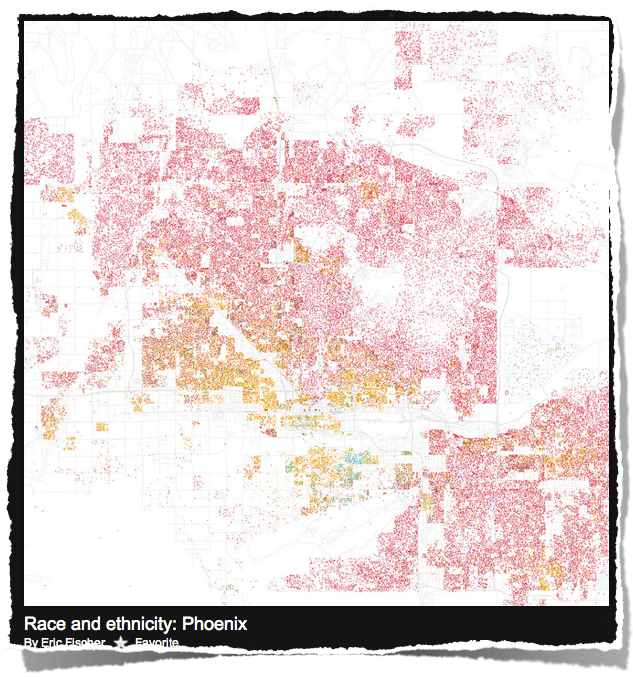 1.
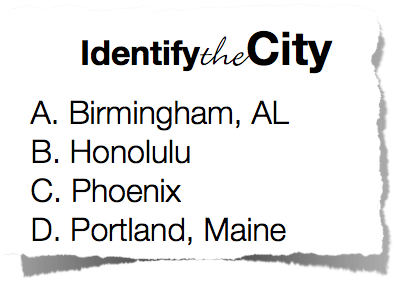 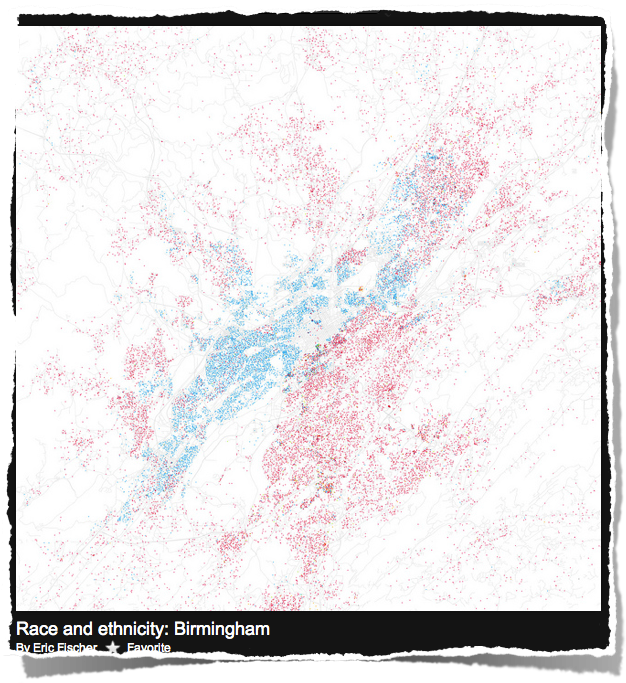 2.
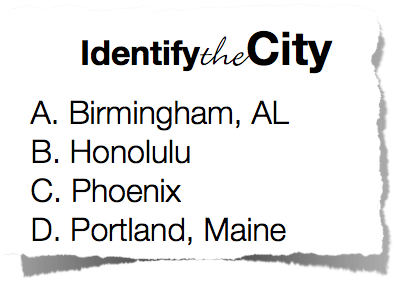 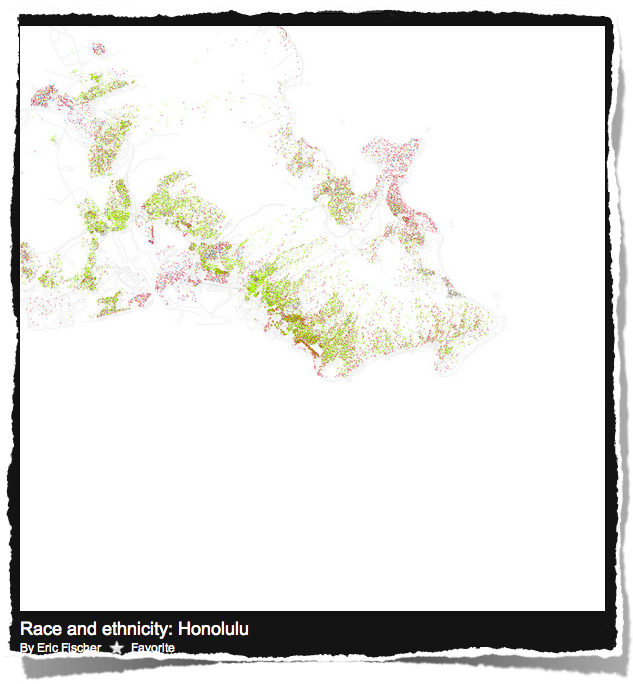 3.
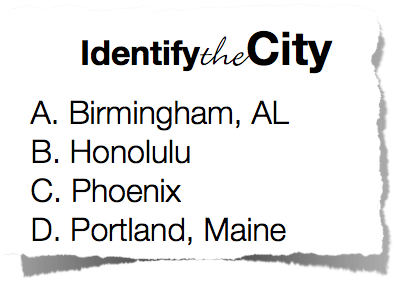 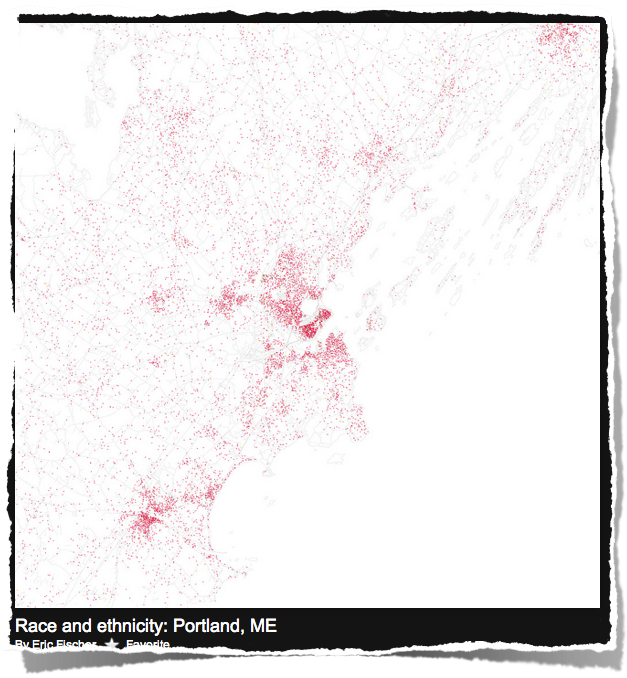 4.
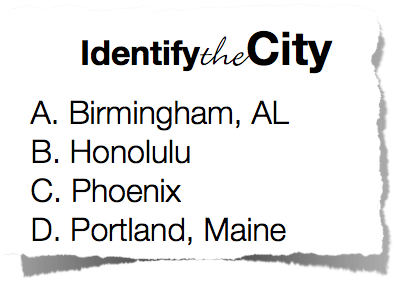 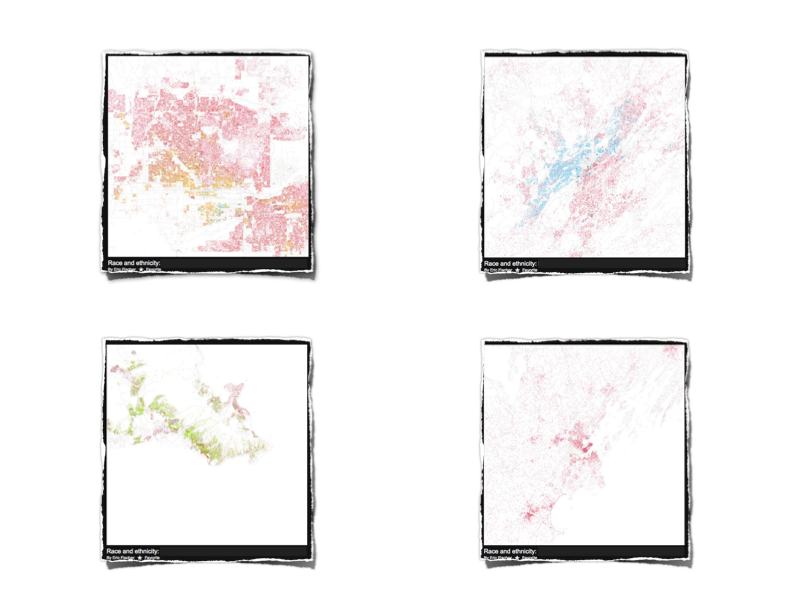 African- American
1.
2.
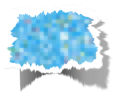 Asian
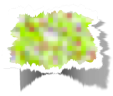 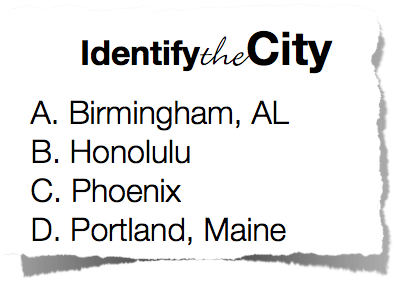 #1
3.
4.
Hispanic
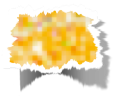 White
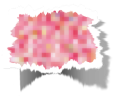 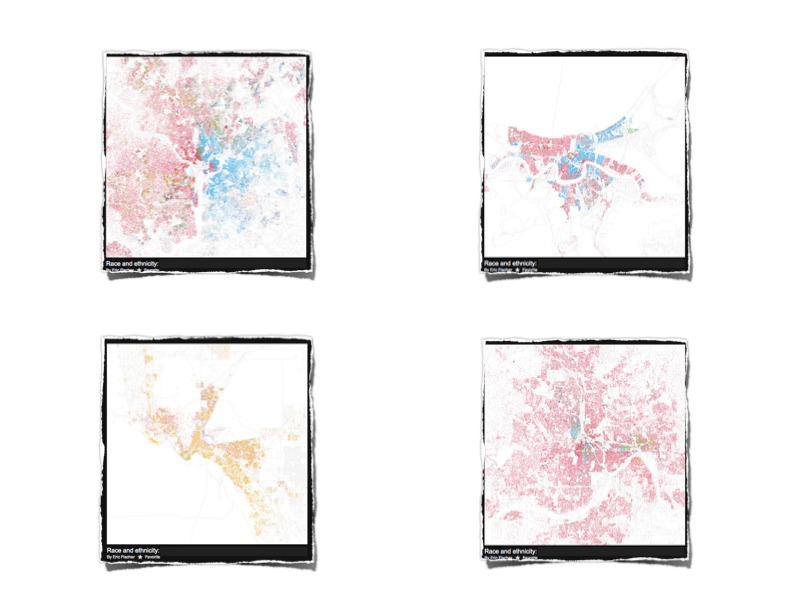 African- American
1.
2.
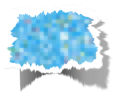 Asian
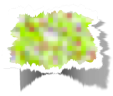 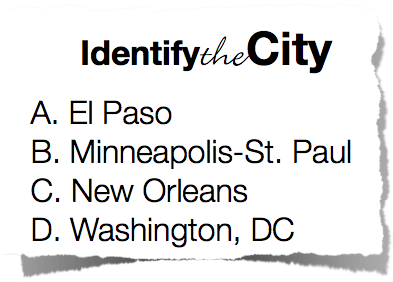 #2
3.
4.
Hispanic
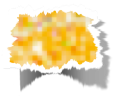 White
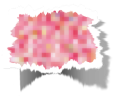 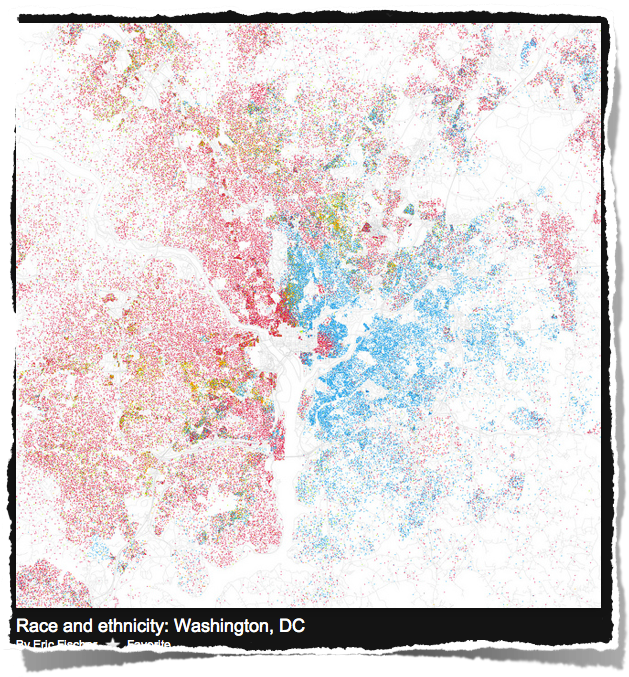 1.
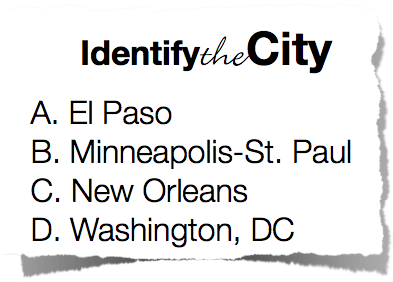 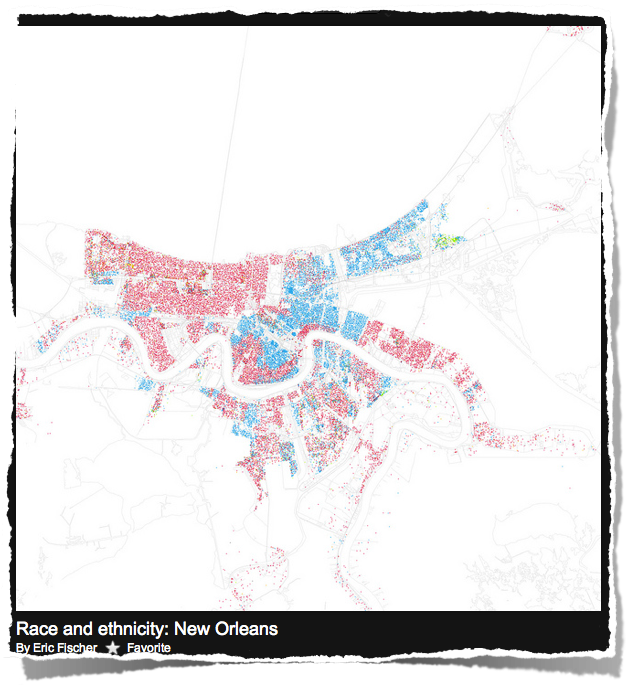 2.
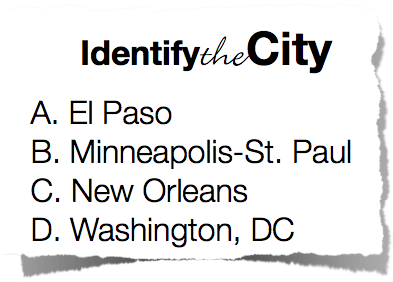 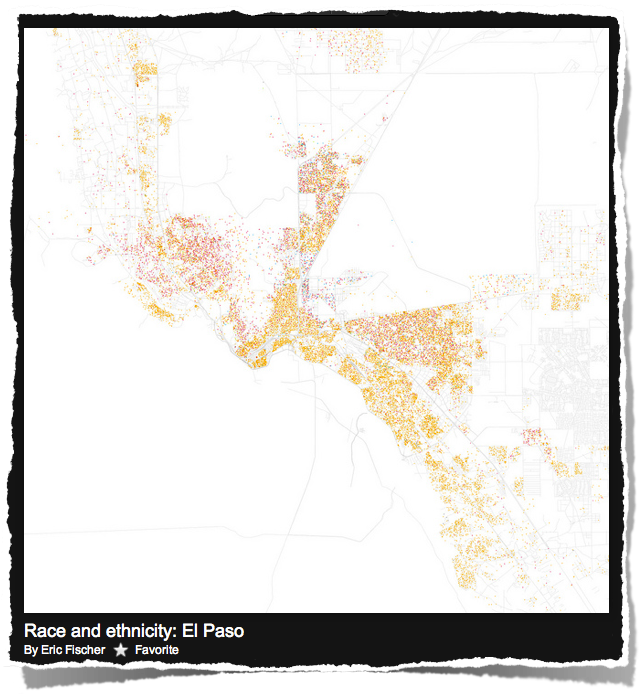 3.
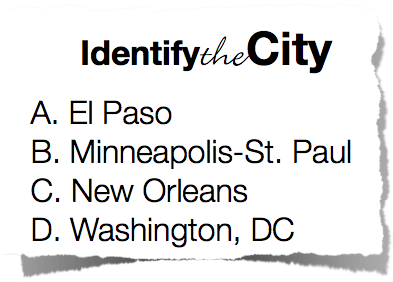 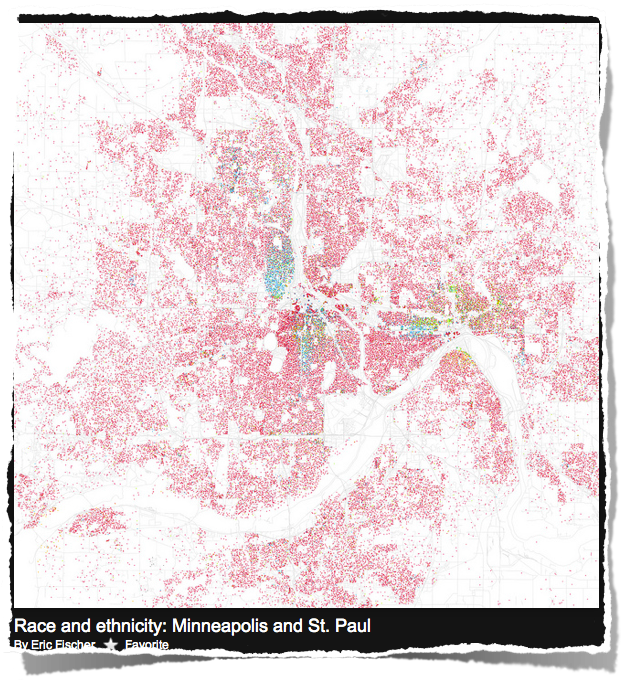 4.
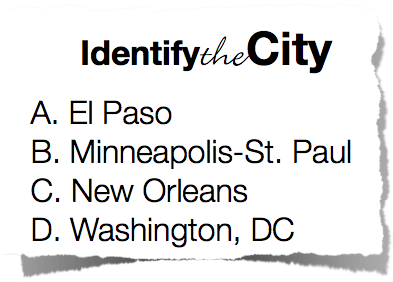 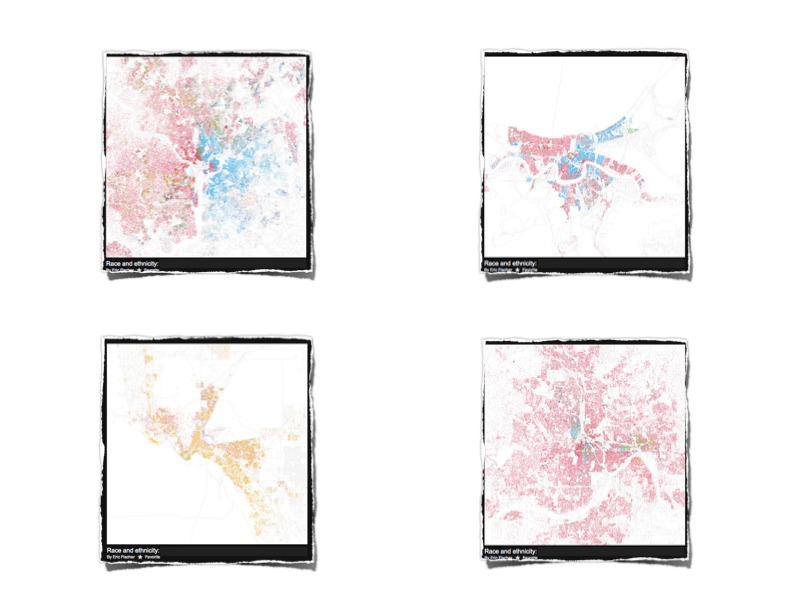 African- American
1.
2.
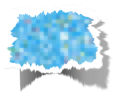 Asian
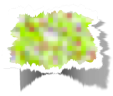 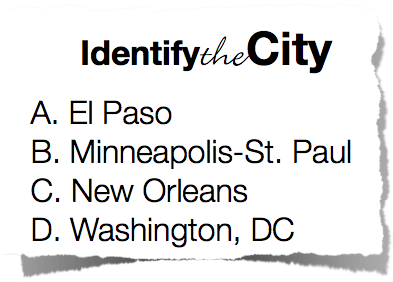 #2
3.
4.
Hispanic
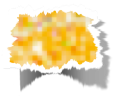 White
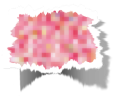 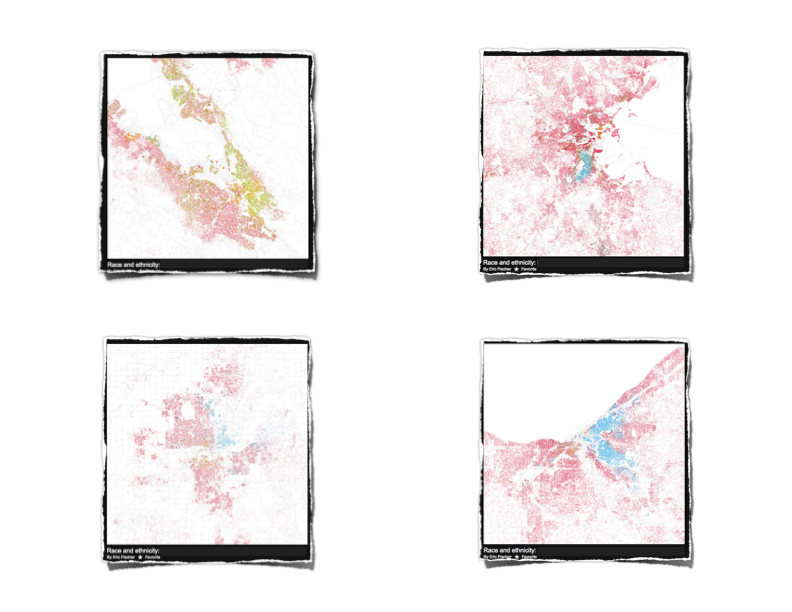 African- American
1.
2.
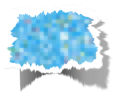 Asian
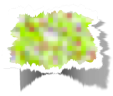 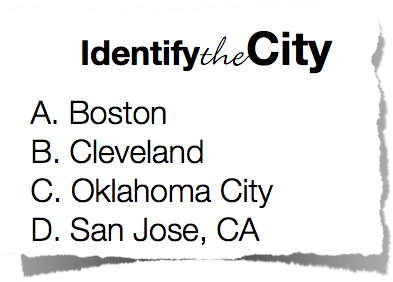 #3
3.
4.
Hispanic
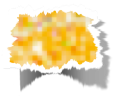 White
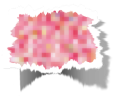 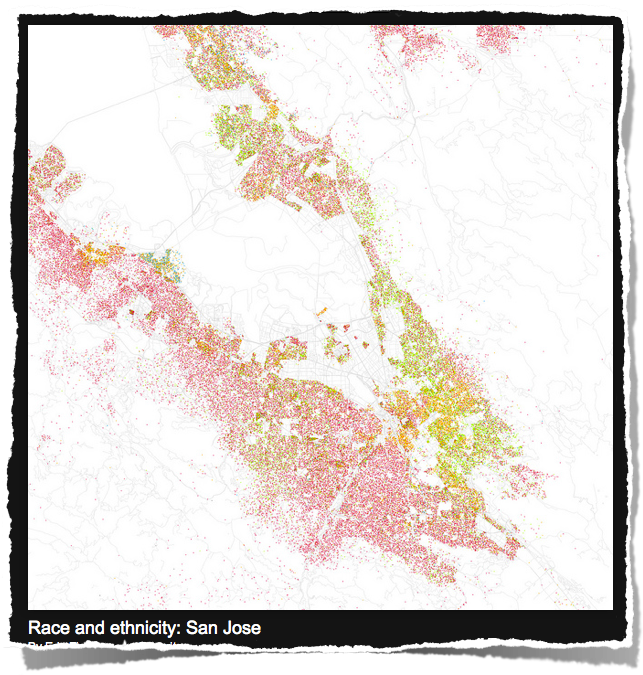 1.
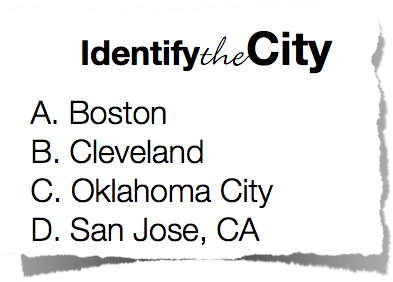 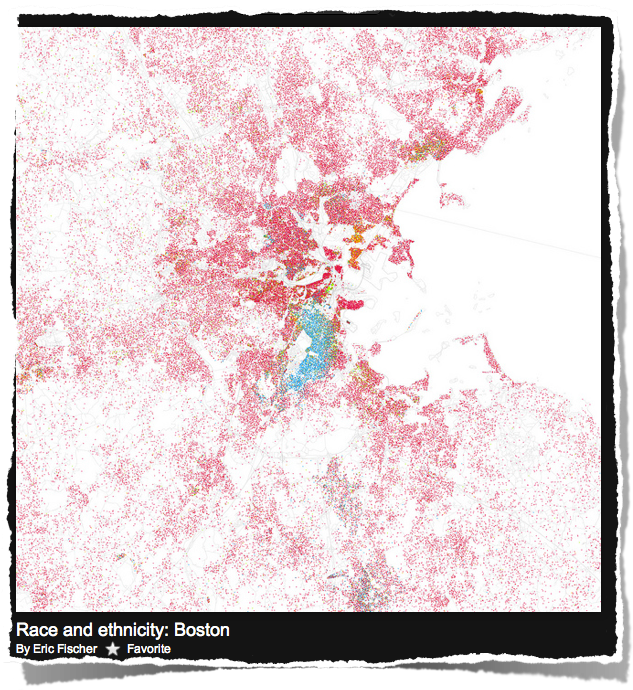 2.
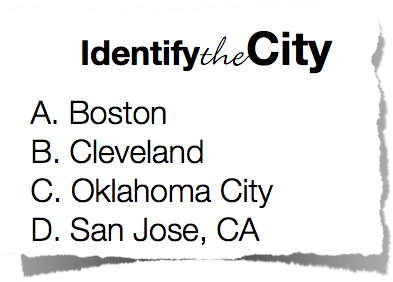 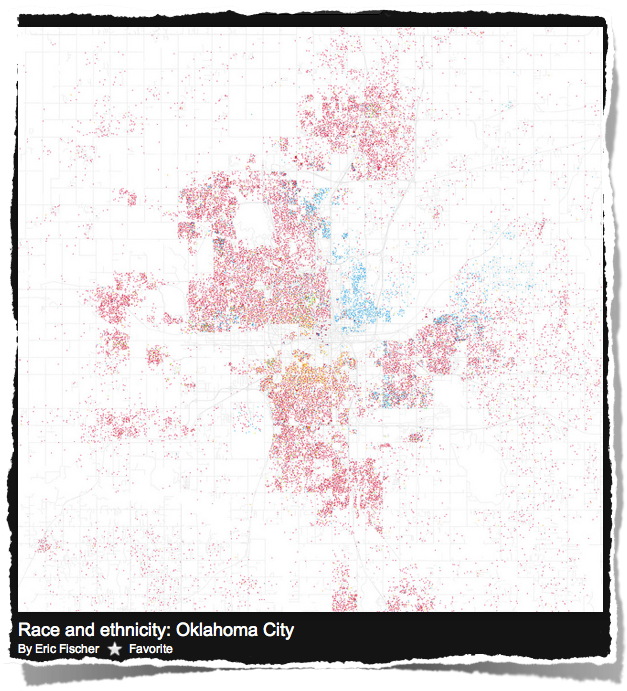 3.
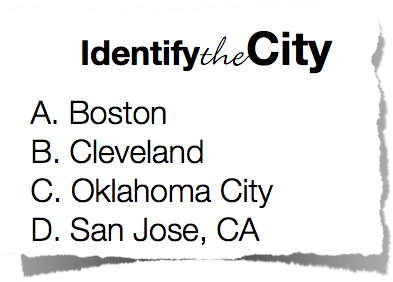 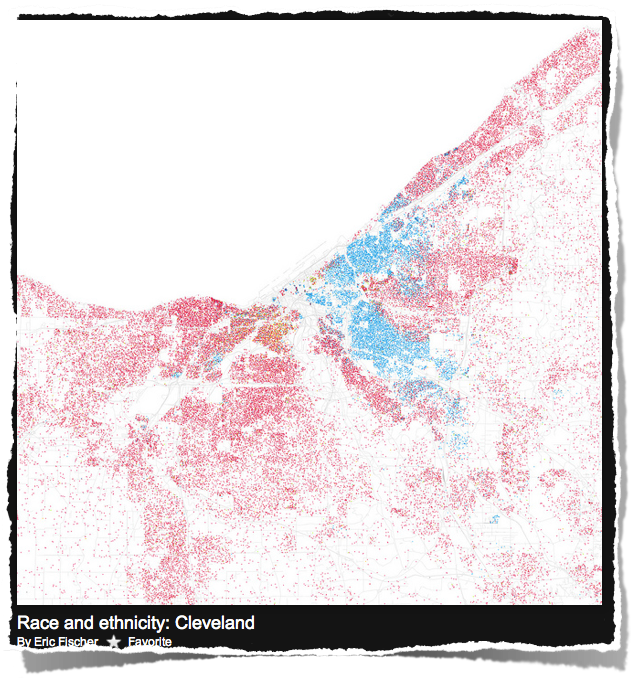 4.
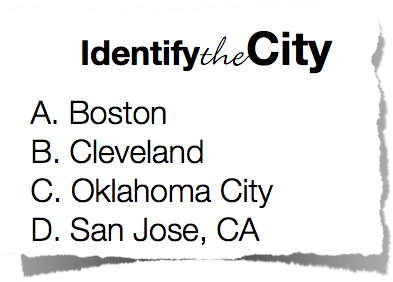 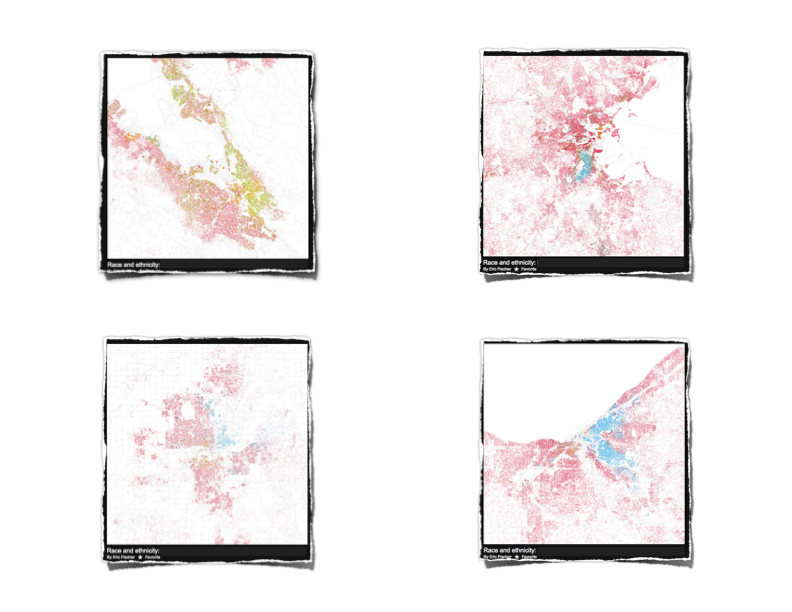 African- American
1.
2.
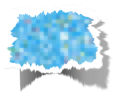 Asian
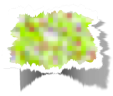 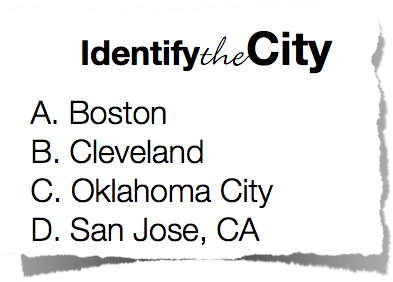 #3
3.
4.
Hispanic
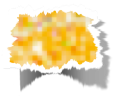 White
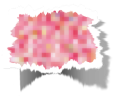 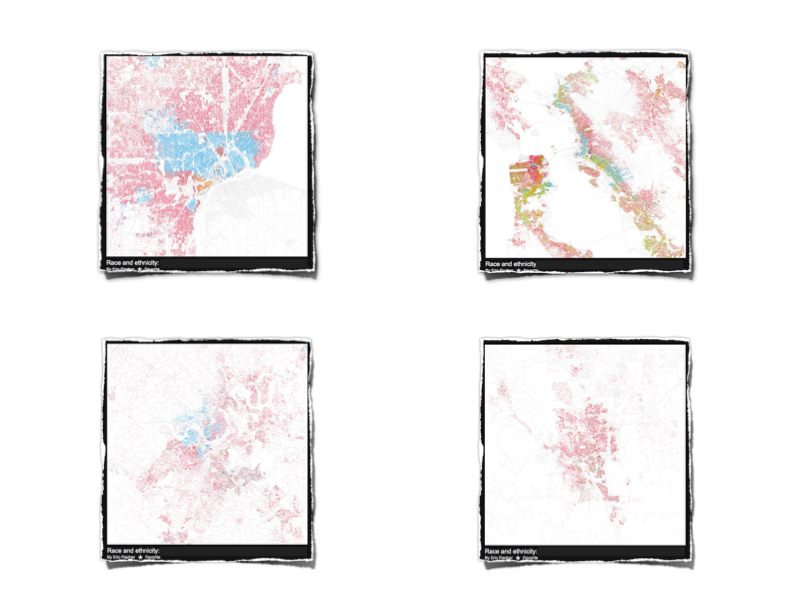 African- American
1.
2.
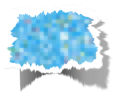 Asian
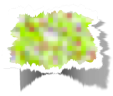 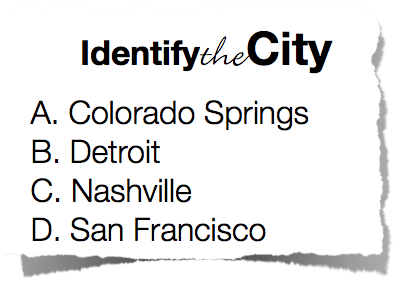 #4
3.
4.
Hispanic
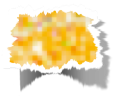 White
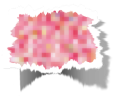 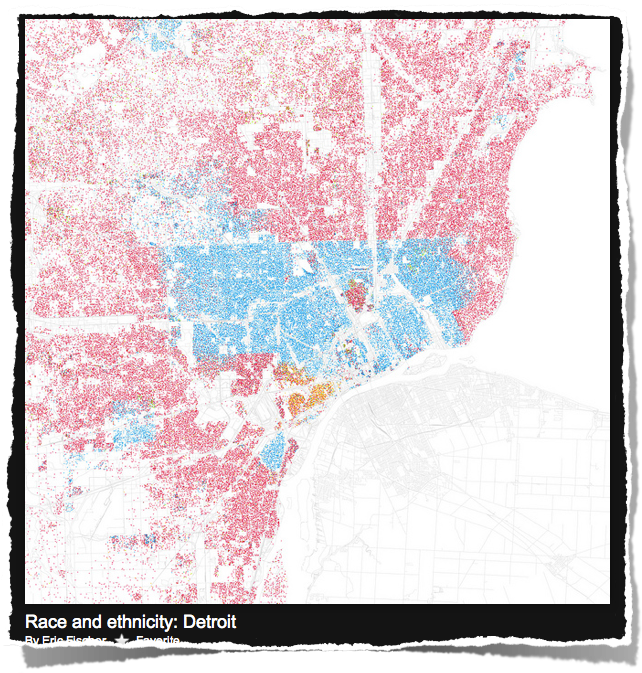 1.
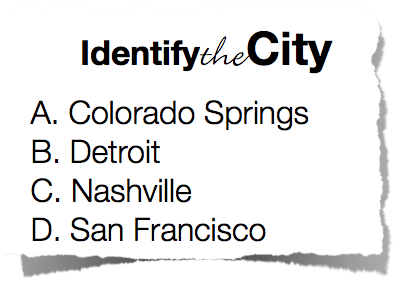 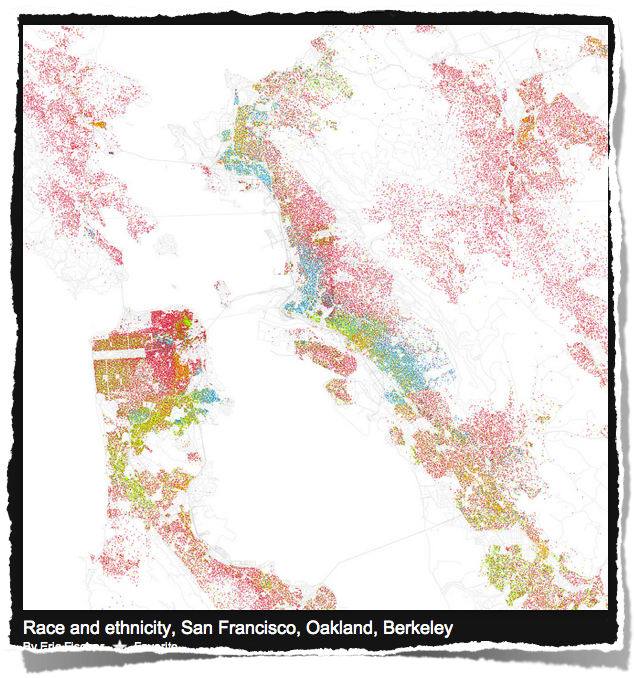 2.
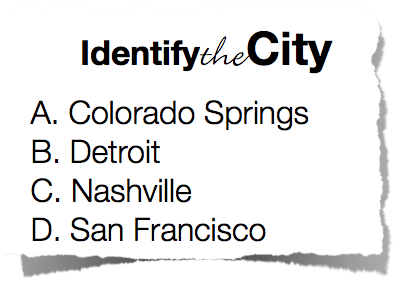 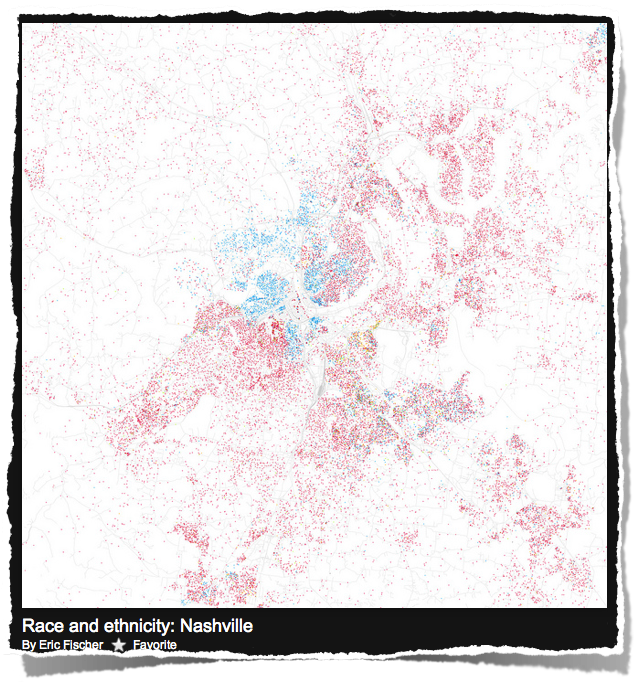 3.
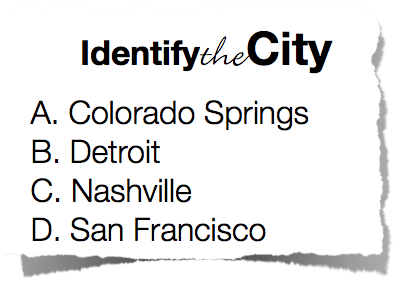 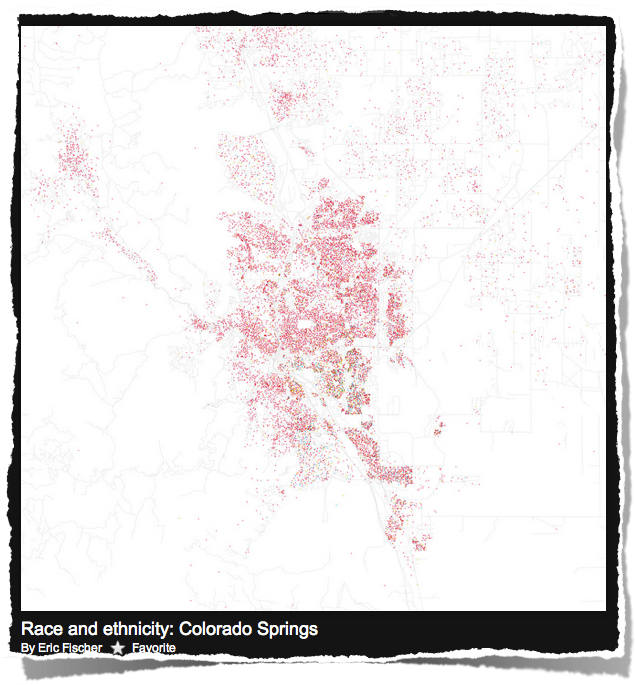 4.
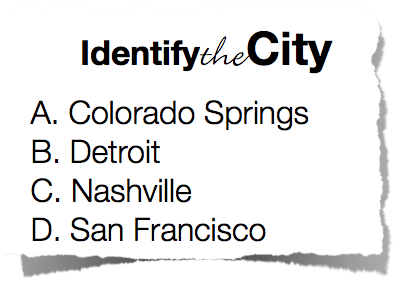 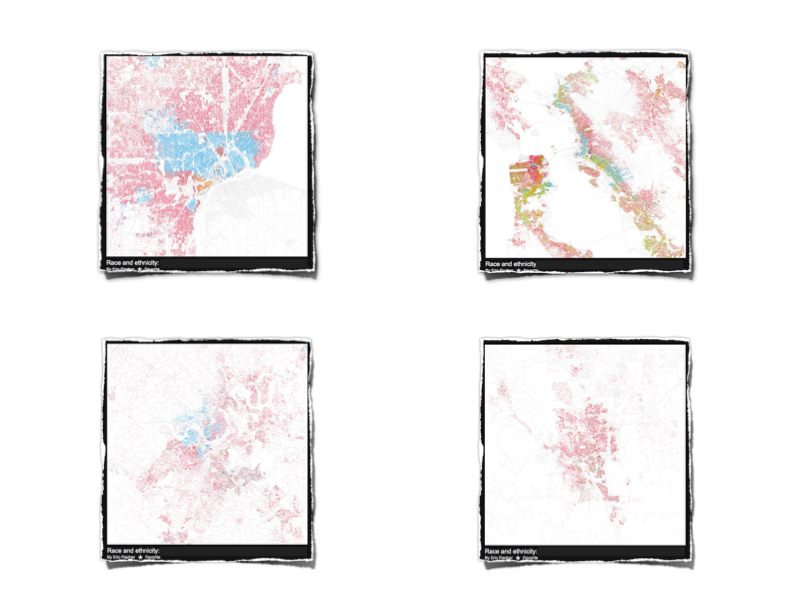 African- American
1.
2.
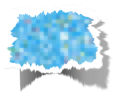 Asian
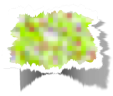 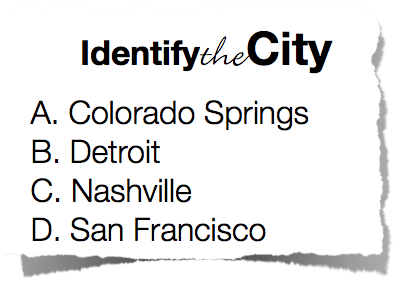 #4
3.
4.
Hispanic
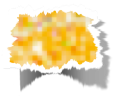 White
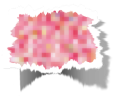 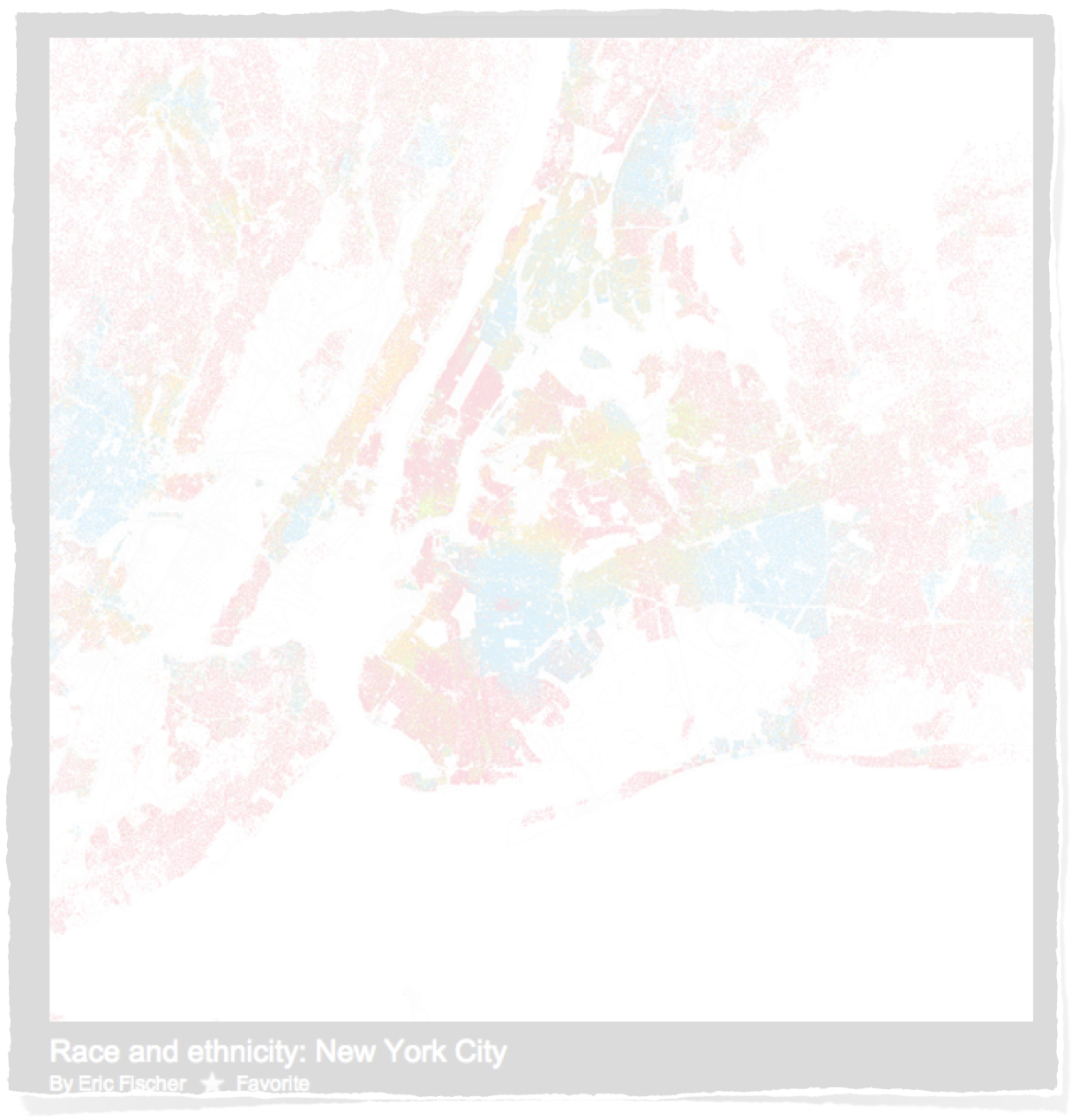 Multiple Choice
Race & Ethnicity Maps of U.S.A. Cities
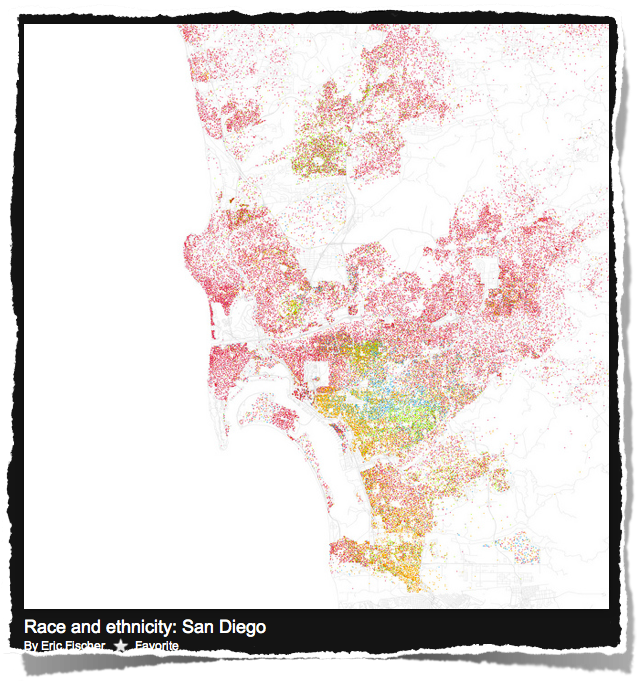 1
Columbus
Denver
Laredo
Las Vegas
San Diego
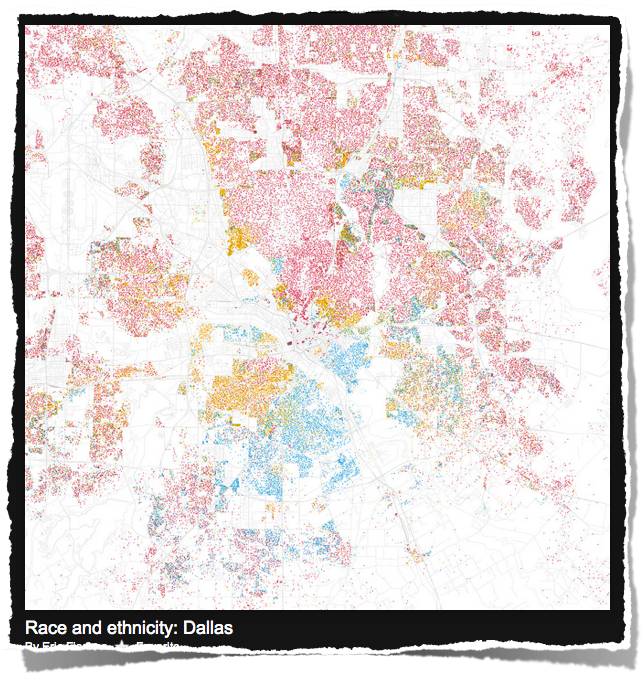 2
Baltimore
Dallas
Indianapolis
Jacksonville
Sacramento
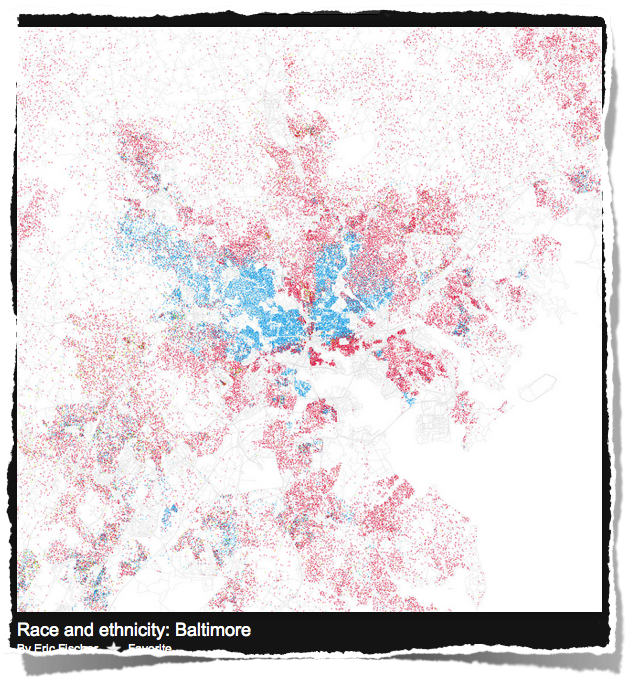 3
Baltimore
Denver
Las Vegas
Providence
Reno
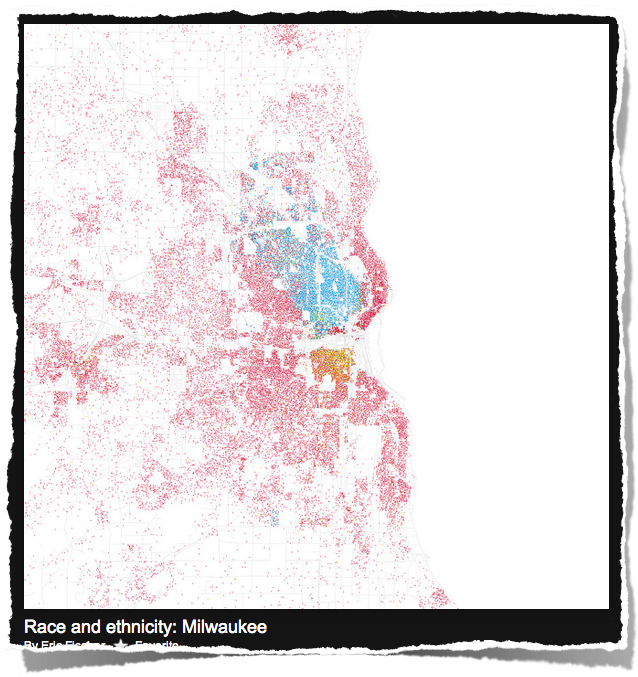 4
Huntsville, AL
Las Vegas
Milwaukee
Palm Beach
Wichita
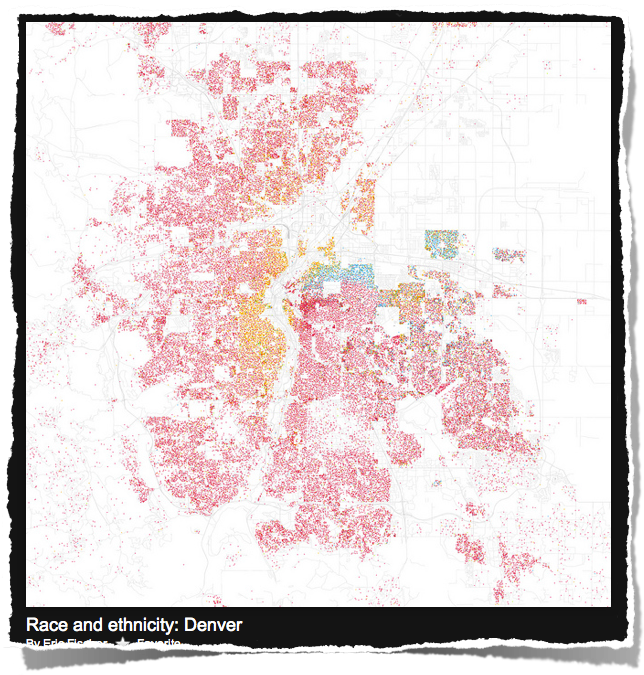 5
Denver
Milwaukee
Palm Beach
Tucson
Wichita
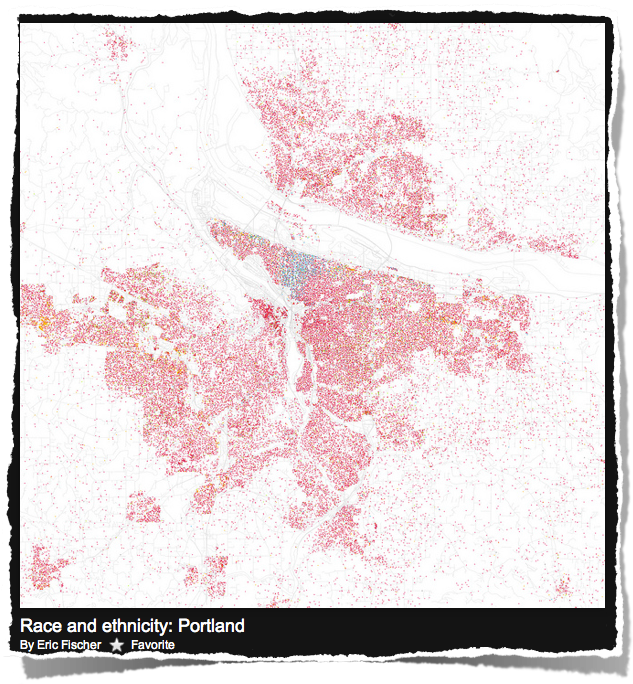 6
Kansas City
Pittsburgh
Portland
Savannah
Tucson
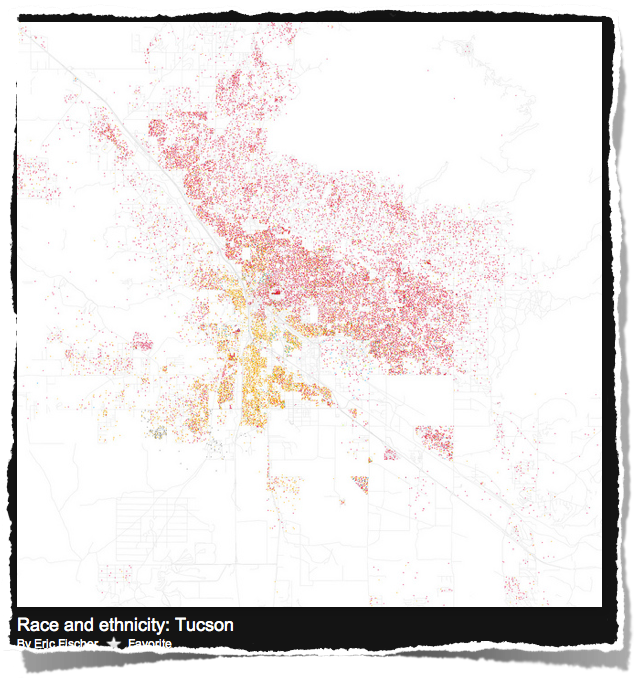 7
Nashville
Miami
Providence
Reno
Tucson
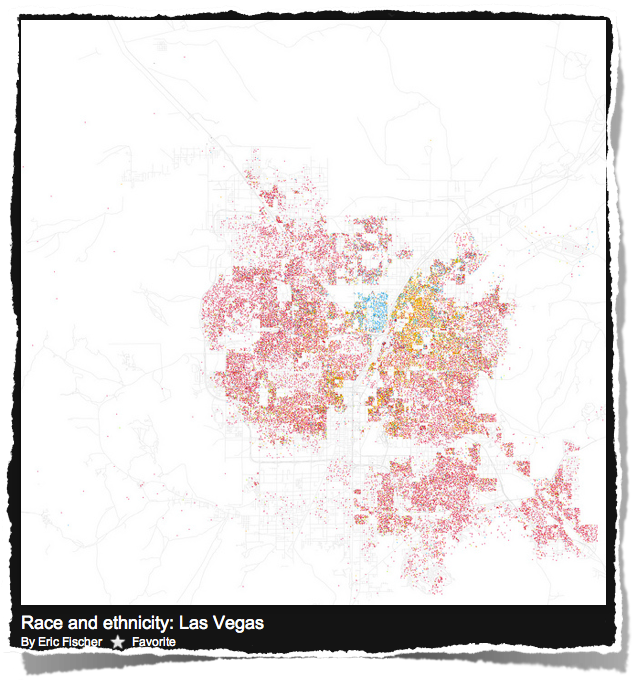 8
Las Vegas
Little Rock
Miami
Reno
Sacramento
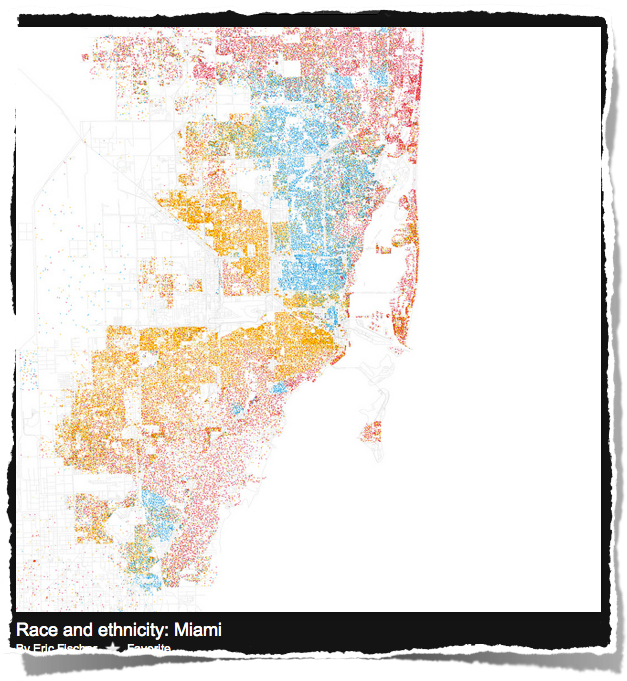 9
Buffalo
Cincinnati
Miami
Providence
Savannah
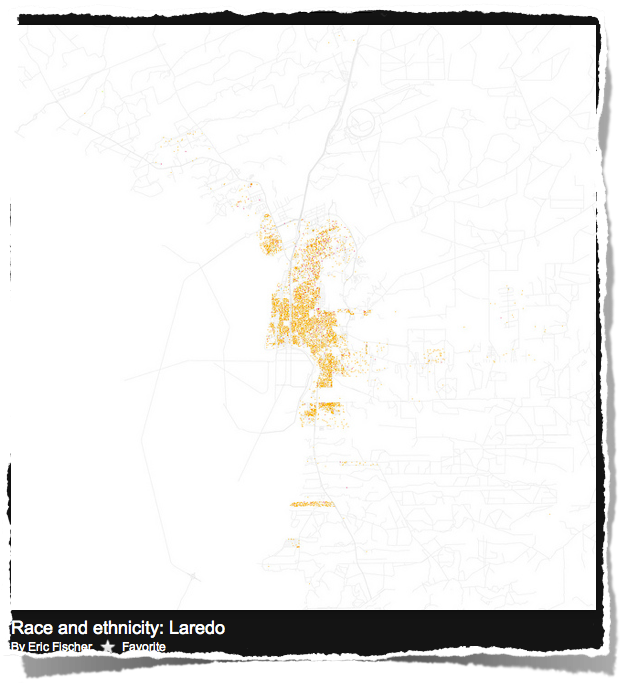 10
Huntsville, AL
Knoxville
Laredo
Palm Beach
Providence
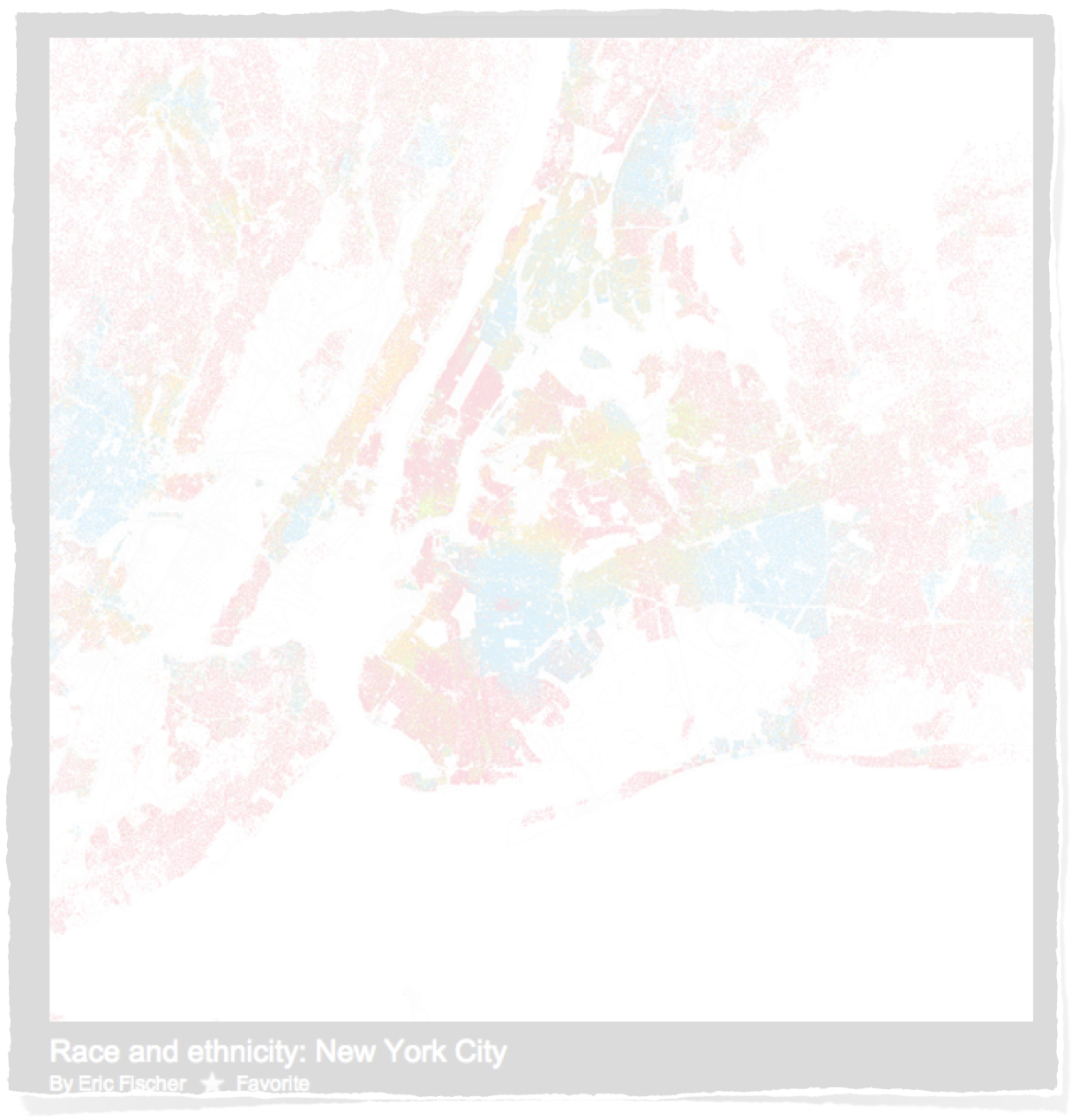 Race & Ethnicity Maps of U.S.A. Cities
ANSWERS
SOURCE: http://www.flickr.com/photos/walkingsf/sets/72157624812674967/detail
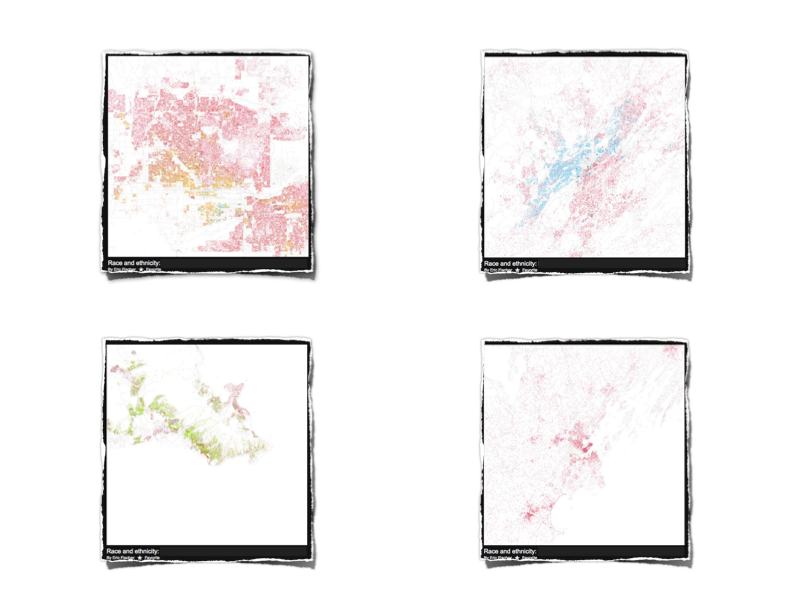 African- American
1.
2.
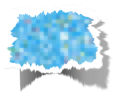 C.
Phoenix
A. 
Birmingham
Asian
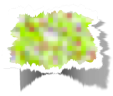 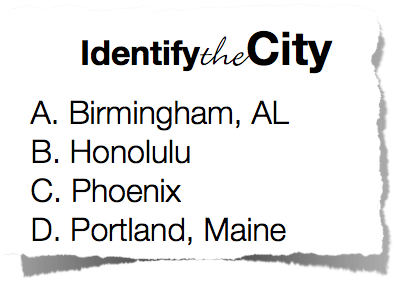 #1
3.
4.
B.
Honolulu
D.
Portland, ME
Hispanic
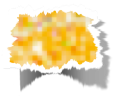 White
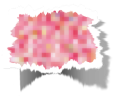 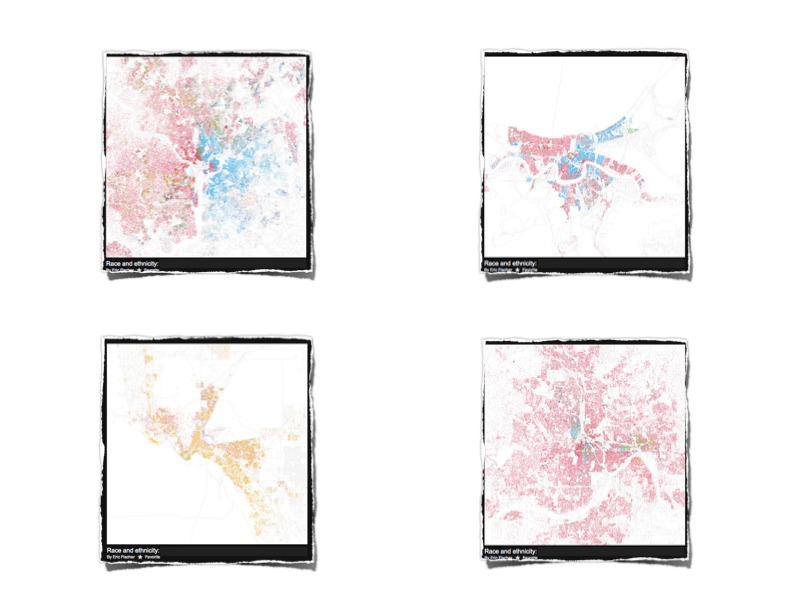 African- American
1.
2.
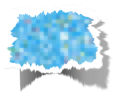 D.
Washington, 
DC
C.
New Orleans
Asian
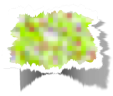 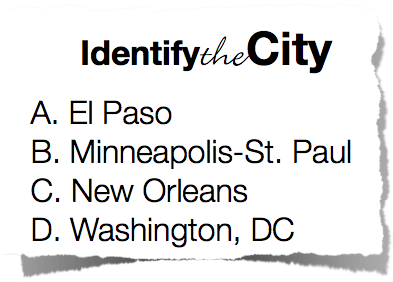 #2
3.
4.
B.
Minneapolis-
St. Paul
A.
El Paso
Hispanic
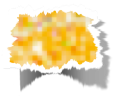 White
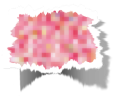 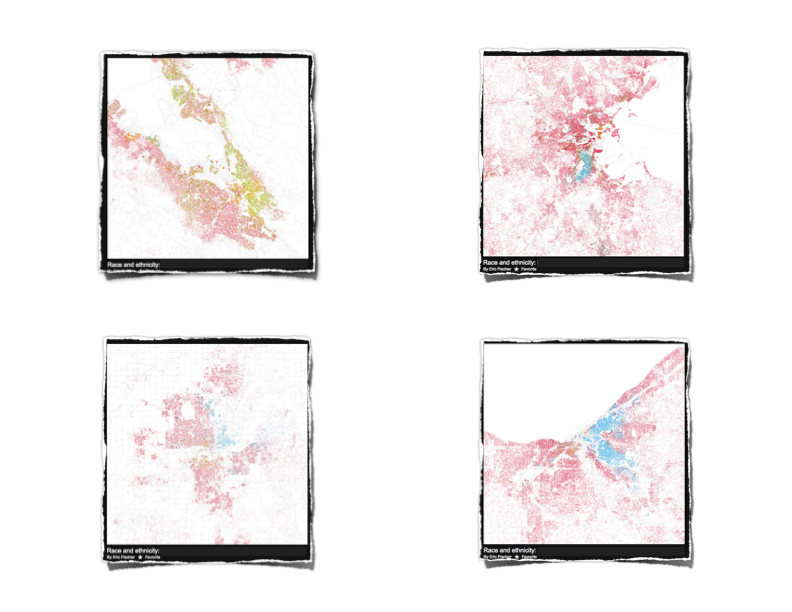 African- American
1.
2.
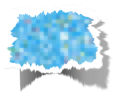 D.
San Jose, CA
A.
Boston
Asian
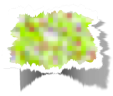 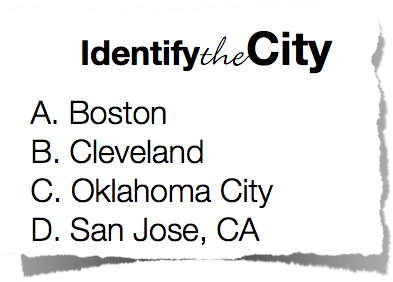 #3
3.
4.
C.
Oklahoma 
City
B.
Cleveland
Hispanic
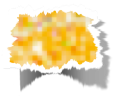 White
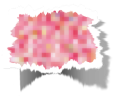 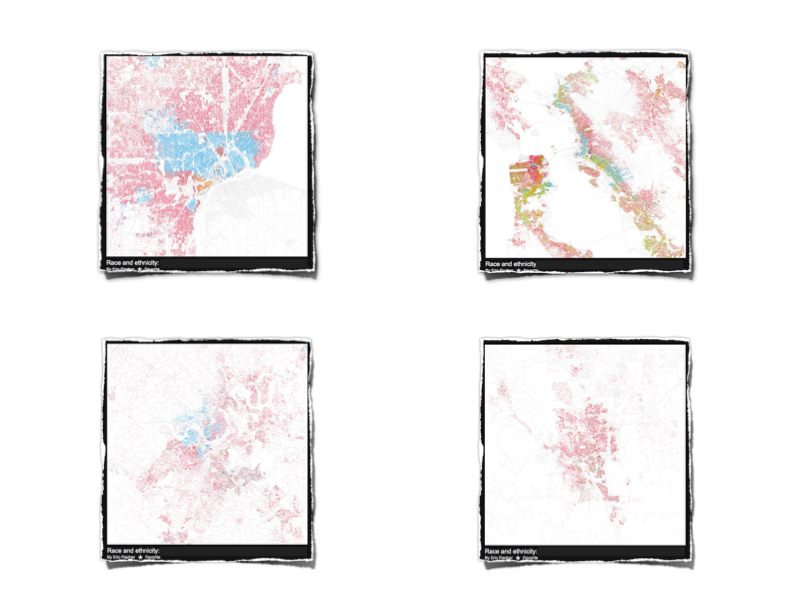 African- American
1.
2.
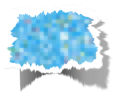 D.
San 
Francisco
B.
Detroit
Asian
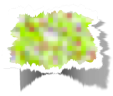 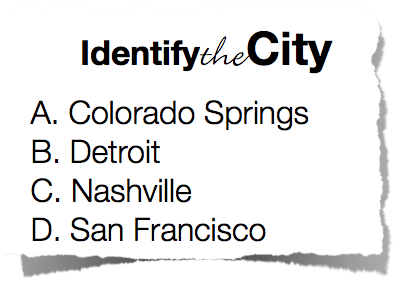 #4
3.
4.
A.
Colorado
Springs
C.
Nashville
Hispanic
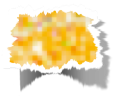 White
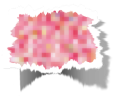 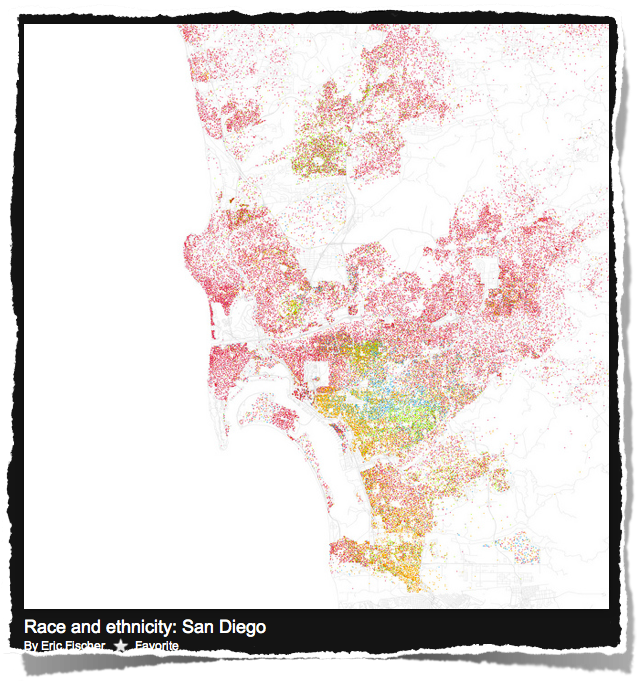 1
Columbus
Denver
Laredo
Las Vegas
San Diego
San Diego
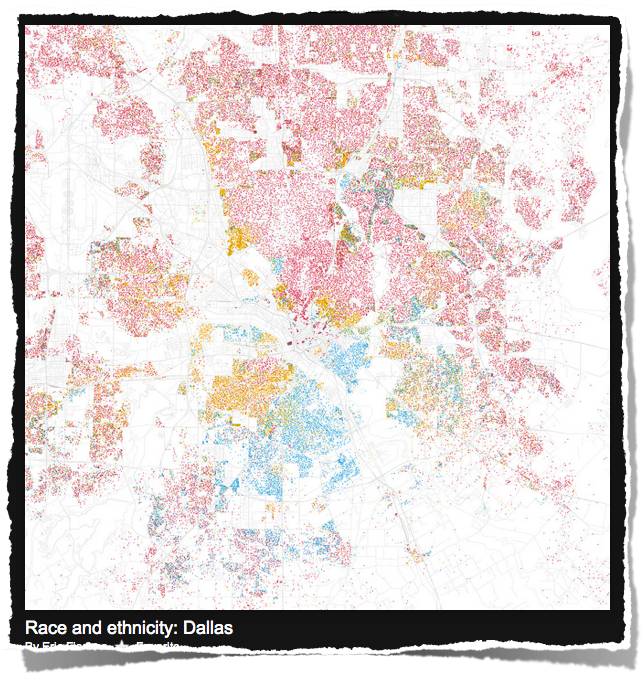 2
Baltimore
Dallas
Indianapolis
Jacksonville
Sacramento
Dallas
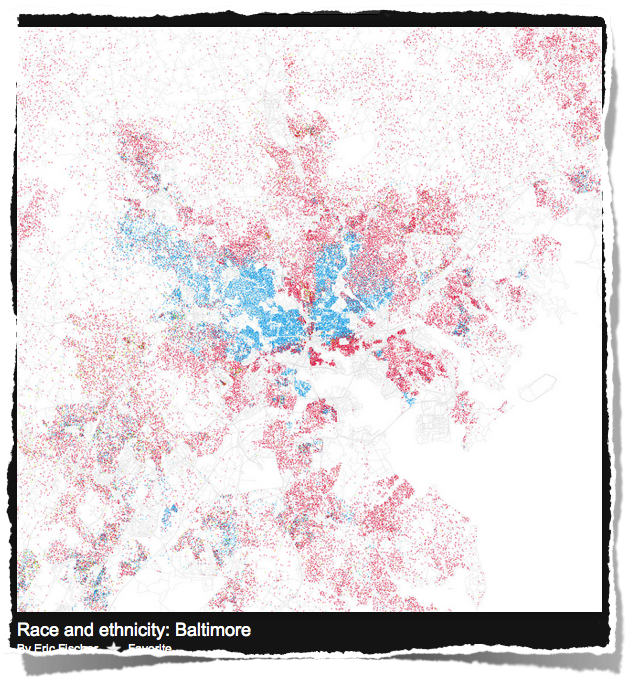 3
Baltimore
Baltimore
Denver
Las Vegas
Providence
Reno
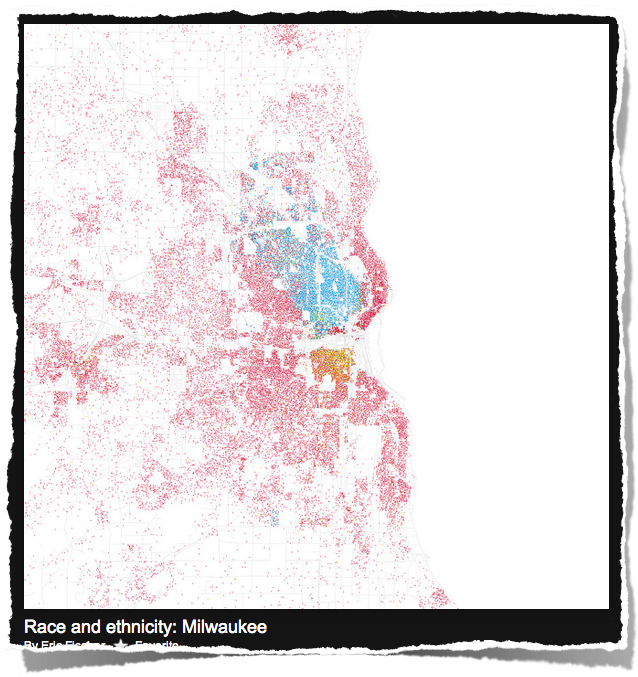 4
Huntsville, AL
Las Vegas
Milwaukee
Palm Beach
Wichita
Milwaukee
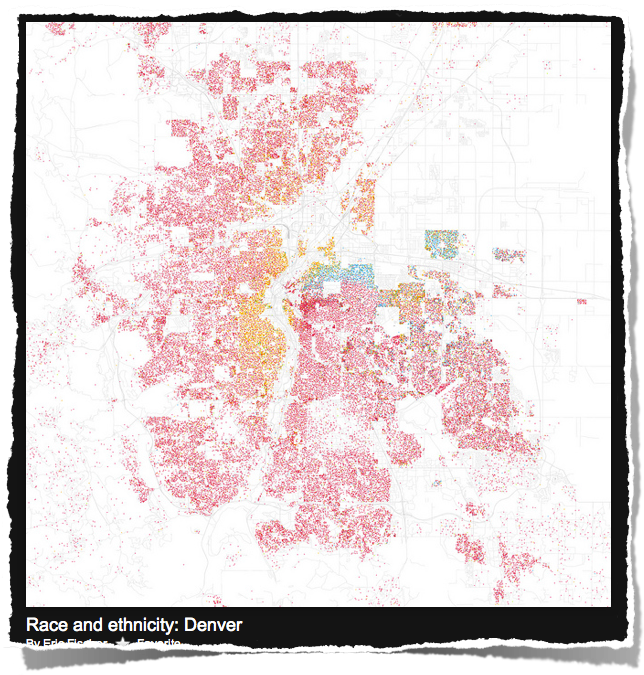 5
Denver
Milwaukee
Palm Beach
Tucson
Wichita
Denver
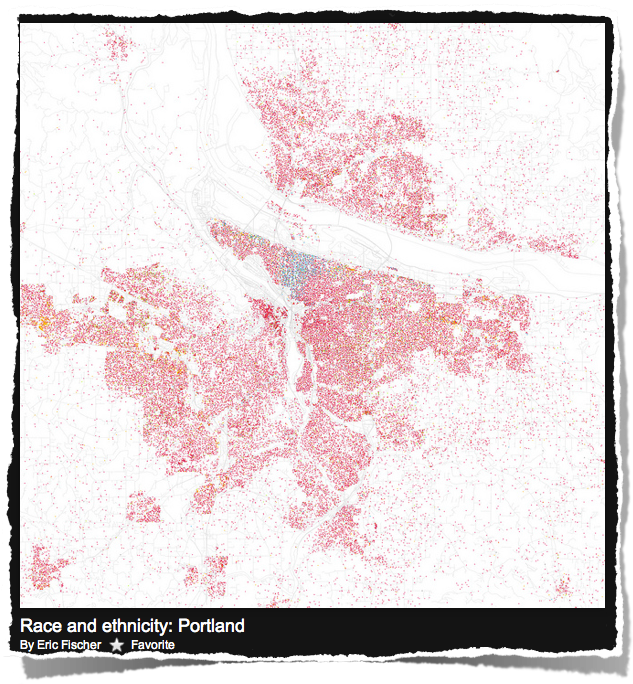 6
Kansas City
Pittsburgh
Portland
Savannah
Tucson
Portland
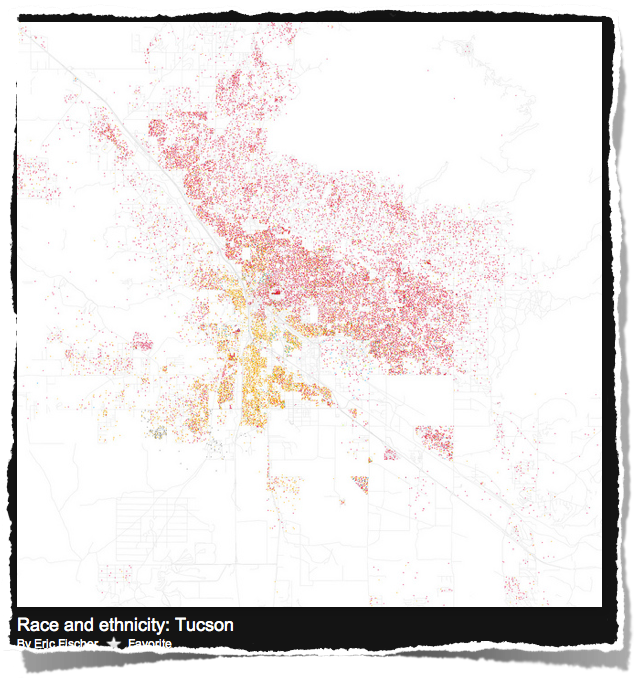 7
Nashville
Miami
Providence
Reno
Tucson
Tucson
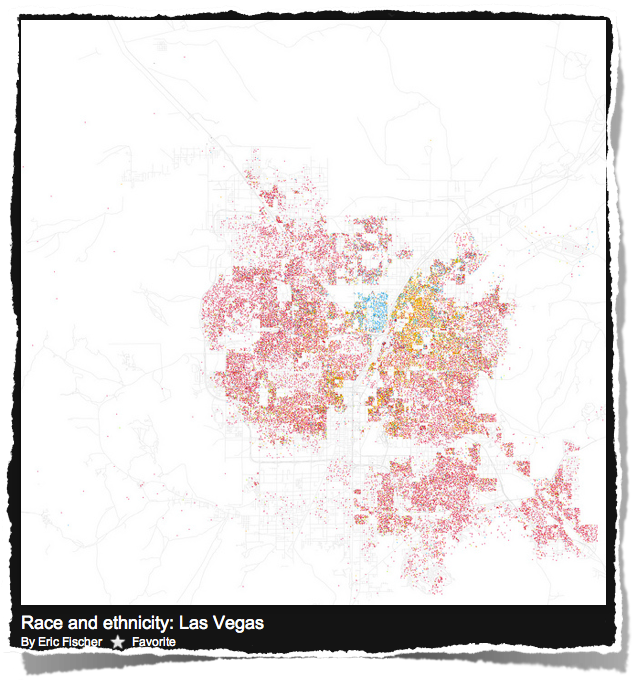 8
Las Vegas
Little Rock
Miami
Reno
Sacramento
Las Vegas
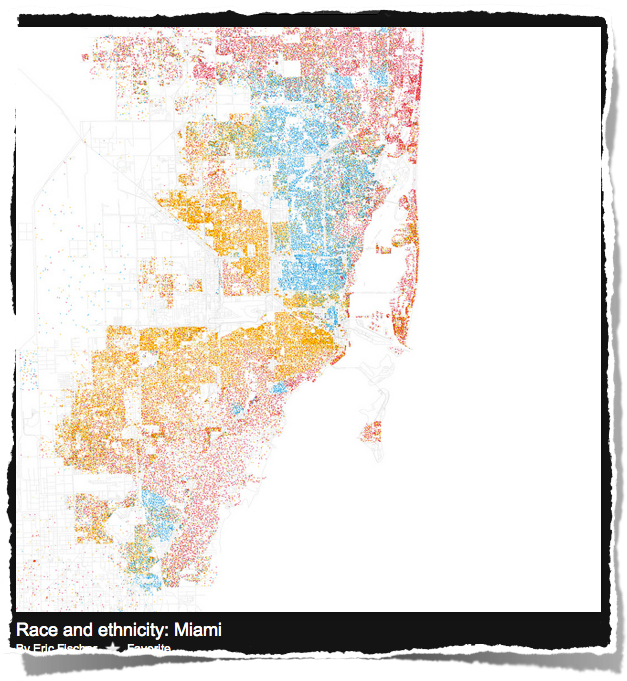 9
Buffalo
Cincinnati
Miami
Providence
Savannah
Miami
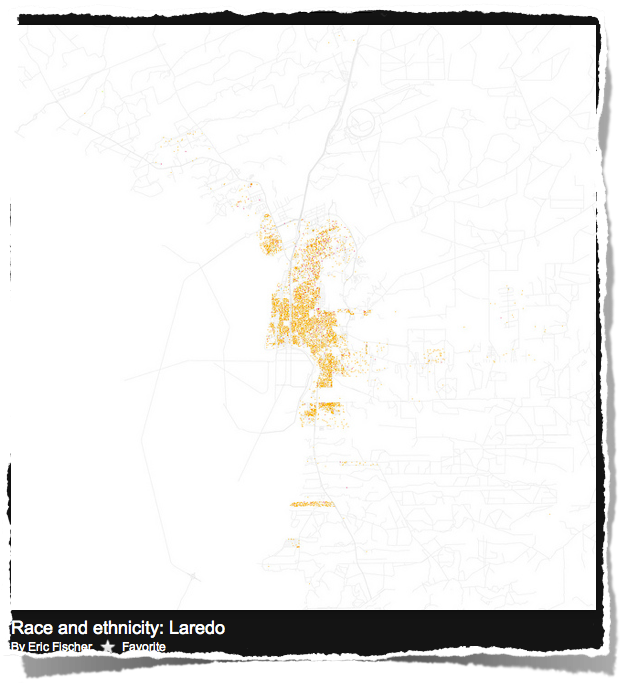 10
Huntsville, AL
Knoxville
Laredo, TX
Palm Beach
Providence
Laredo, TX
Race & Ethnicity Maps of U.S.A. Cities ANSWERS
Name:_____________________________________________
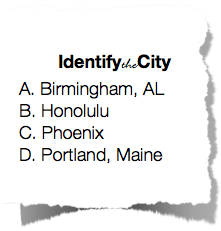 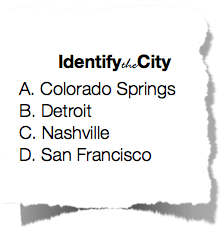 #1
#4
C
B
A
D
B
C
A
D
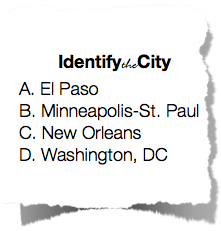 #2
D
SAN DIEGO
C
DALLAS
A
BALTIMORE
B
MILWAUKEE
DENVER
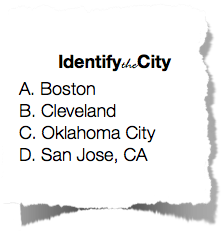 #3
PORTLAND
D
TUCSON
A
LAS VEGAS
C
MIAMI
StudentHandout
LAREDO, TX
B
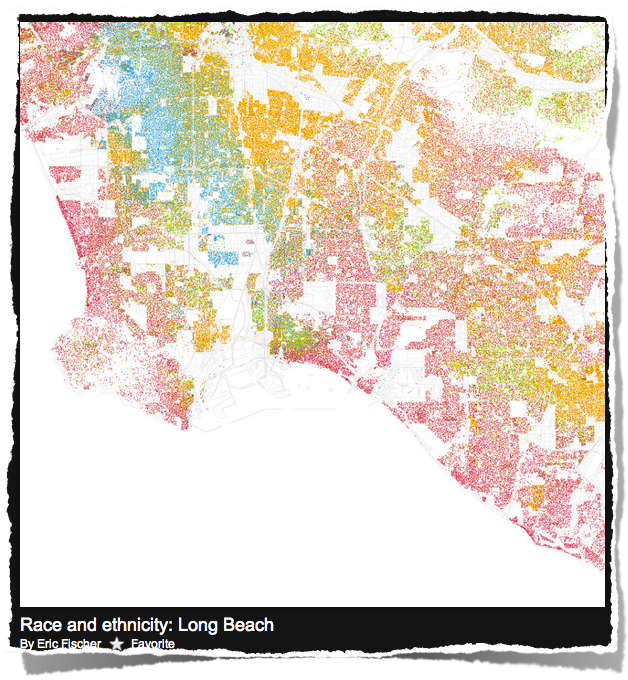 Tiebreaker
1
Laredo
Little Rock
Long Beach
Tampa
Wichita
Long Beach
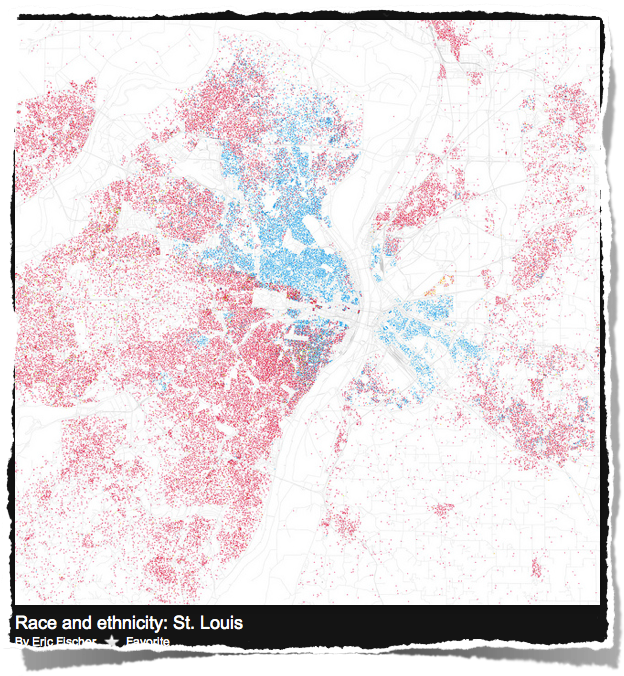 Tiebreaker
2
Buffalo
Cincinnati
Huntsville, AL
Savannah
St. Louis
St. Louis
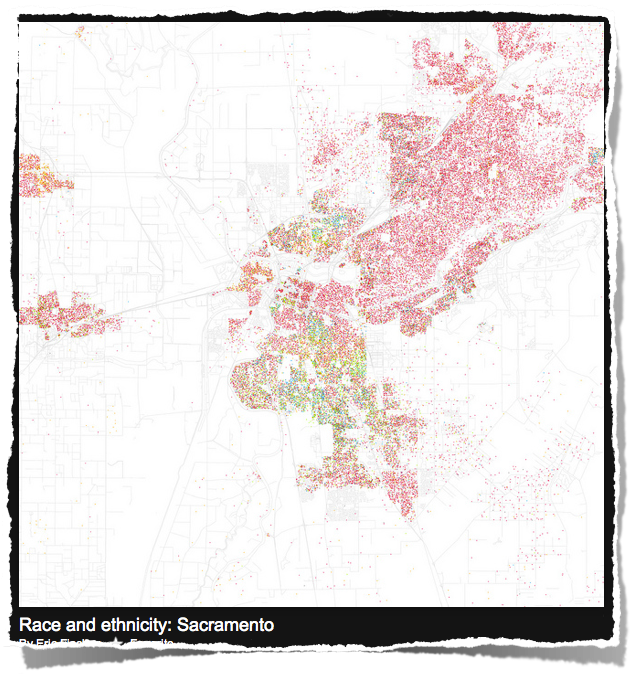 Tiebreaker
3
Cincinnati
Little Rock
Reno
Sacramento
Wichita
Sacramento
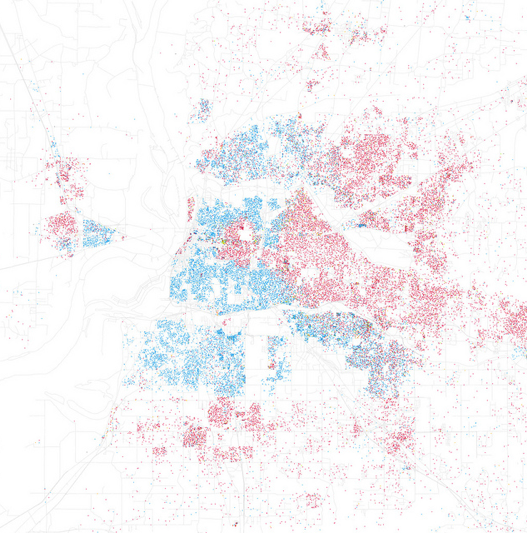 Shelby County Tennessee
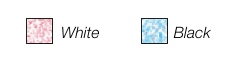 Label the following on the map:
Airport
Arlington
Downtown
Bartlett
Collierville
Cordova
Frayser / Raleigh
Germantown
Houston High School
Interstate 40 / 240
Midtown Memphis
Mississippi River
Olive Branch
Shelby Farms Park
Southaven
State Lines
Warehouses
West Memphis
Whitehaven
Wolf River
Wolfchase Galleria
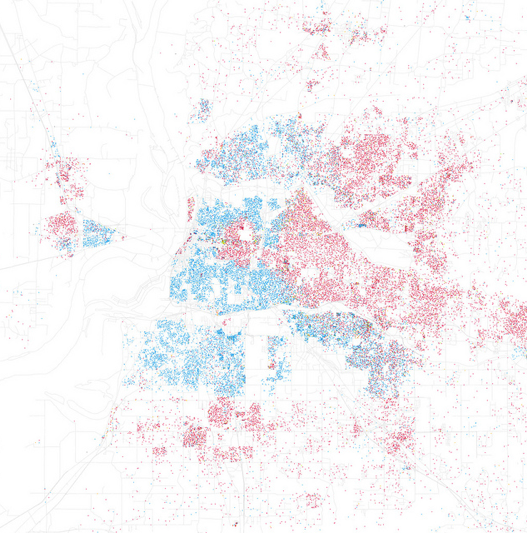 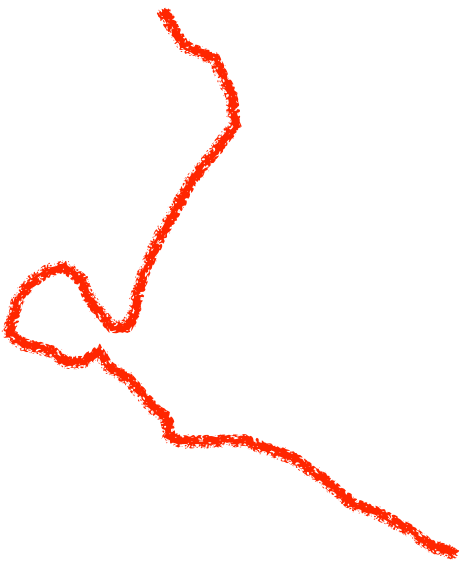 Shelby County Tennessee
Mississippi River
Arlington
Arkansas
Tennessee
I-40
Frayser / Raleigh
Bartlett
Wolfchase
Wolf River
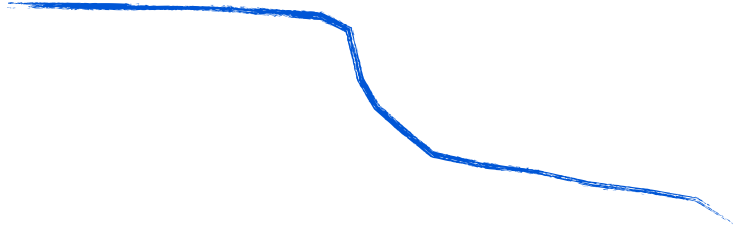 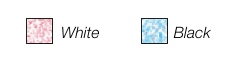 Downtown
Cordova
I-40
West Memphis
Shelby 
Farms
Midtown
I-240
Label the following on the map:
Airport
Arlington
Downtown
Bartlett
Collierville
Cordova
Frayser / Raleigh
Germantown
Houston High School
Interstate 40 / 240
Midtown Memphis
Mississippi River
Olive Branch
Shelby Farms Park
Southaven
State Lines
Warehouses
West Memphis
Whitehaven
Wolf River
Wolfchase Galleria
Some census tracts 
are 90%+ White
I-55
Germantown
HHS
Collierville
Some census tracts
are 100% Black
Airport
Warehouses
HWY 385
Whitehaven
Tennessee
Mississippi
Olive Branch
Southaven
I-55 / 69
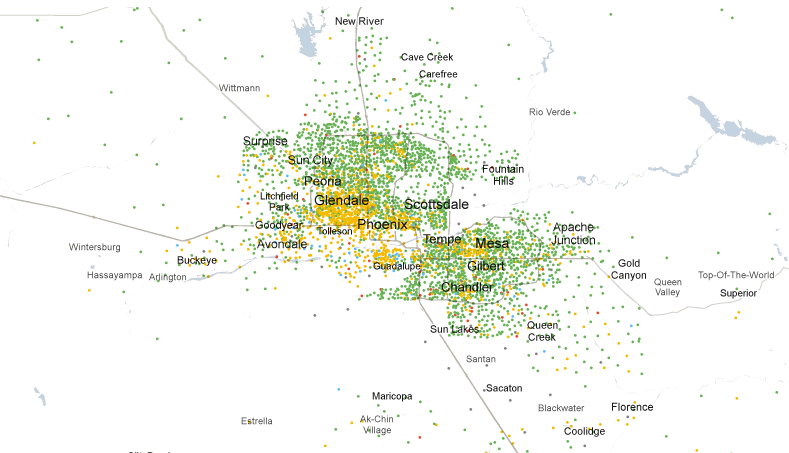 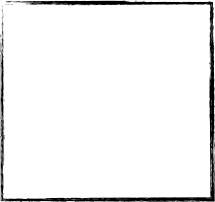 PHOENIX
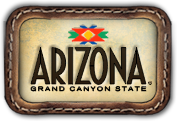 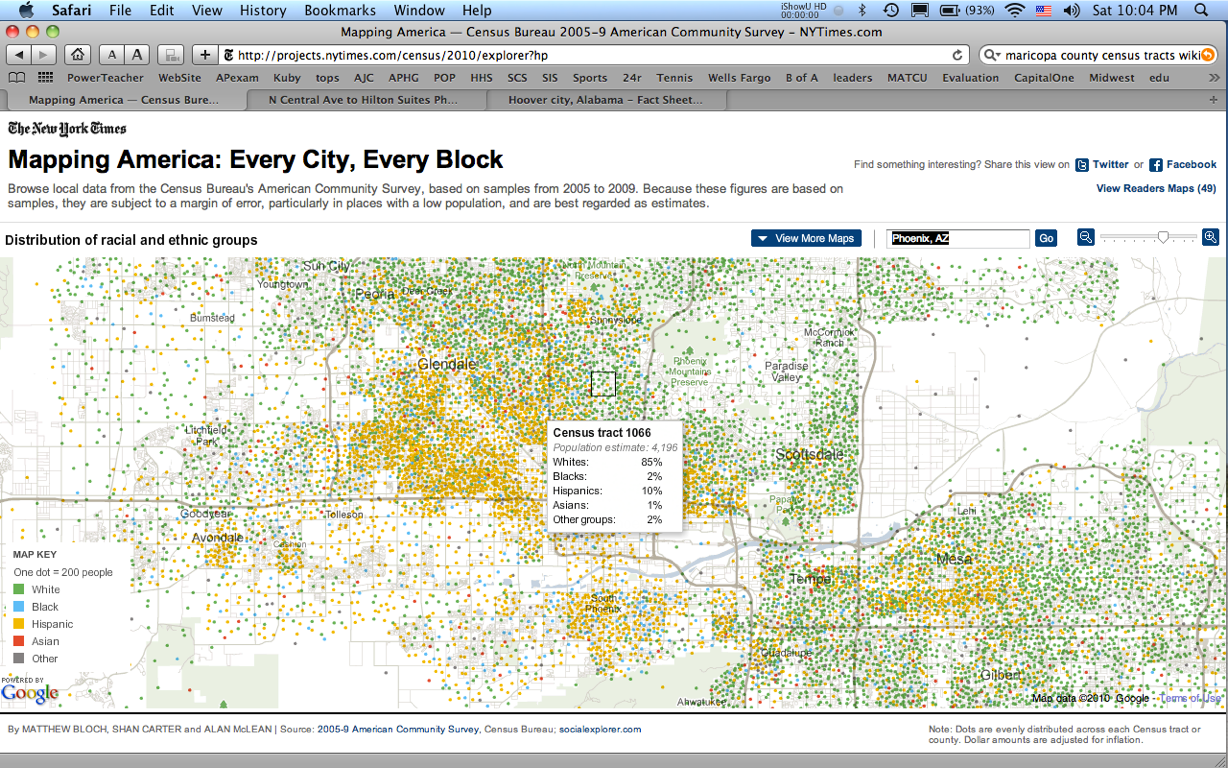 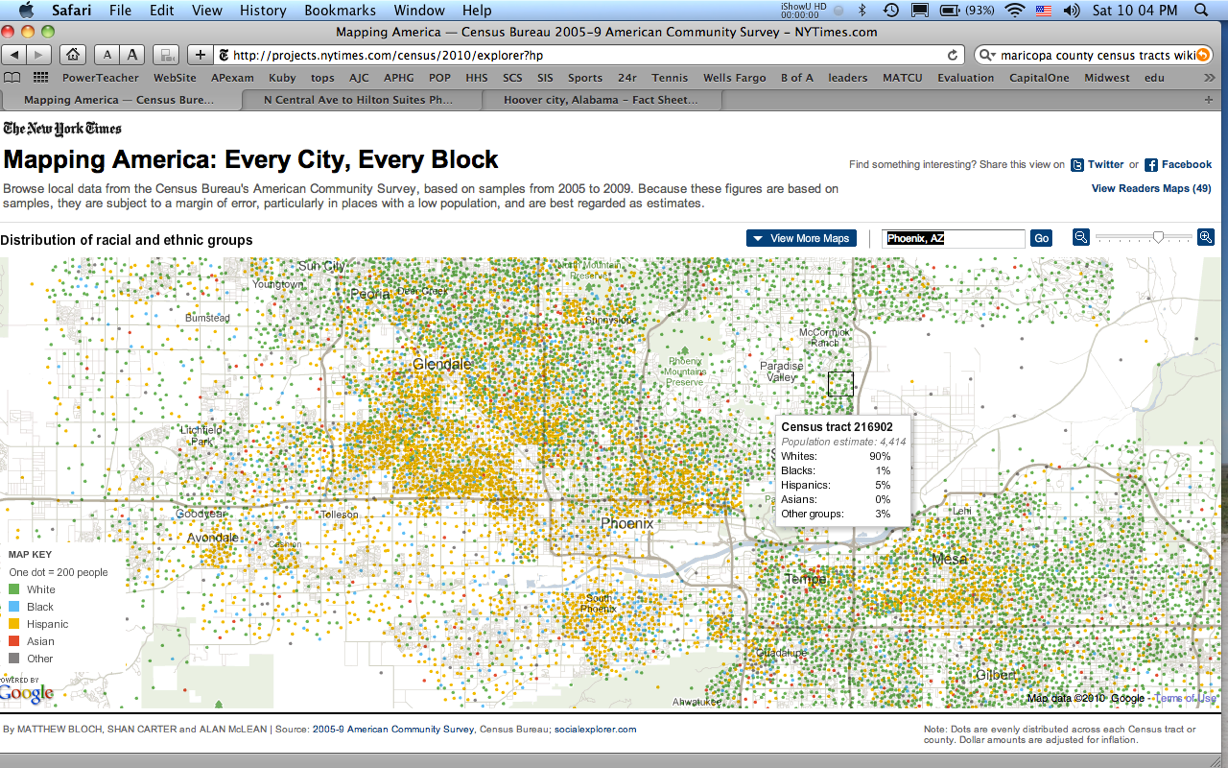 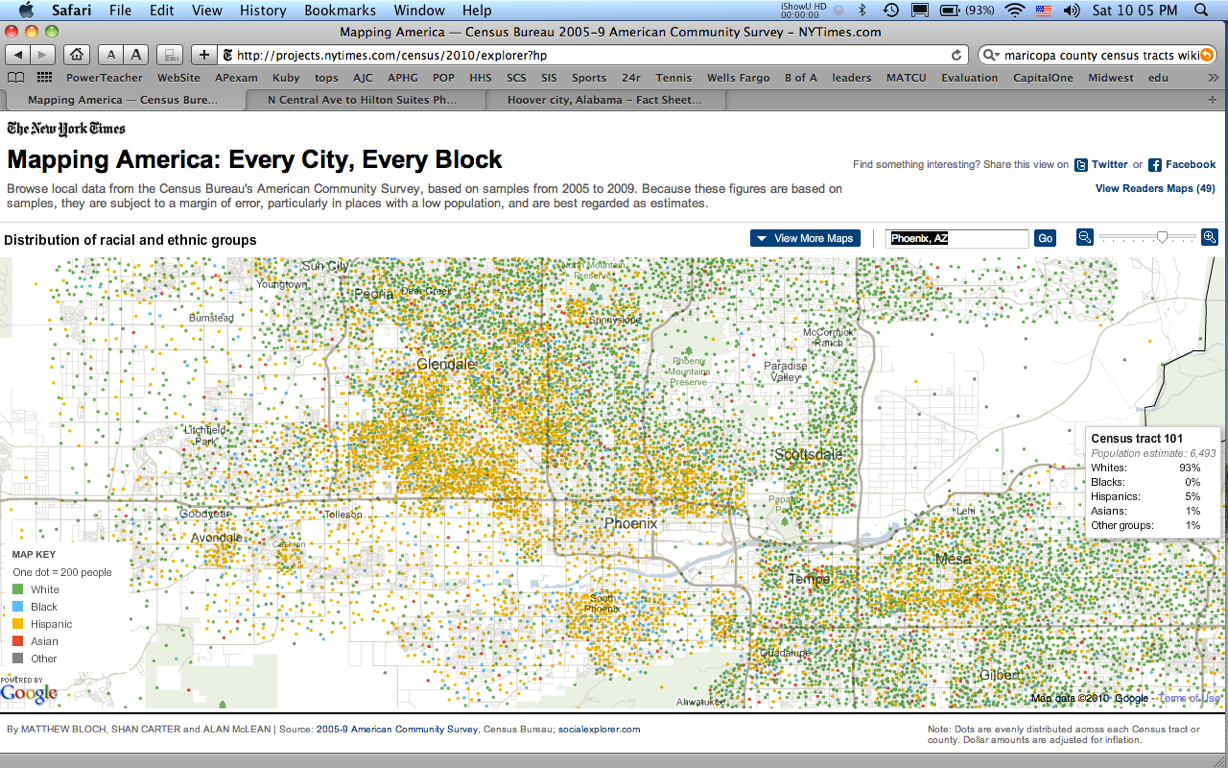 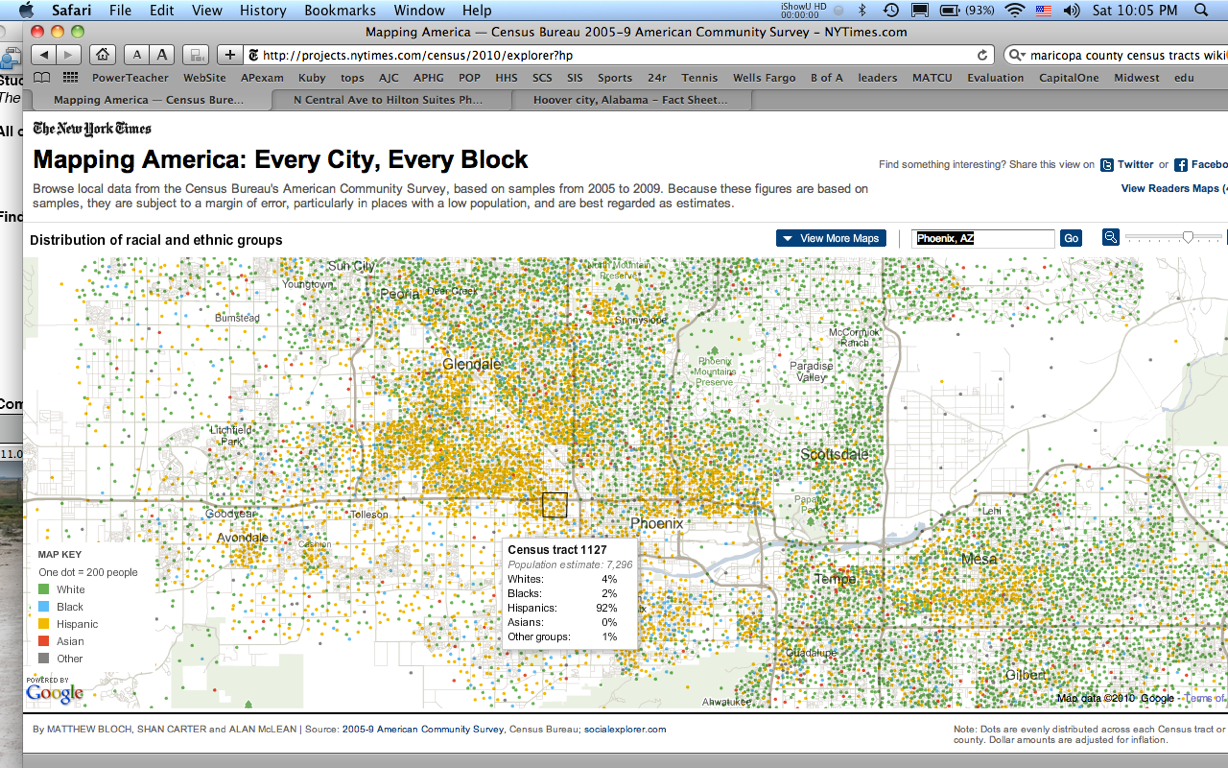 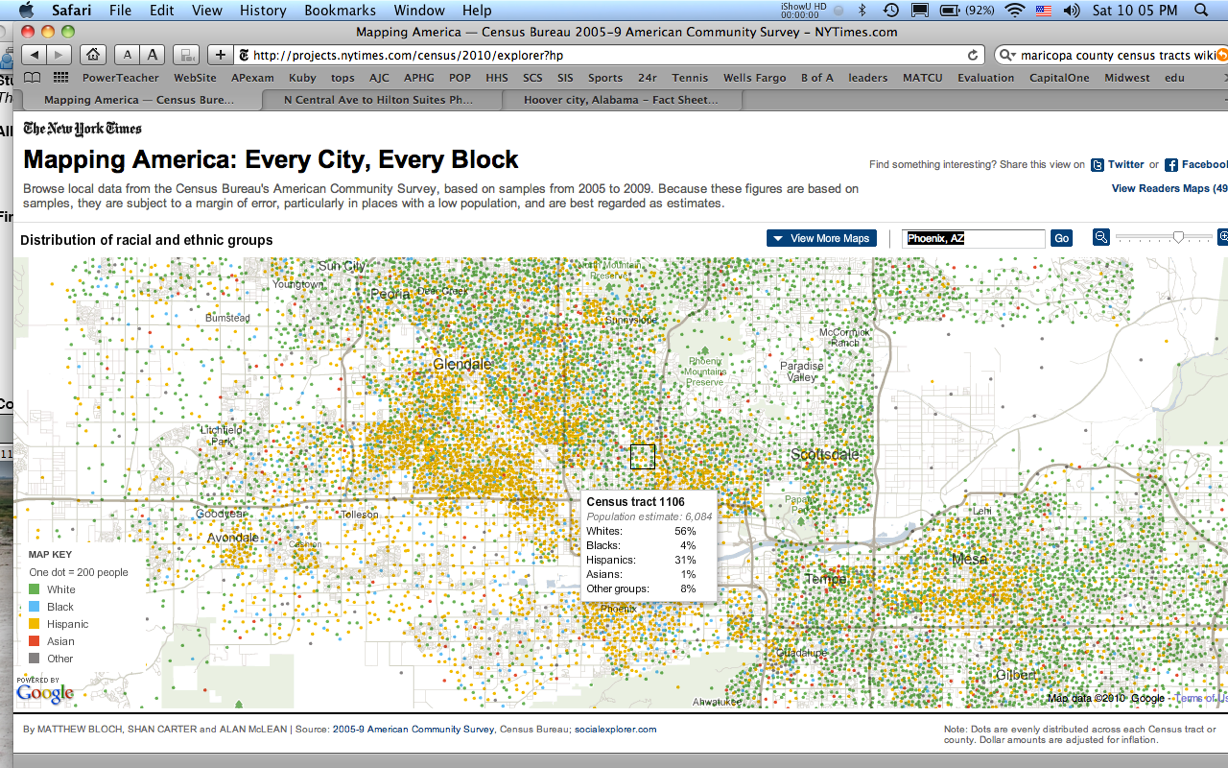 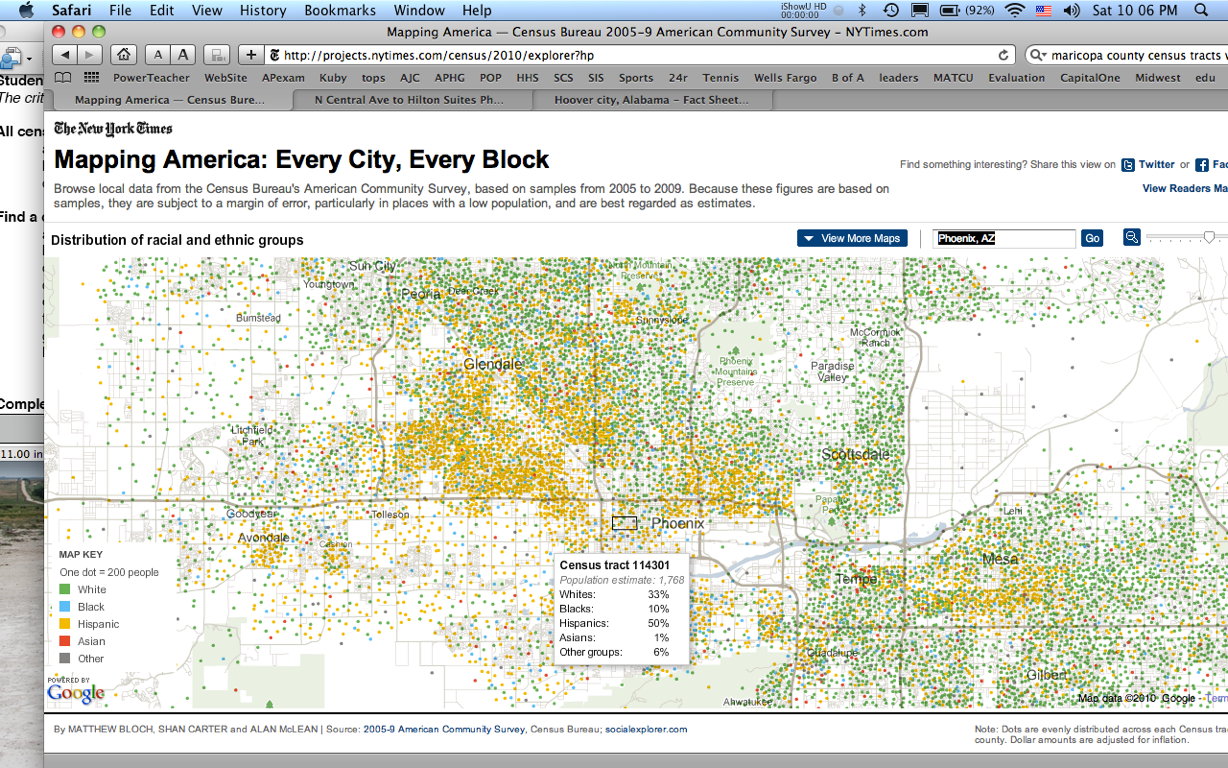 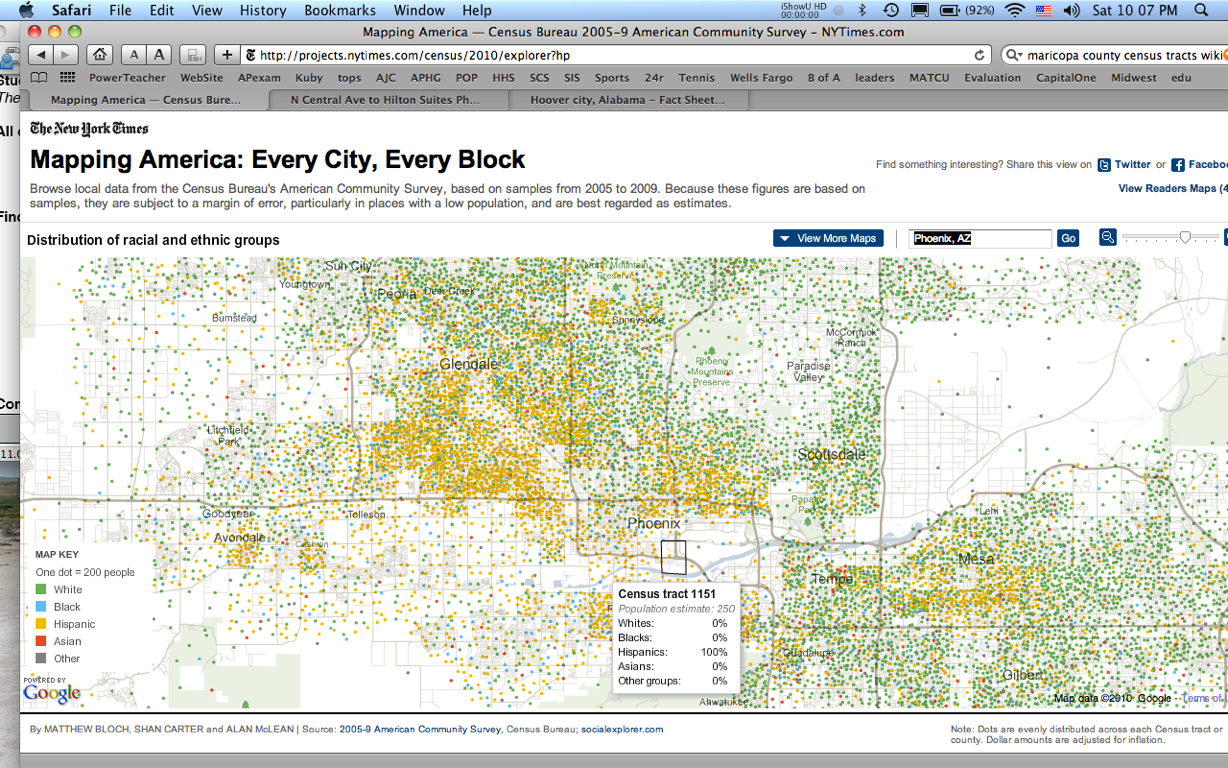 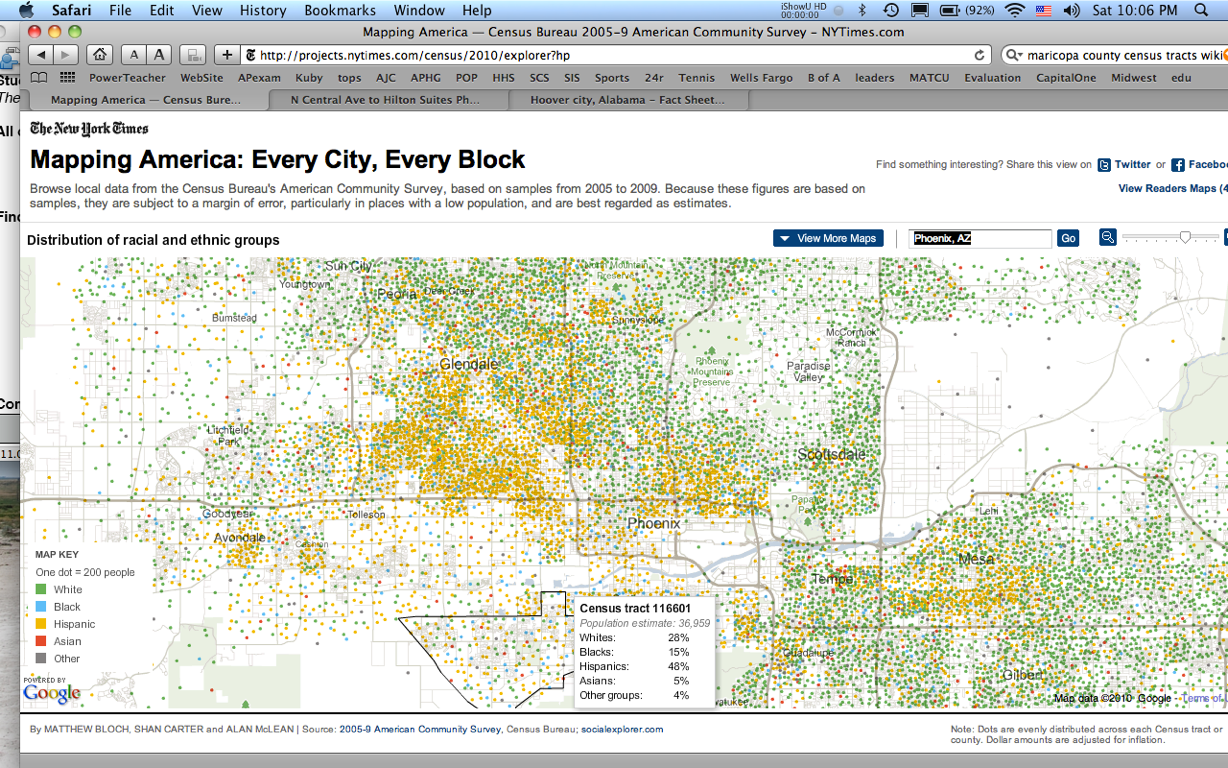 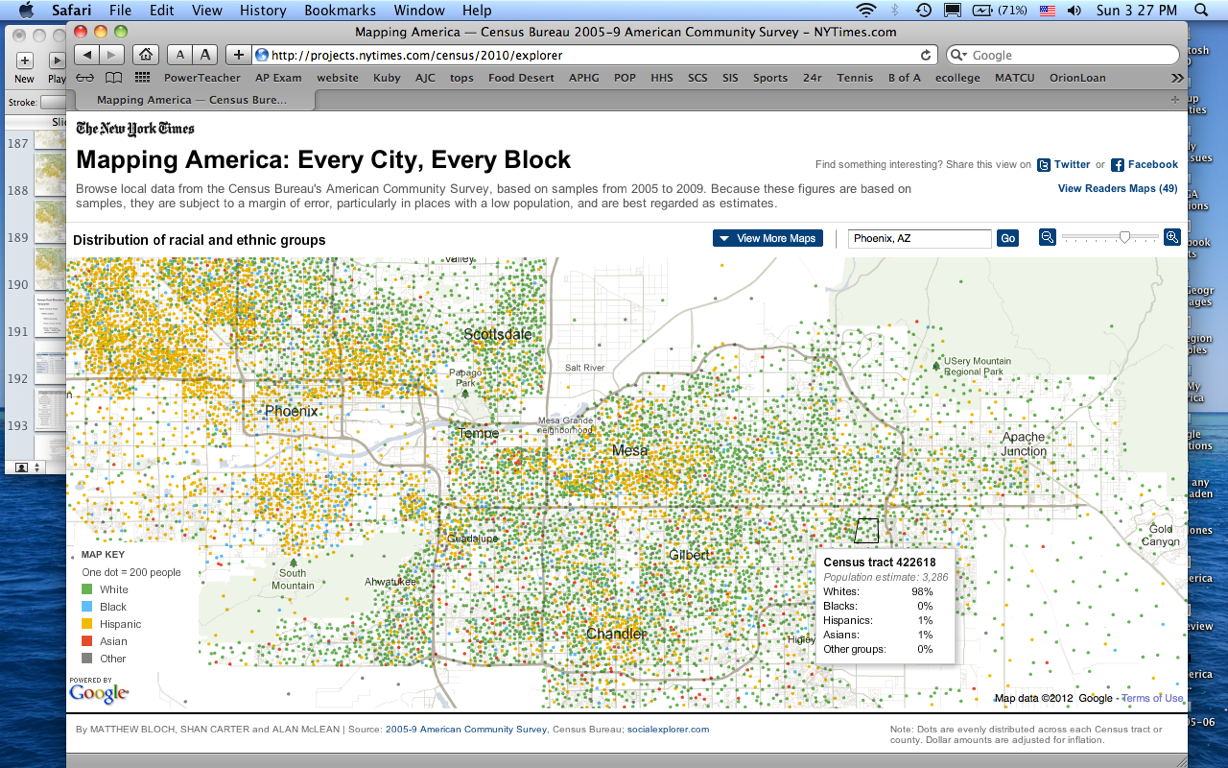 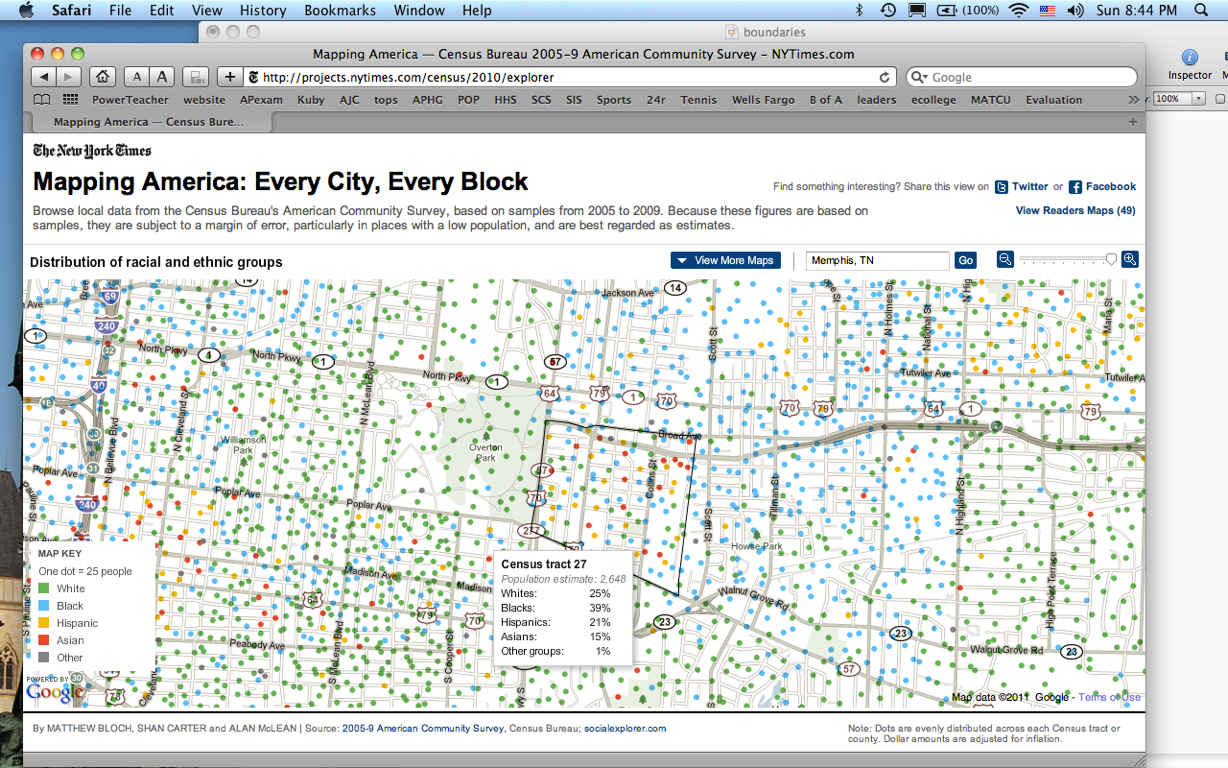